Fotoalbum
Vytvořil: studenti Erasmus+
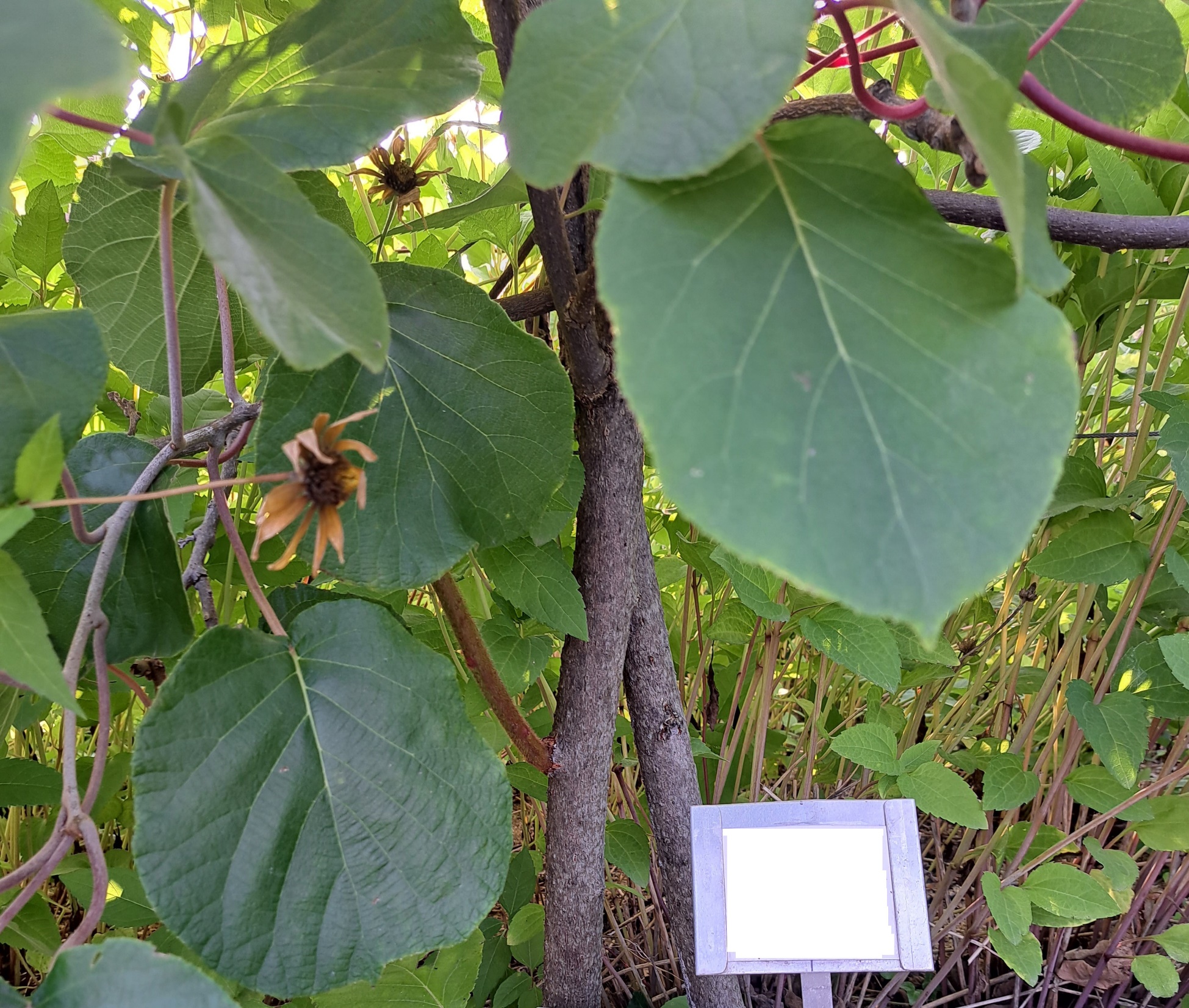 Actinidia deliciosa Aktinidie lahodná
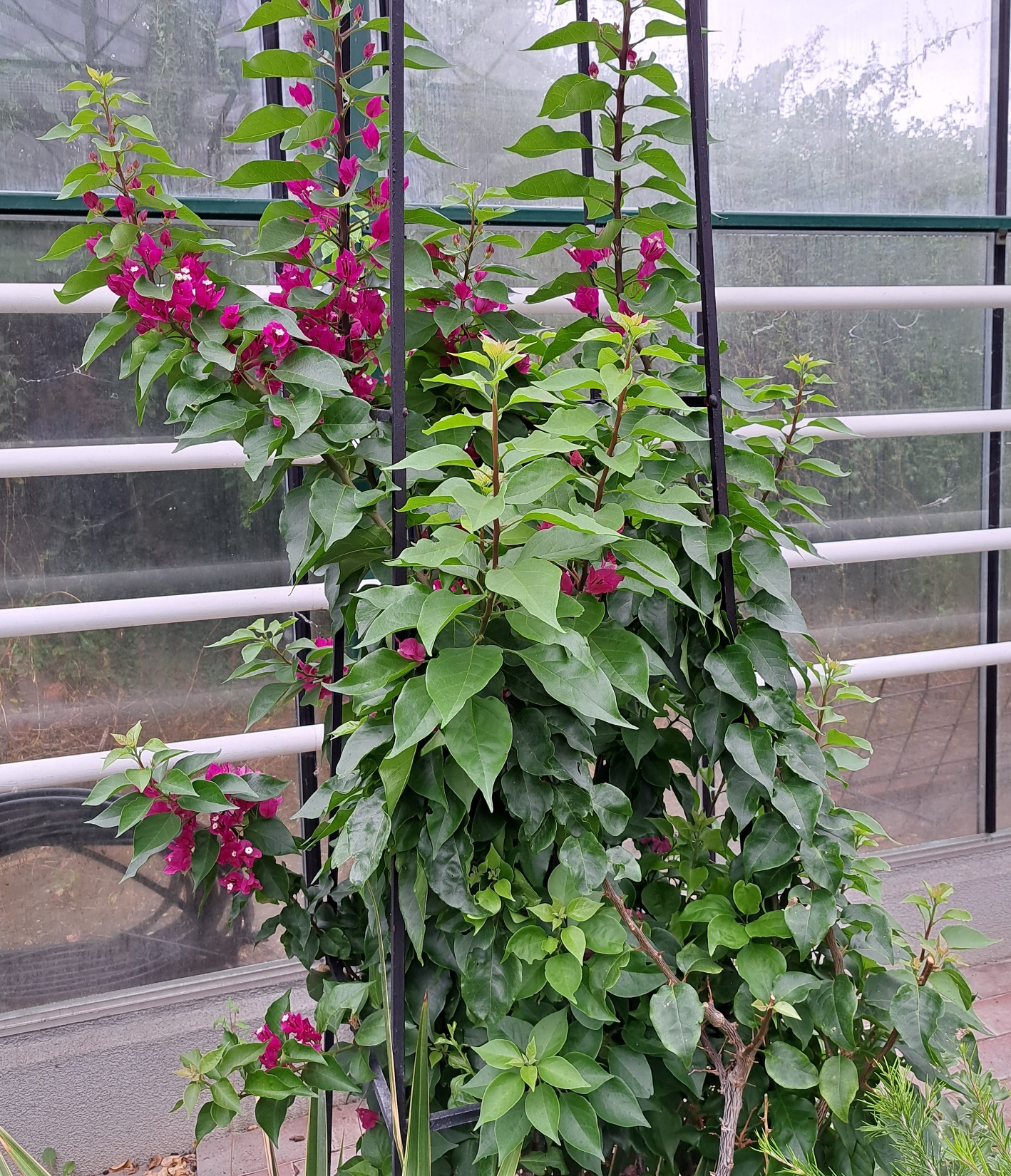 Bougainvillea glabra Bugenvilea lysá
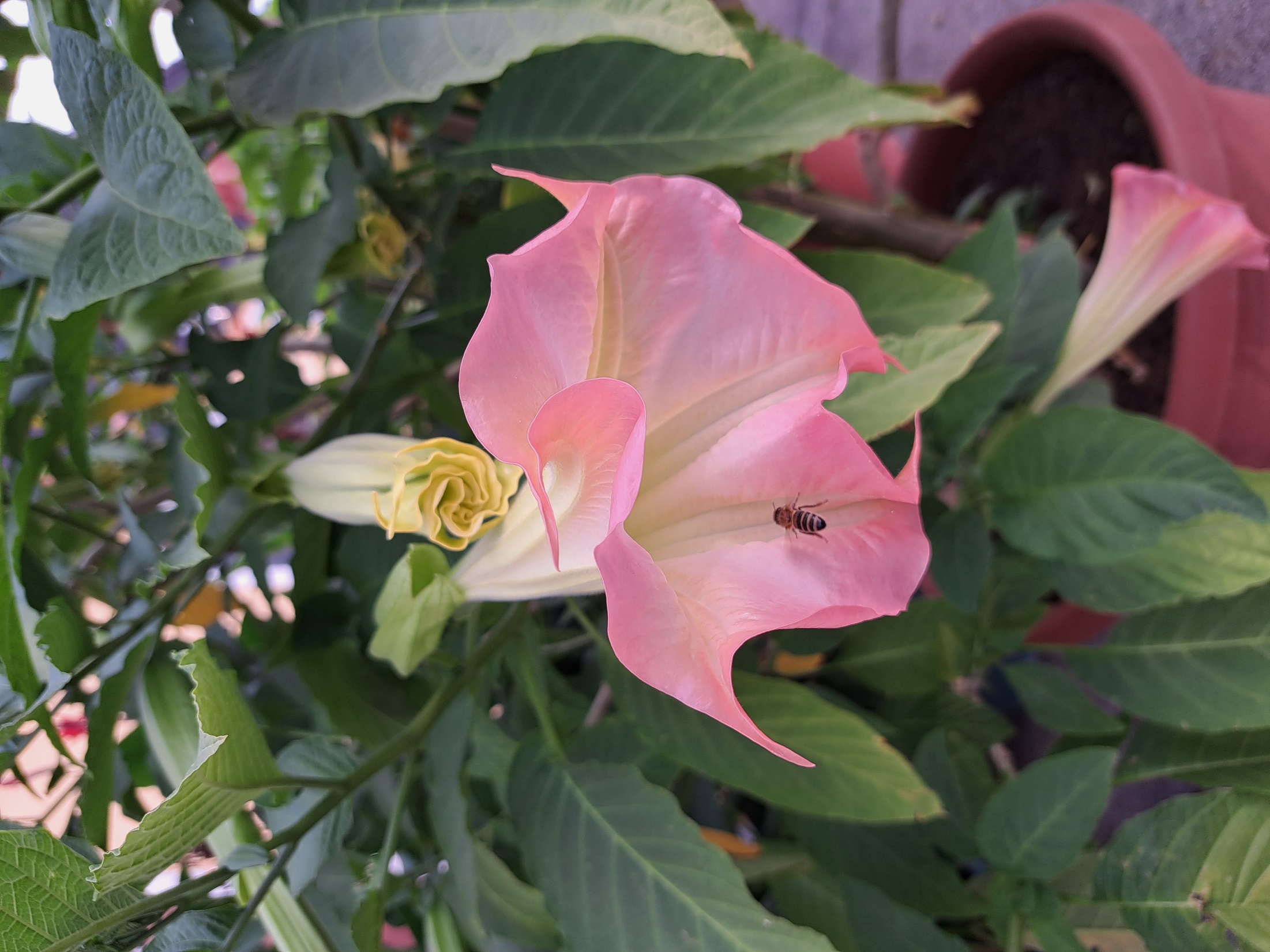 Brugmansia suaveolens Andělské trumpety - Brugmansie
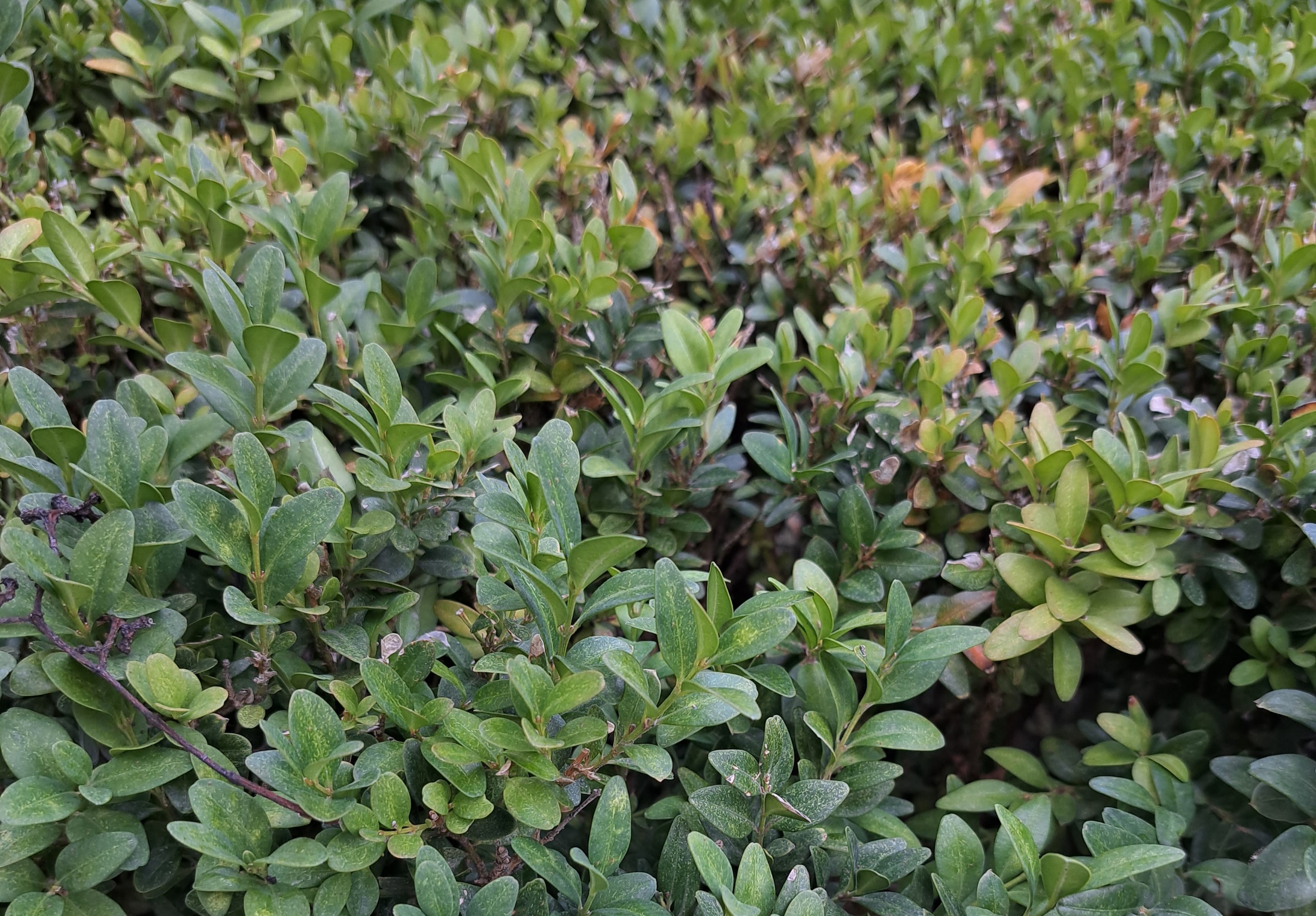 Buxus sempervirens Zimostráz vždyzelený
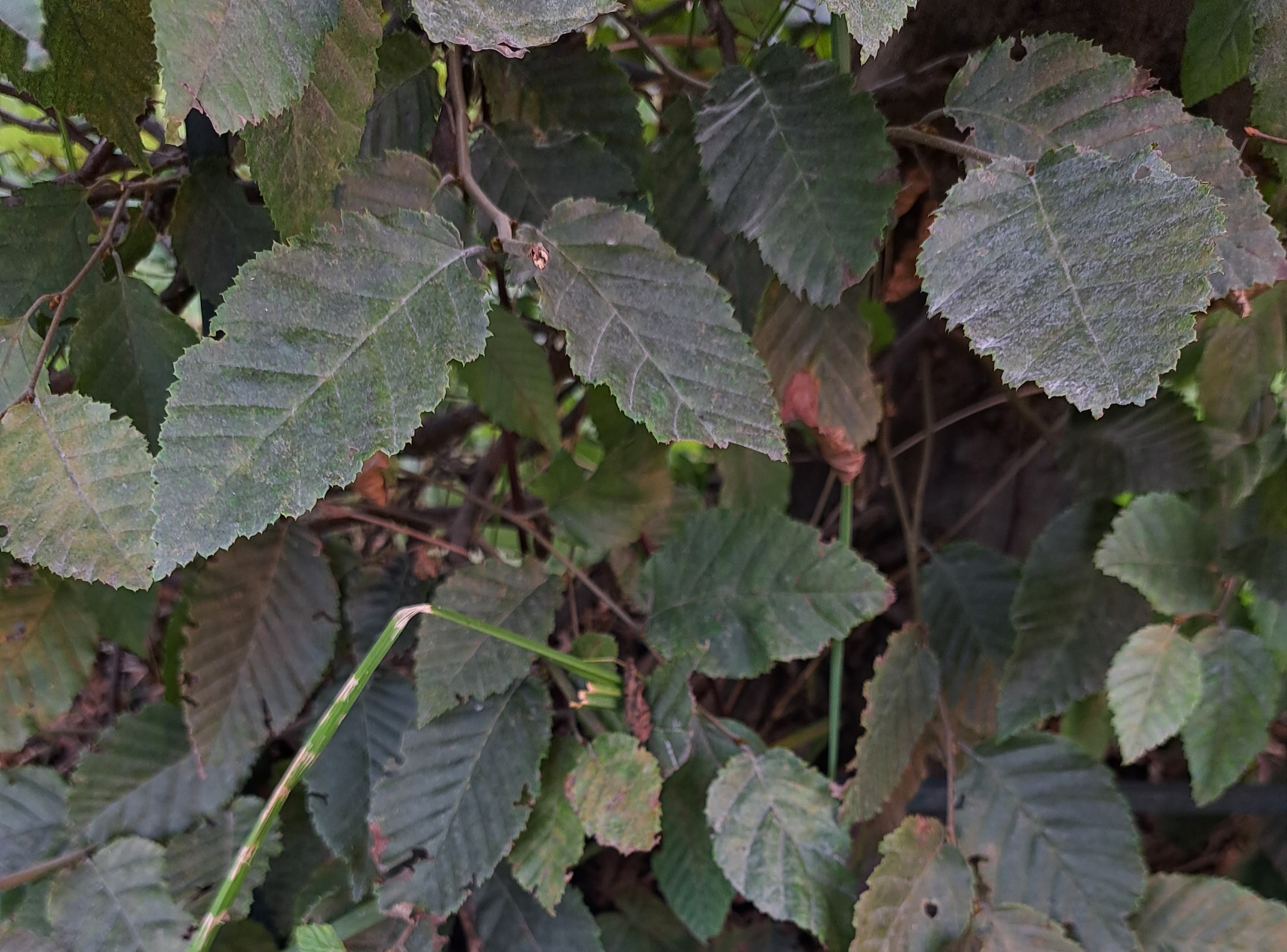 Carpinus betulus Habr obecný
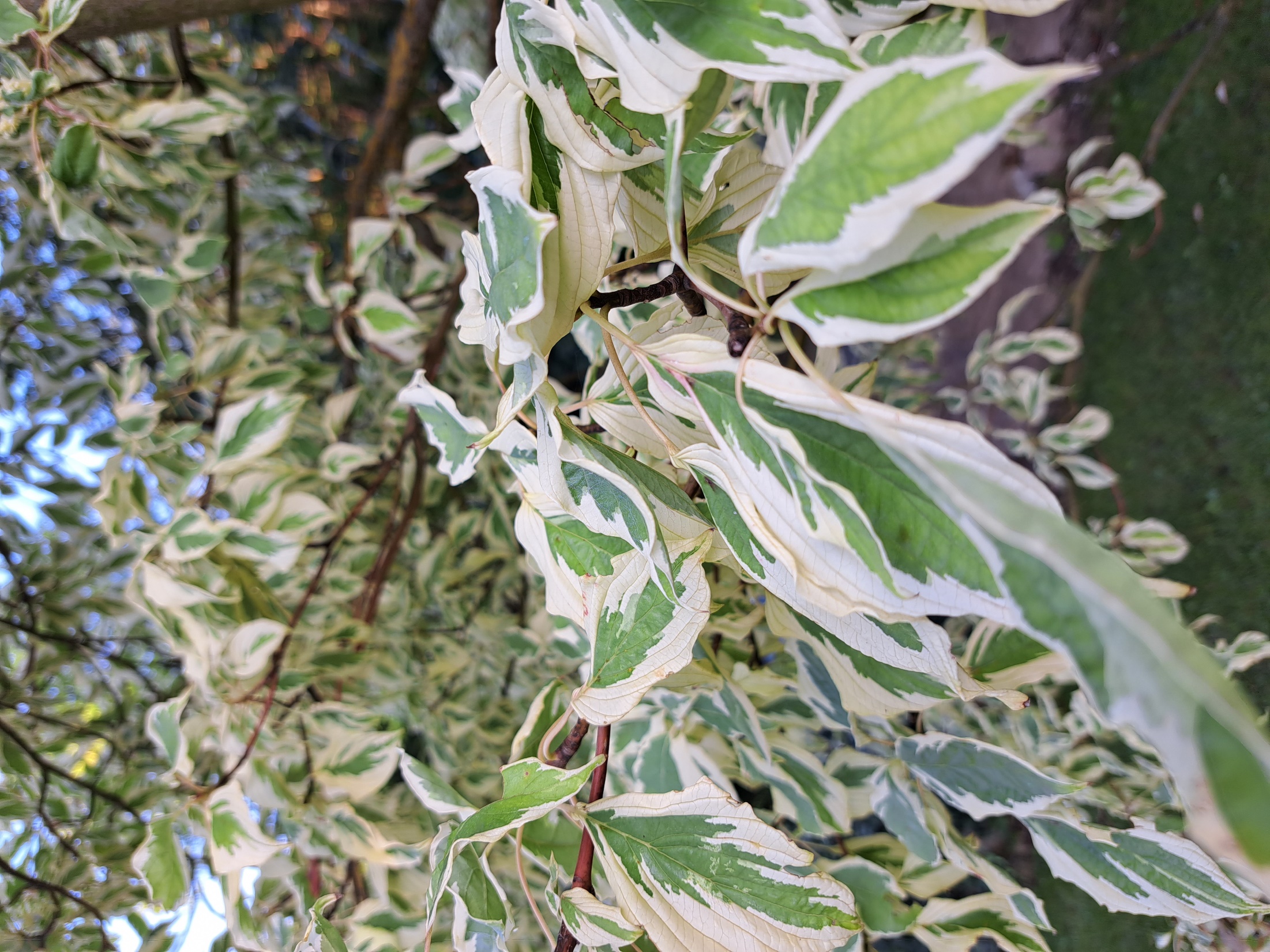 Cornus controversa Svída pochybná
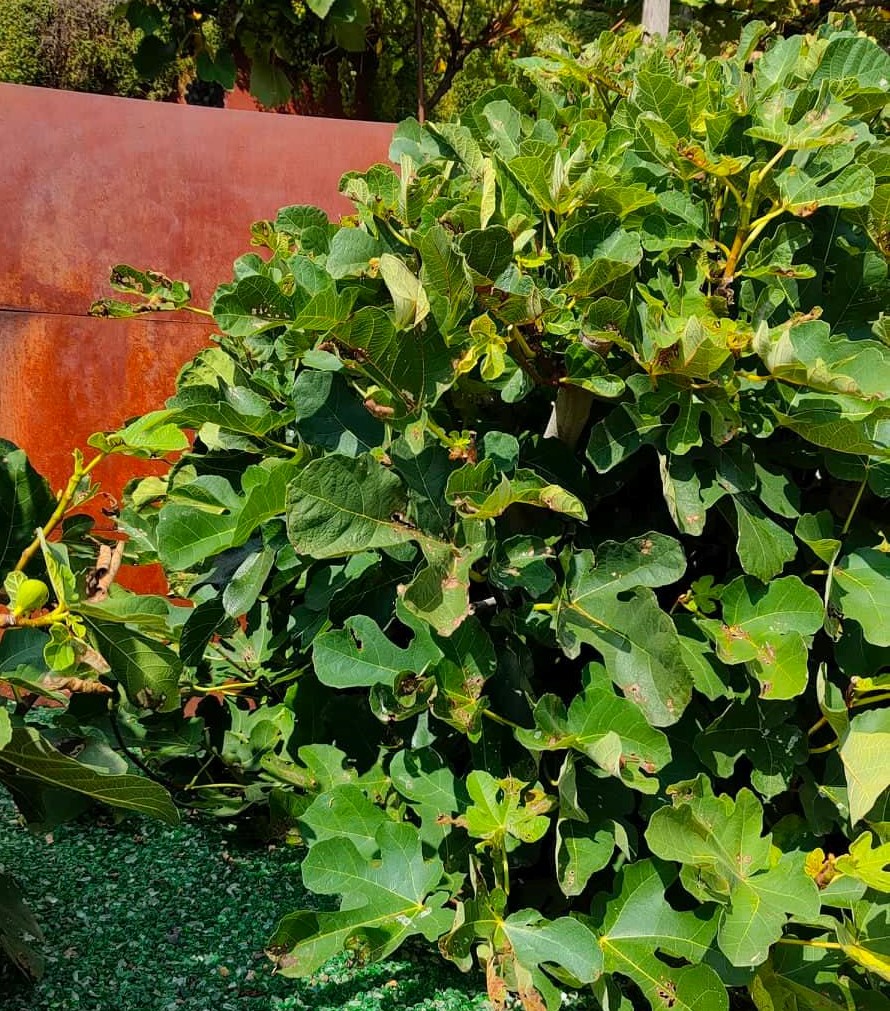 Ficus carica Fíkovník smokvoň
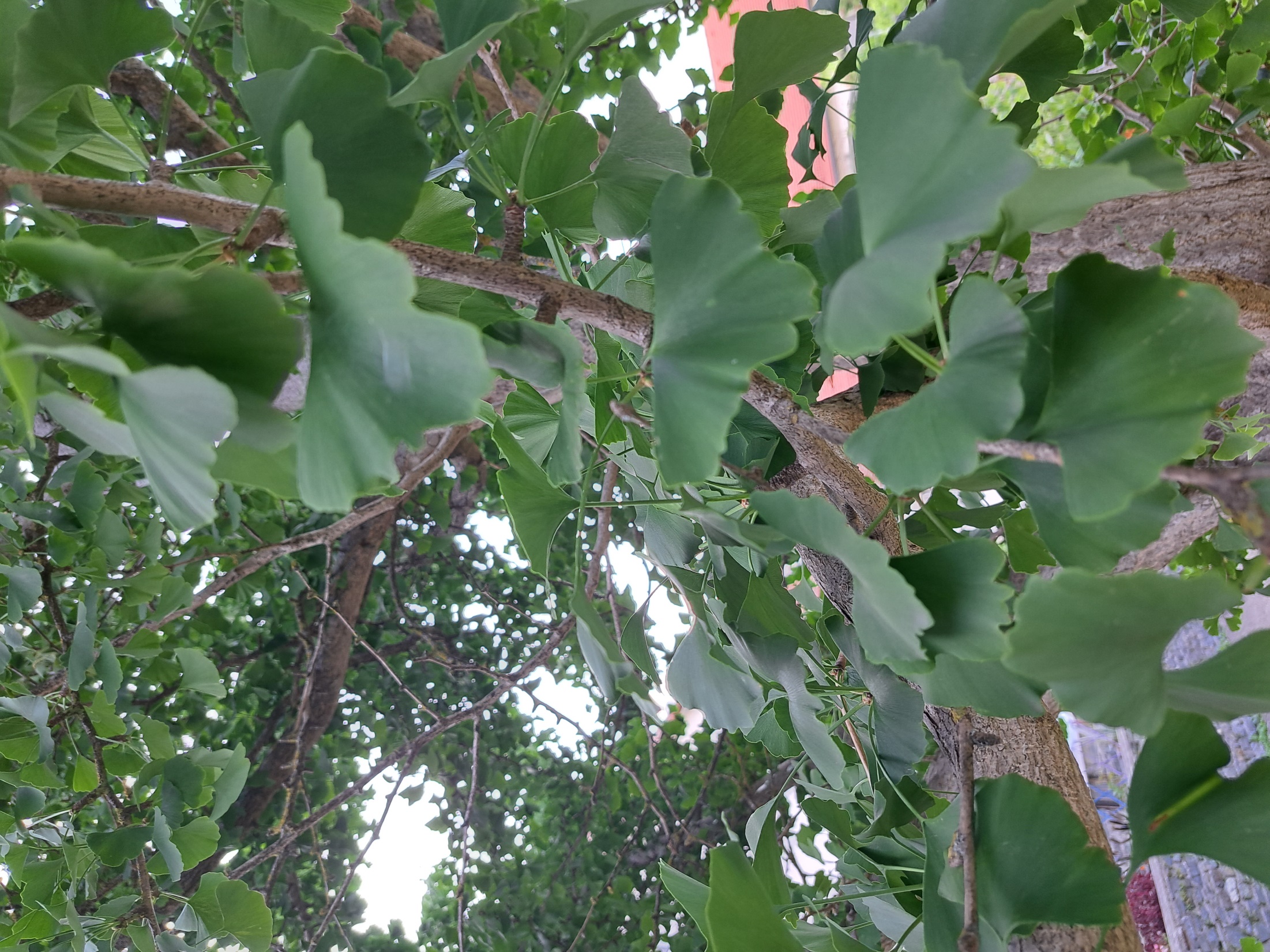 Ginkgo biloba Jinan dvoulaločný
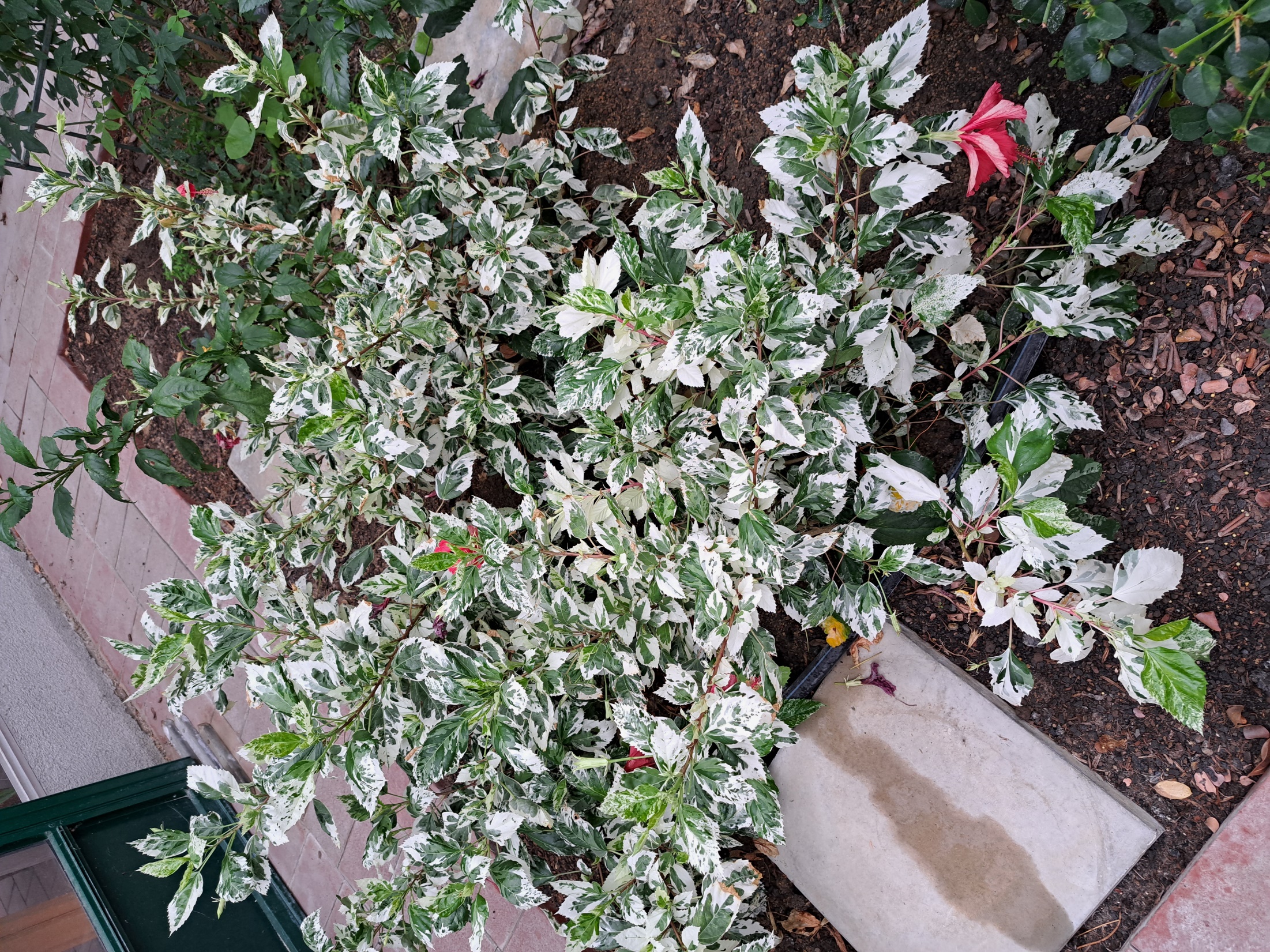 Hibiscus rosa-sinensis ’Variegata’ Ibišek čínský
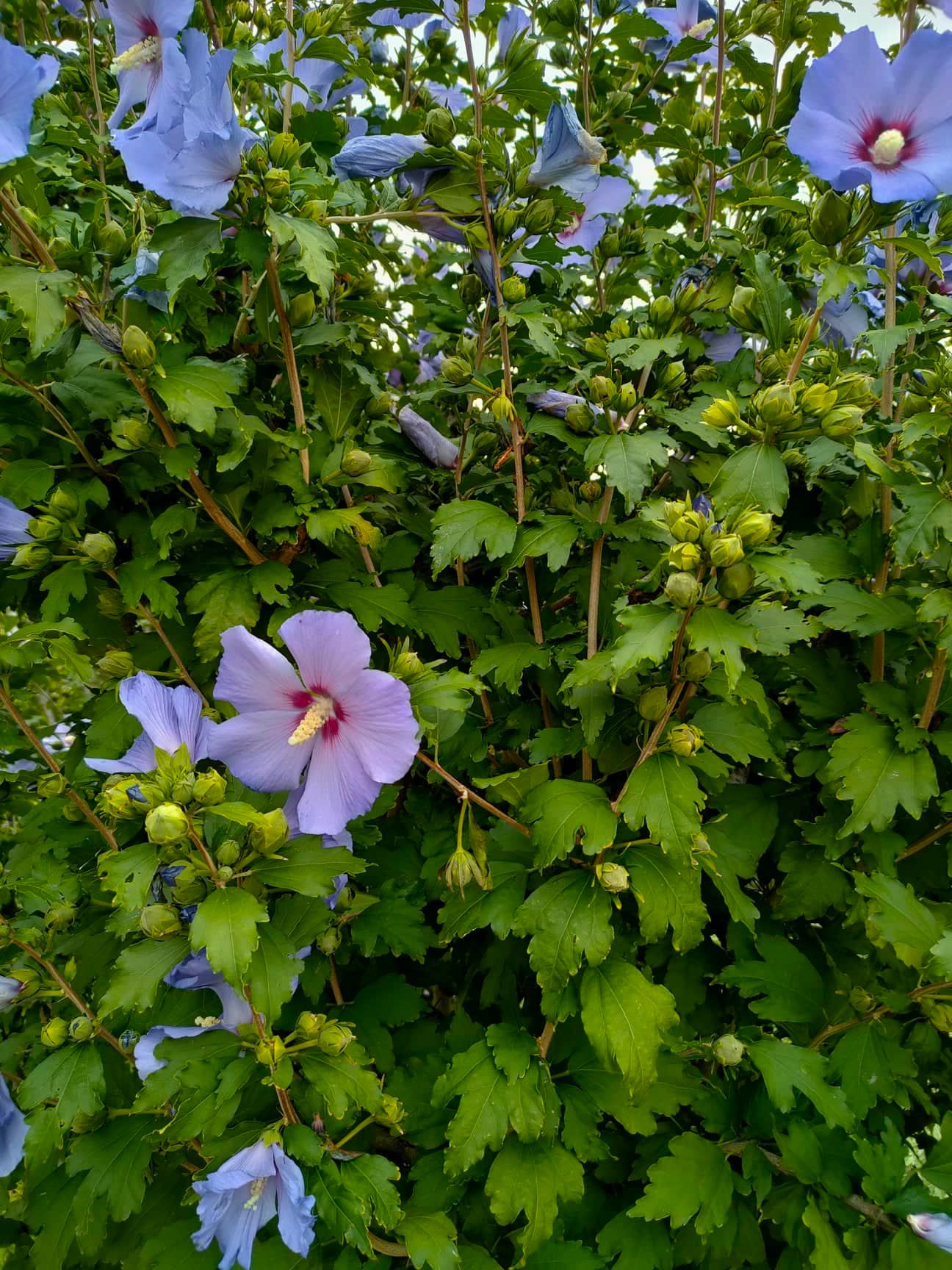 Hibiscus syriacus Ibišek syrský
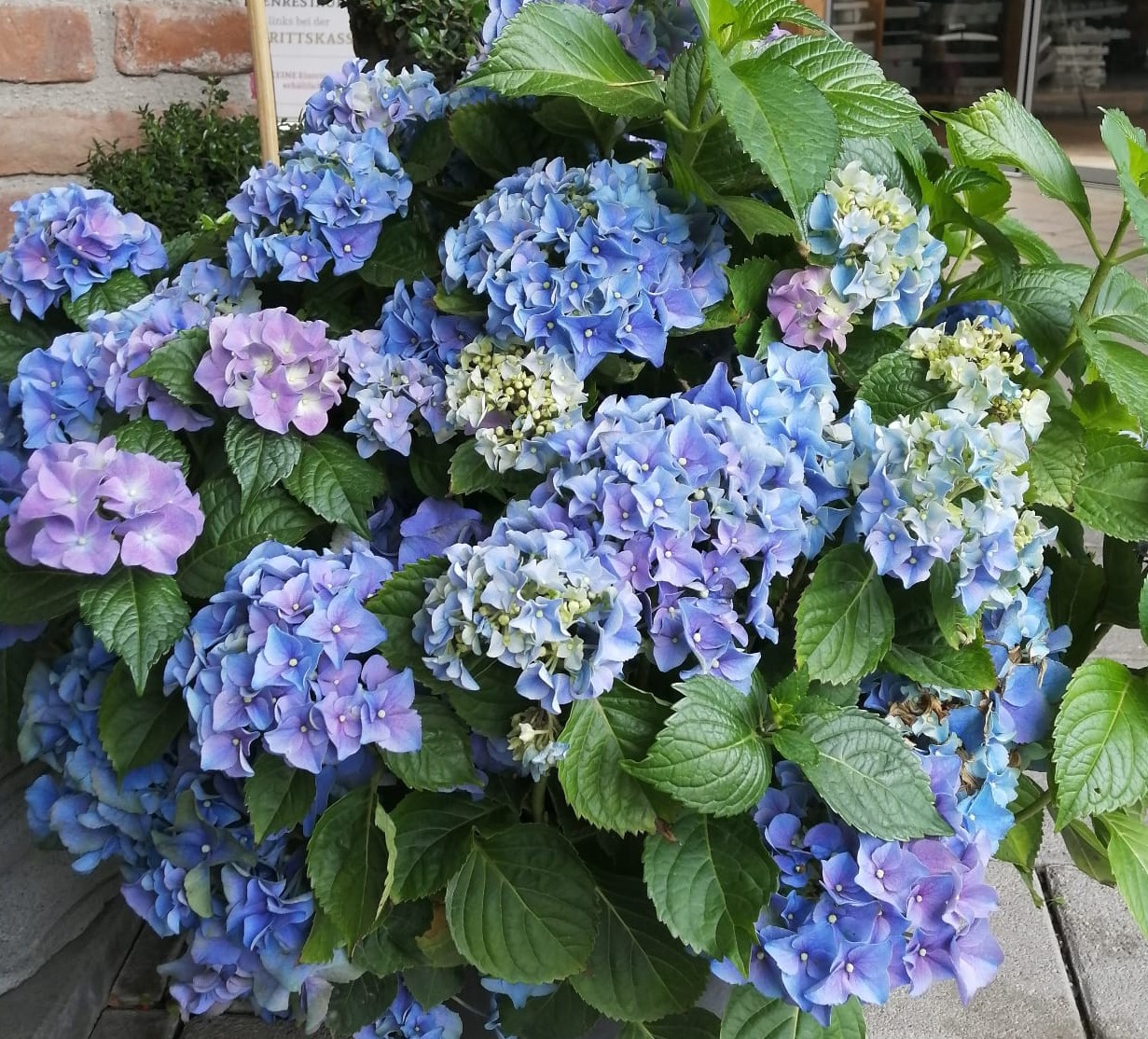 Hydrangea macrophylla Hortenzie velkolistá
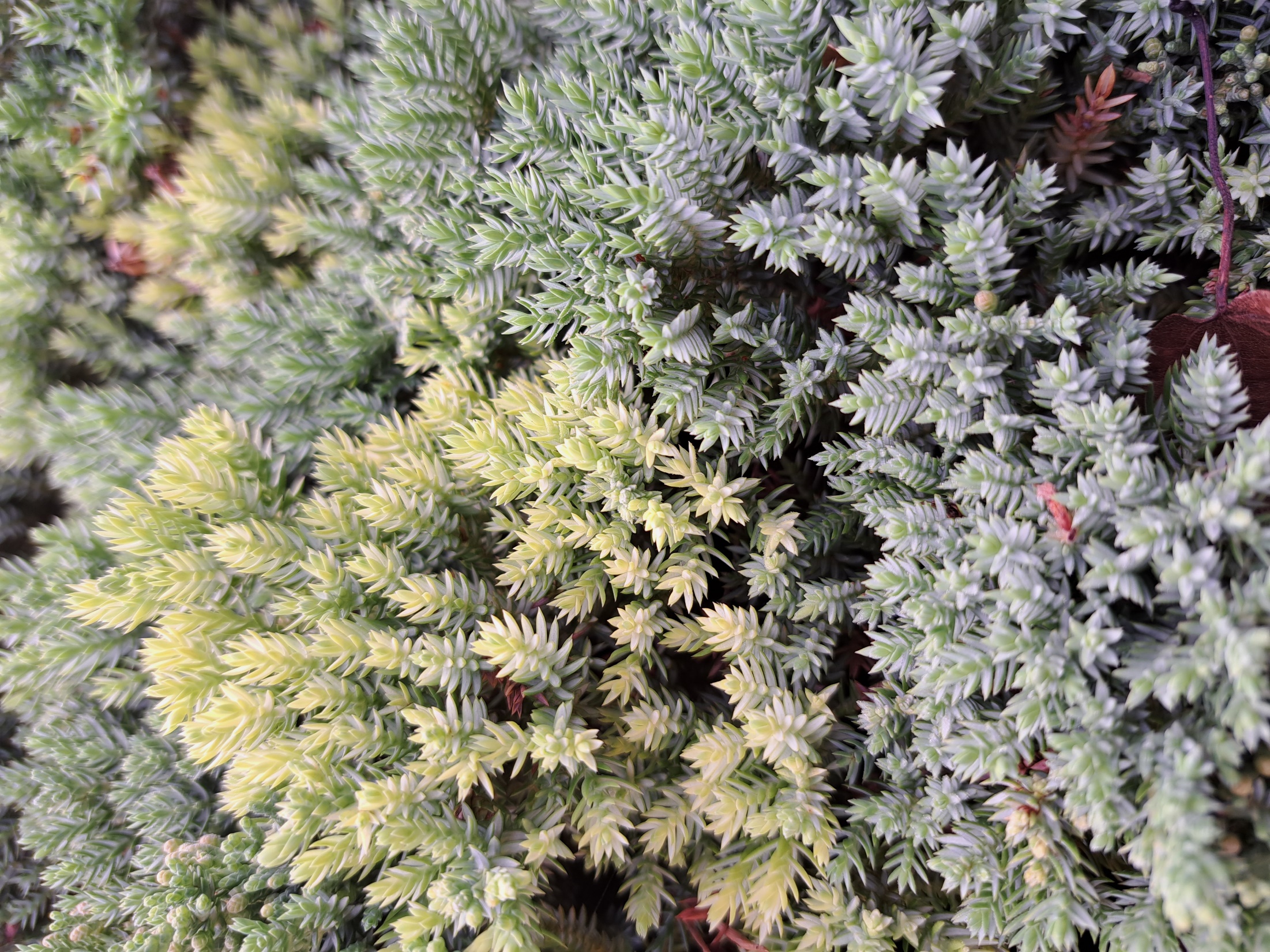 Juniperus procumbens Jalovec poléhavý
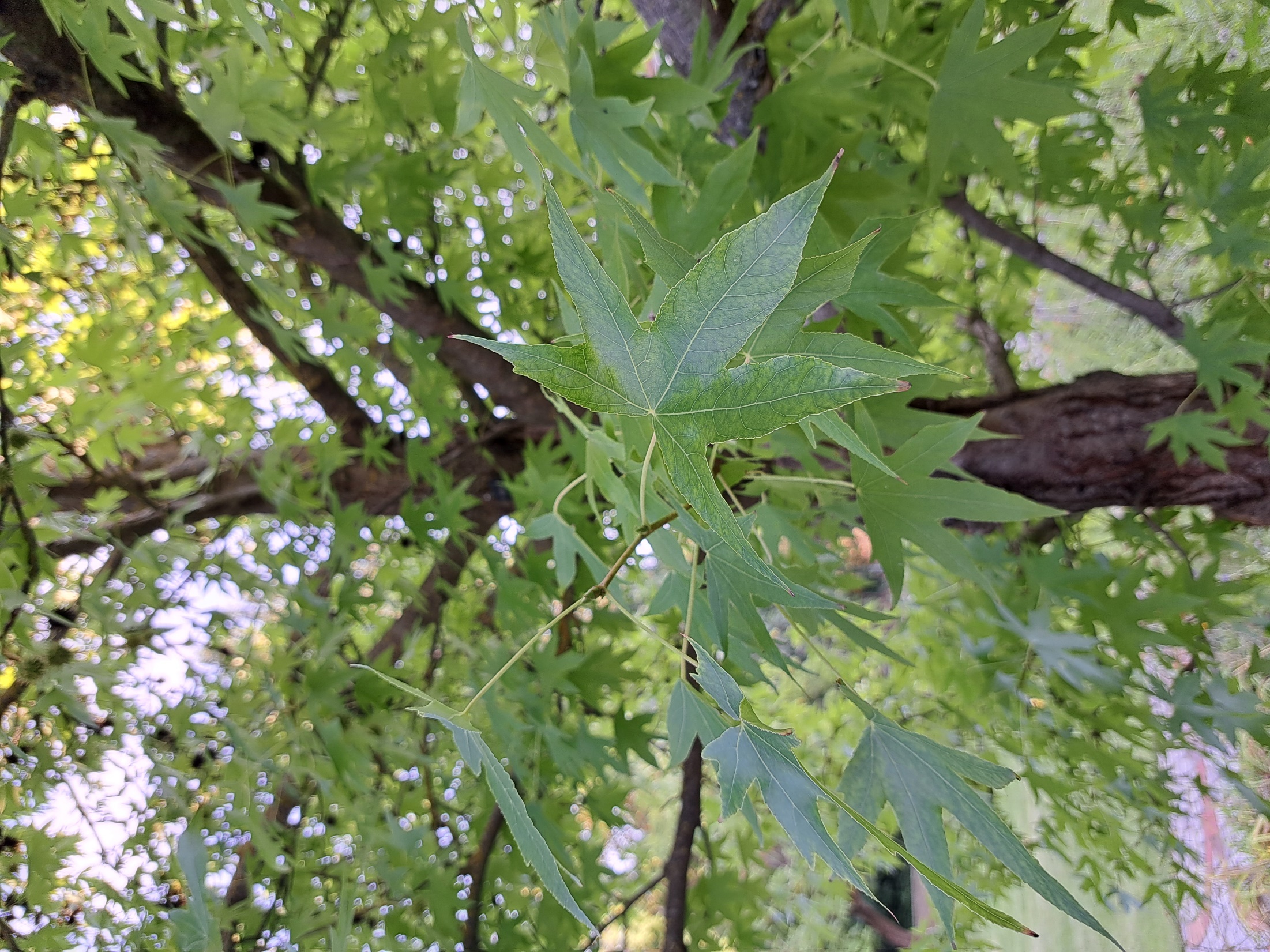 Liquidambar styraciflua Ambroň západní
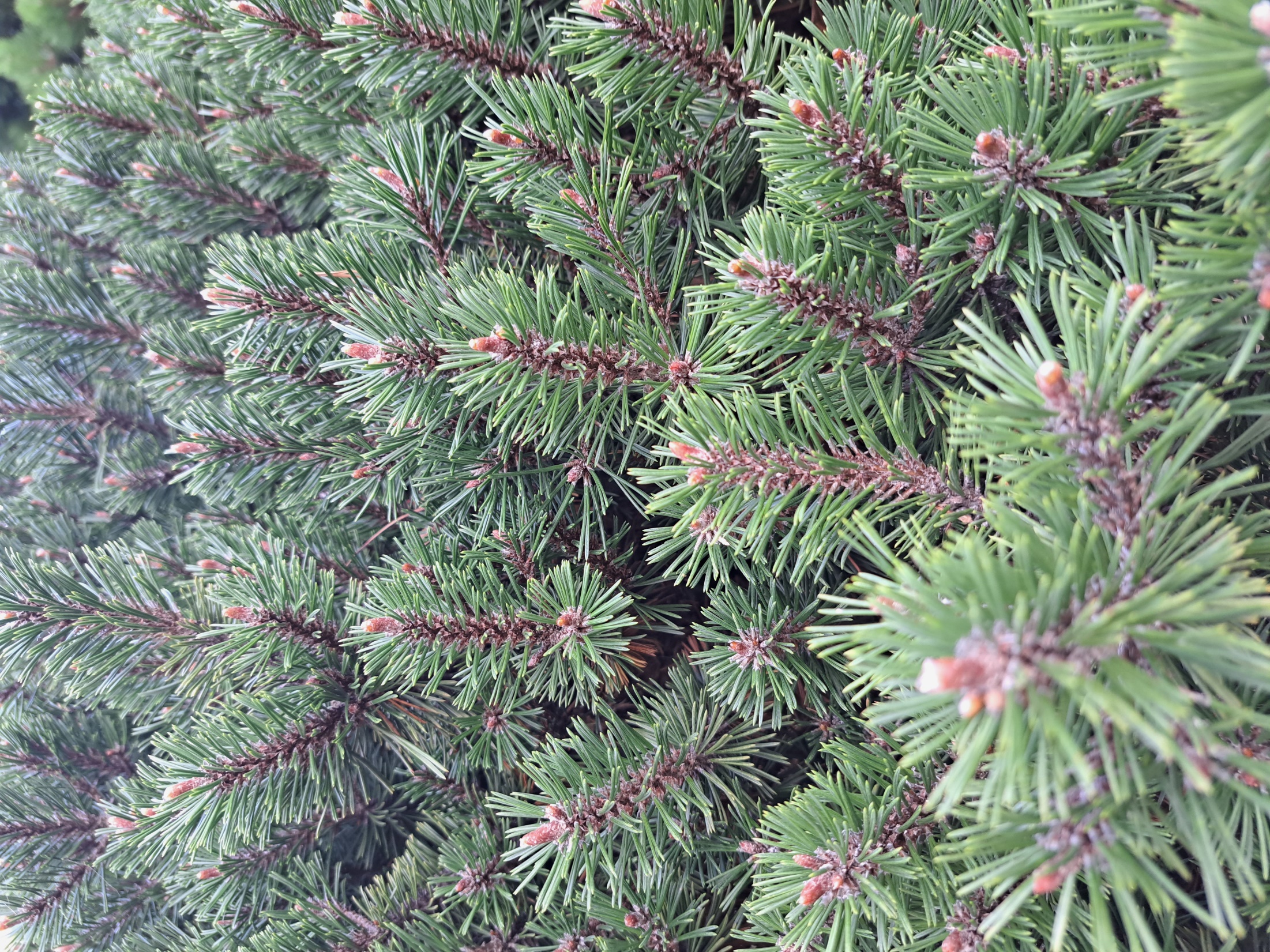 Pinus mugo Borovice kleč
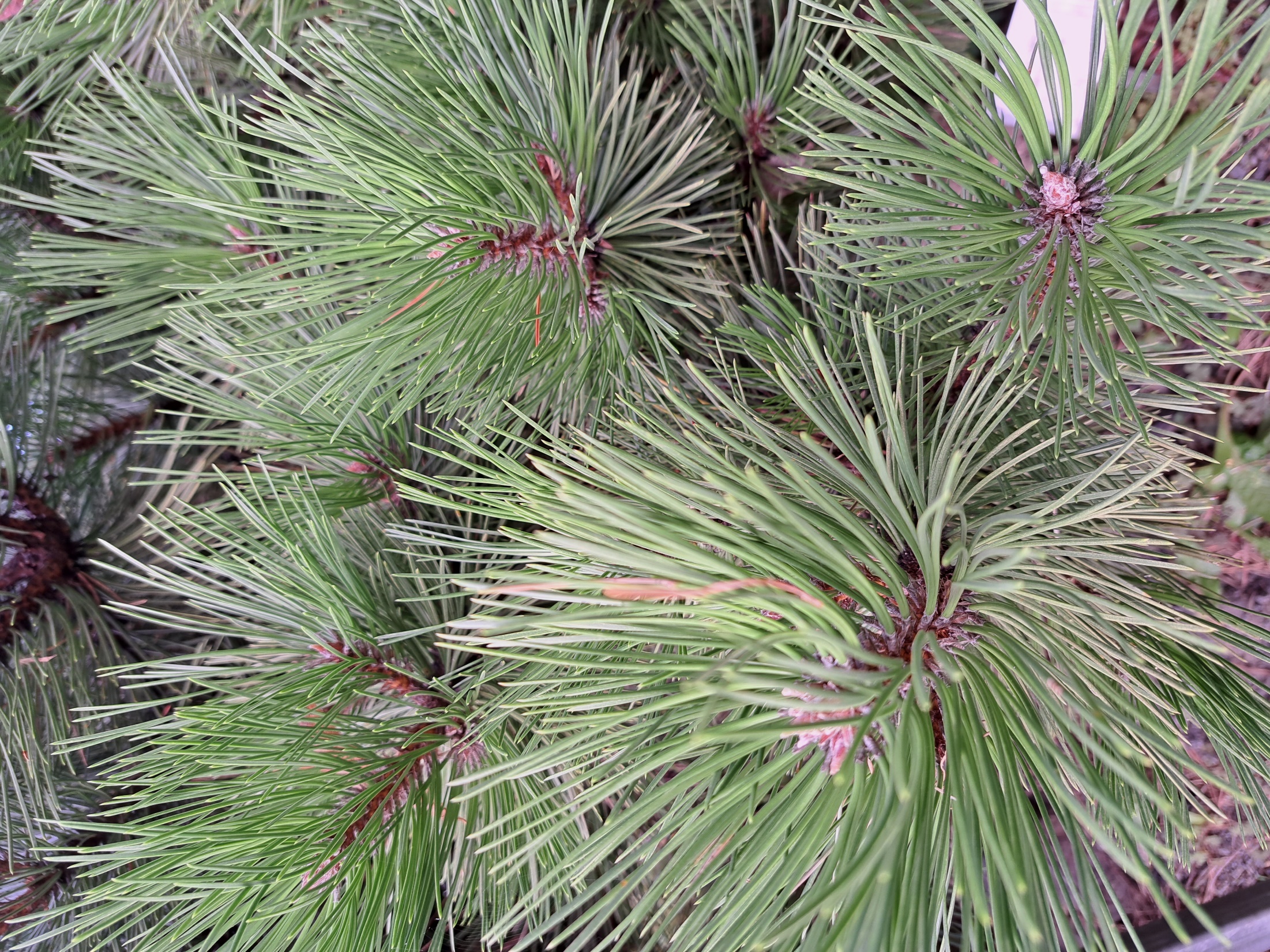 Pinus nigra Borovice černá
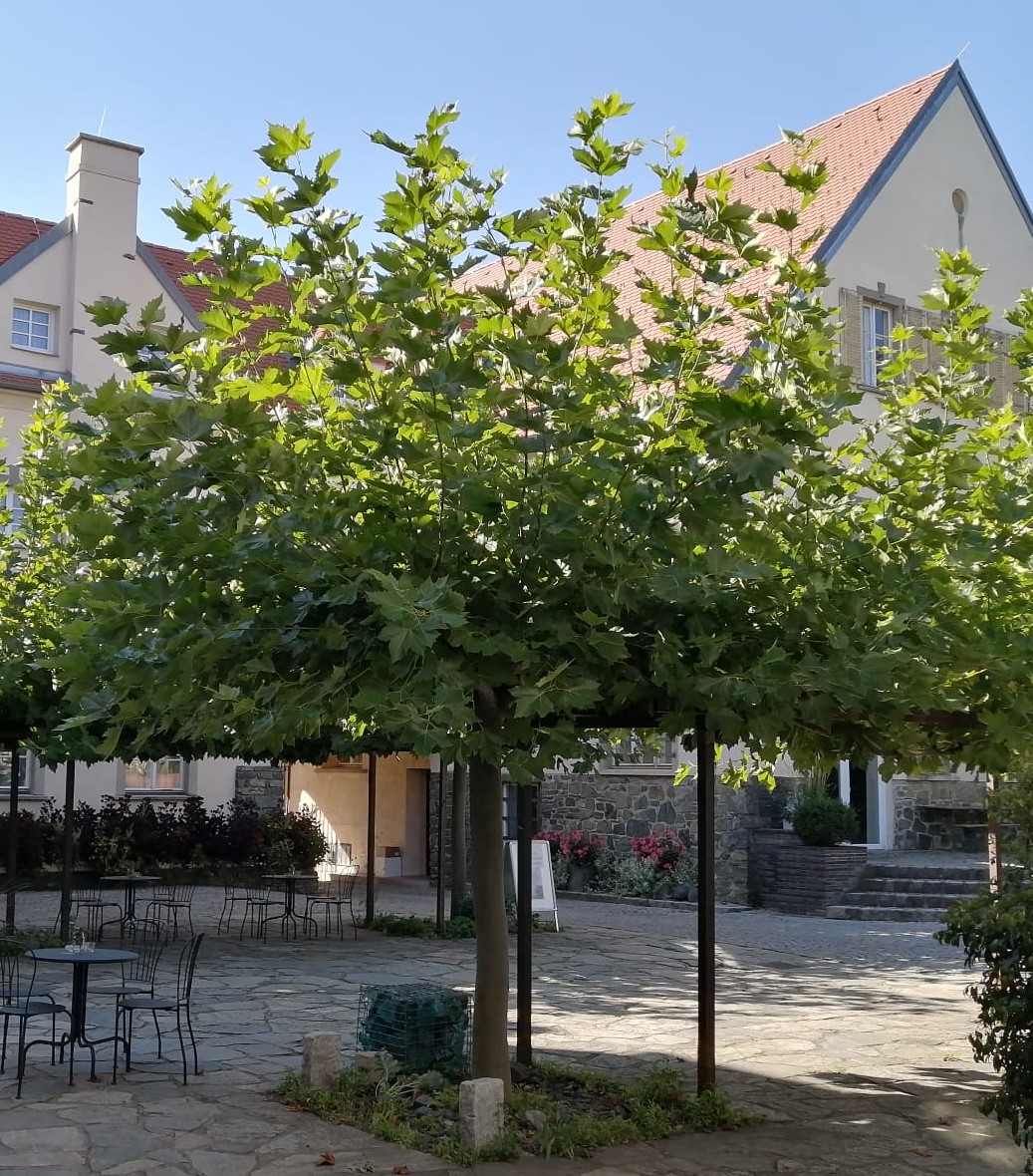 Platanus × hispanica Platan javorolistý
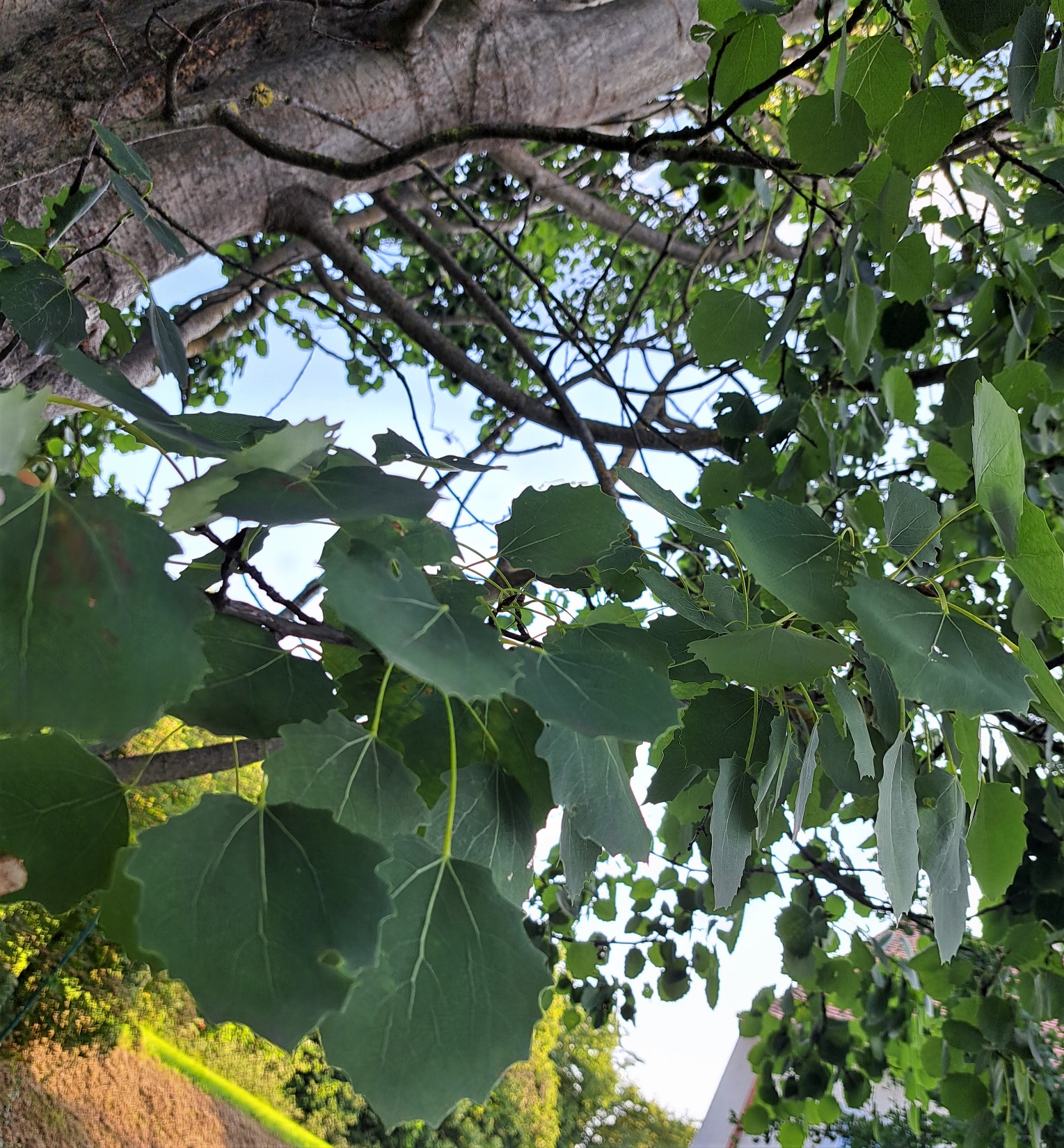 Populus tremula Topol osika
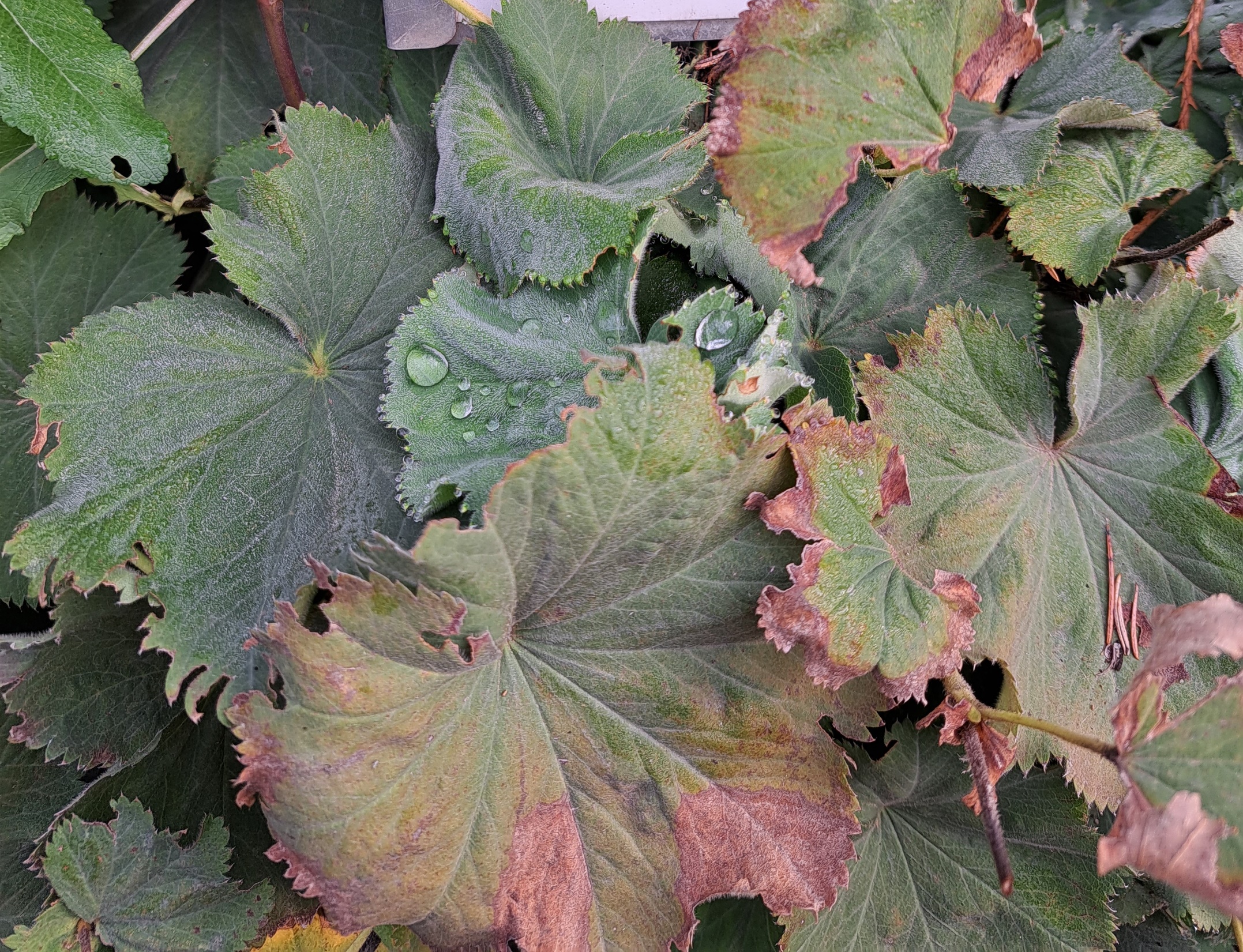 Alchemilla mollis Kontryhel měkký
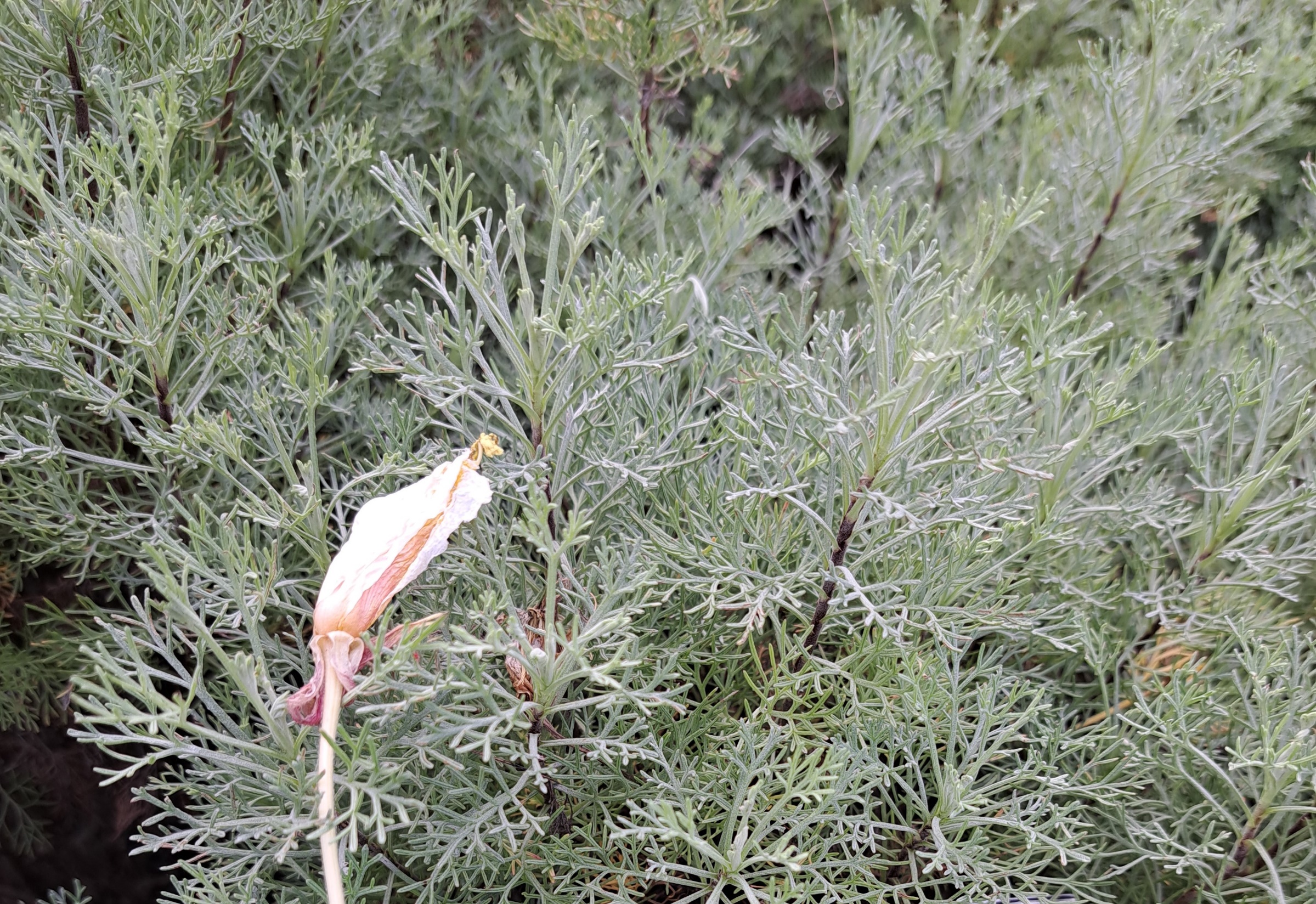 Artemisia abrotanum Pelyněk brotan
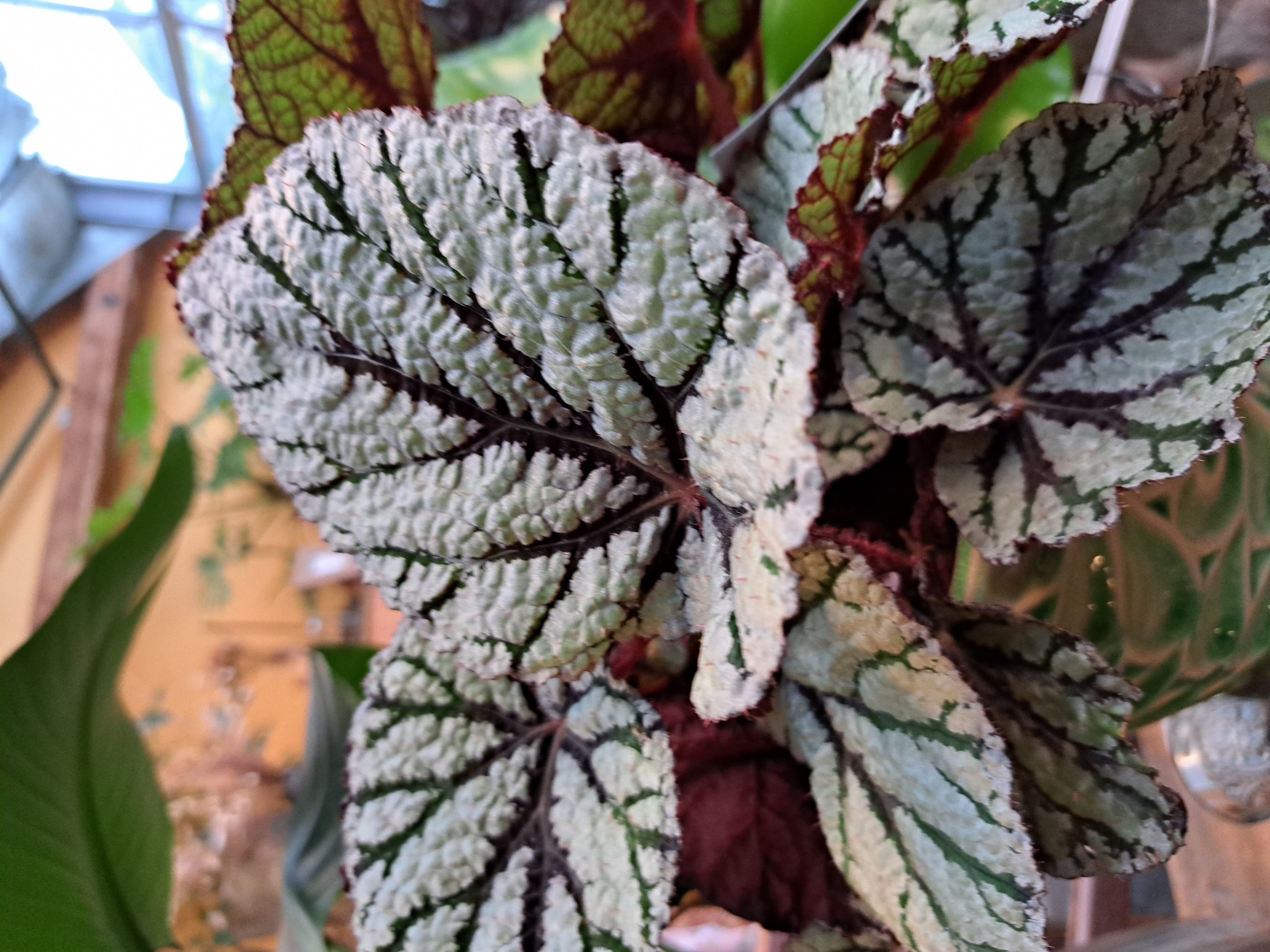 Begonia Rex ’Fedor’ Begónie královská
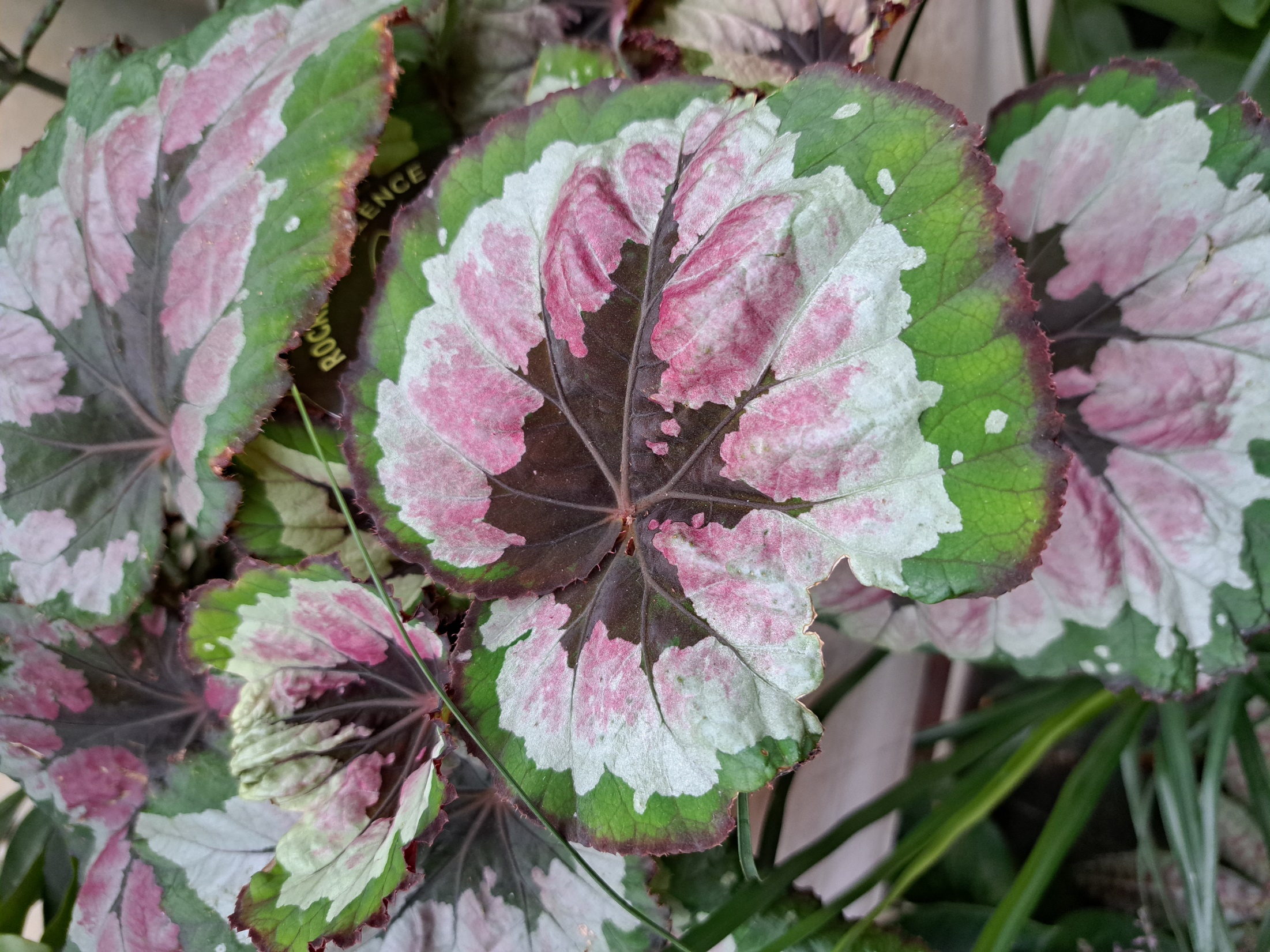 Begonia Rex ’Merry Christmas’ Begónie královská
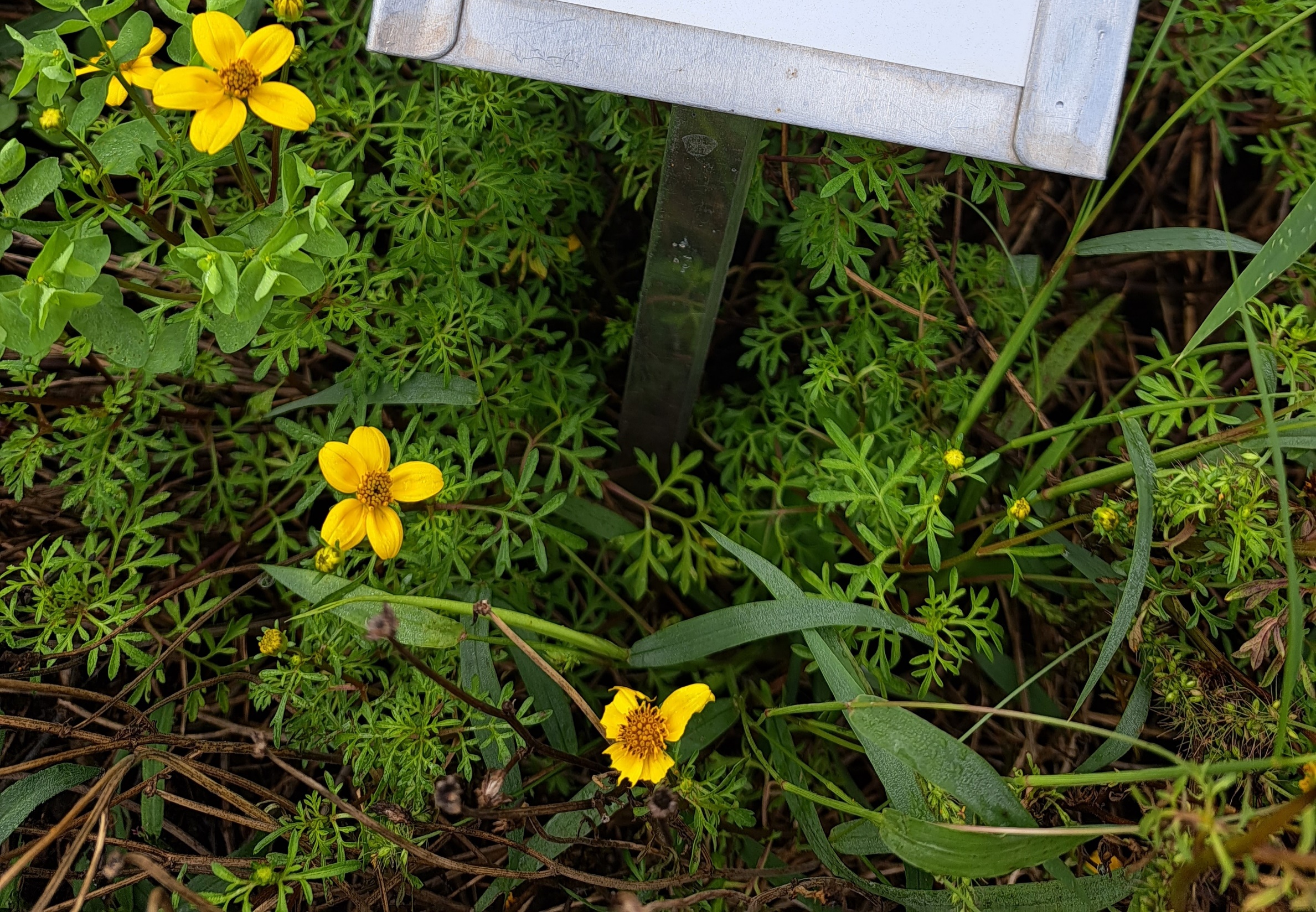 Bidens ferulifolia Dvouzubec prutolistý
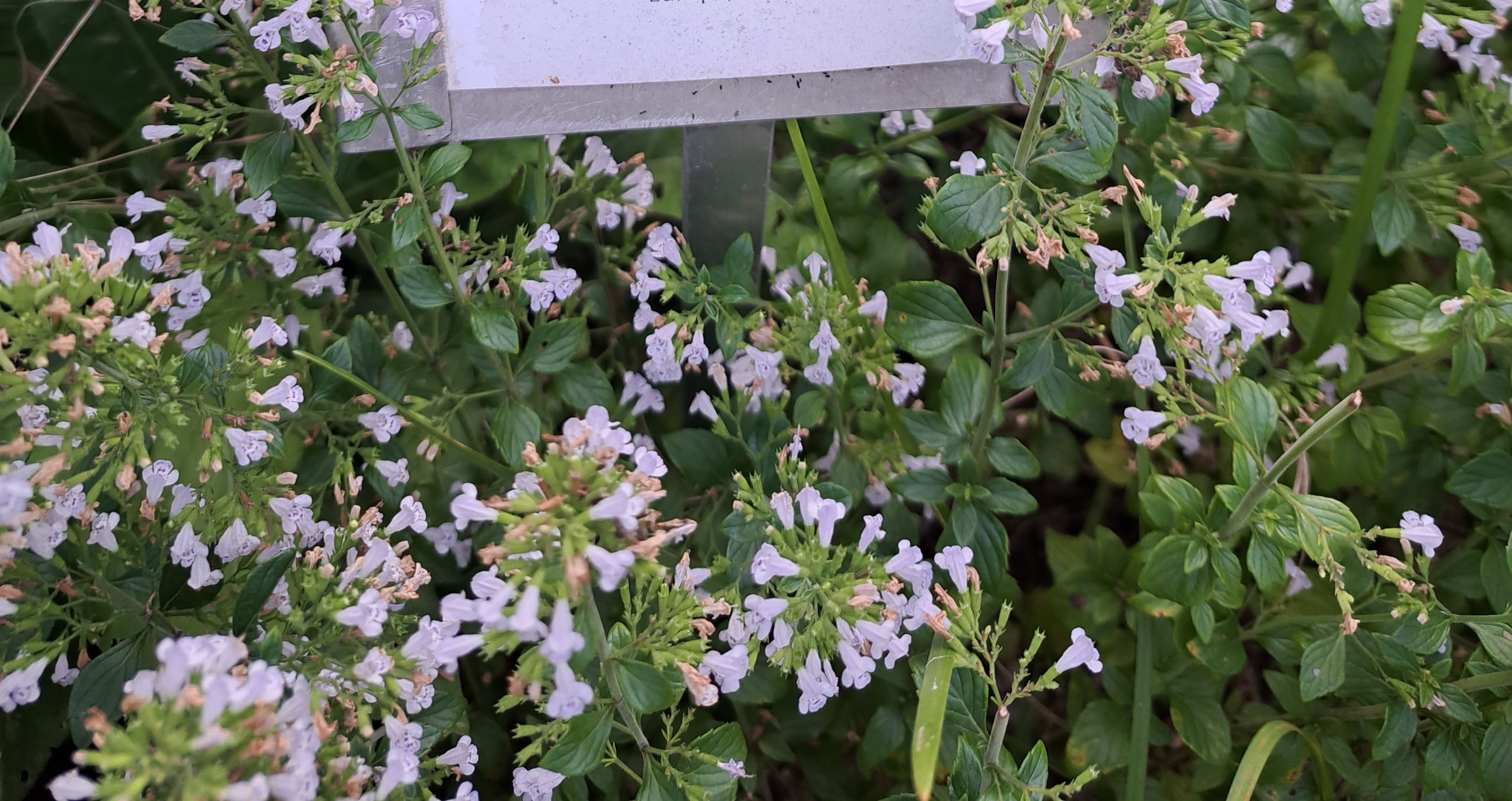 Calamintha nepeta Marulka šantovitá
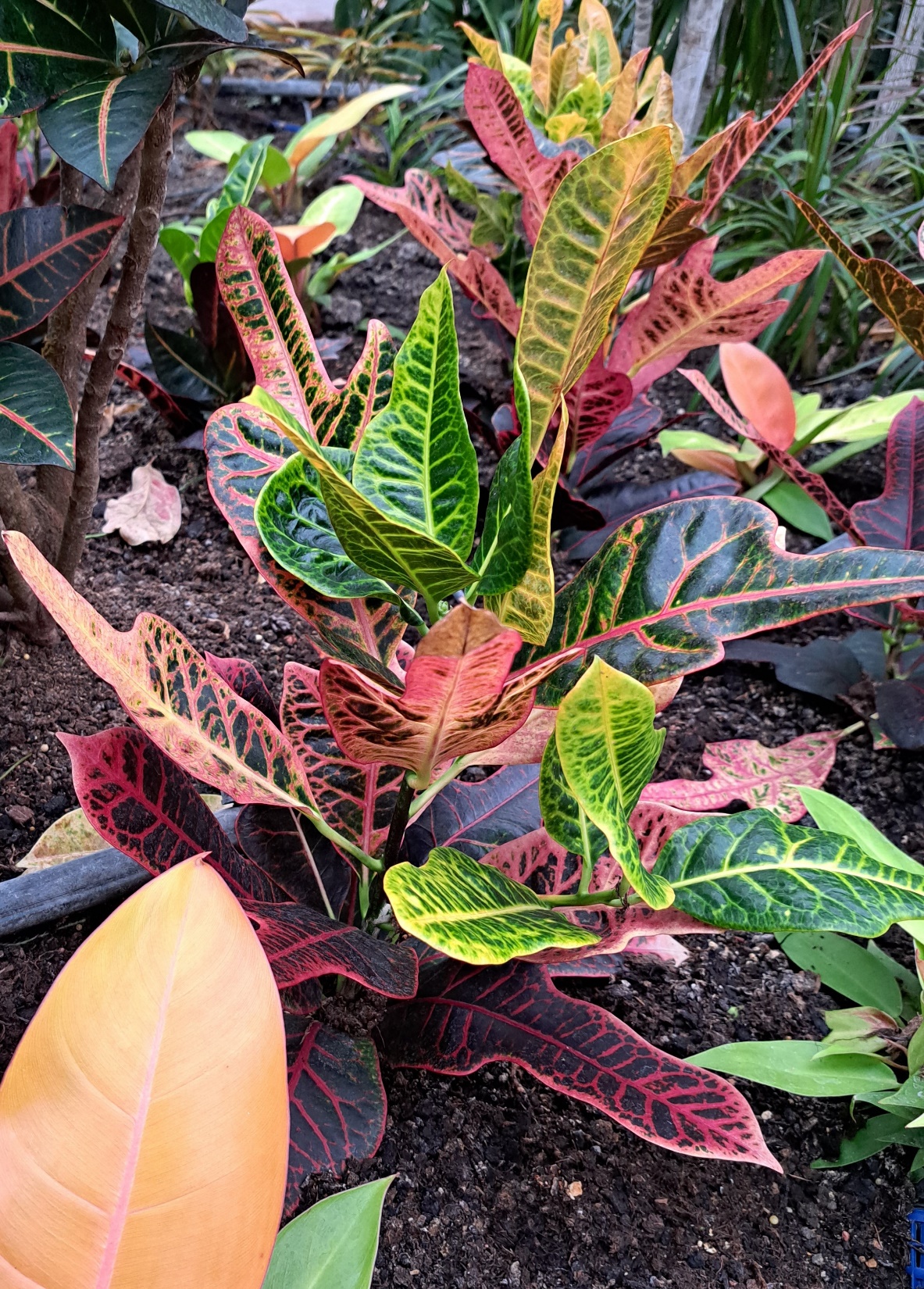 Codiaeum variegatum Kroton
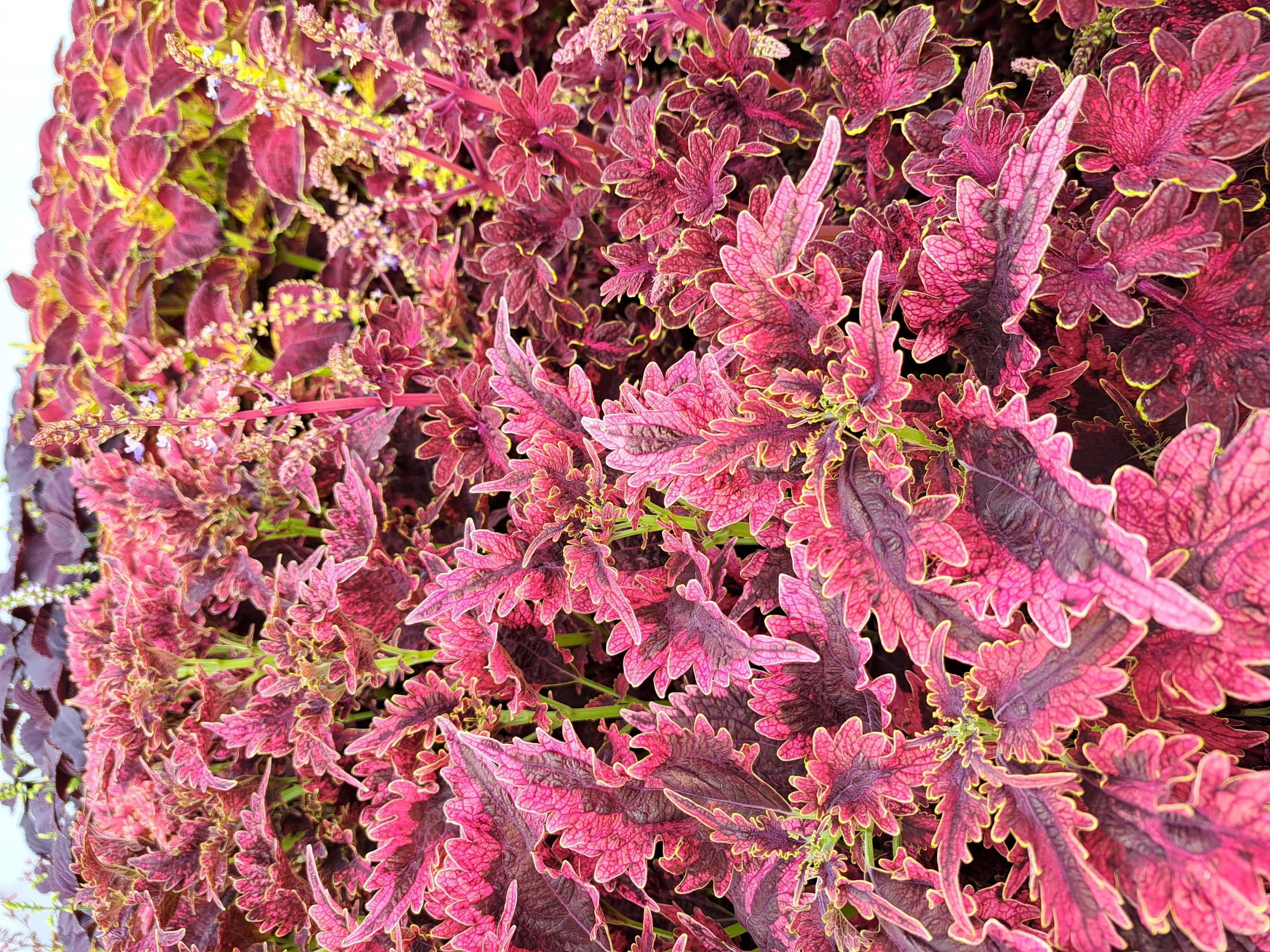 Coleus blumei ’Victorian Ruffles’ Pochvatec šišákovitý
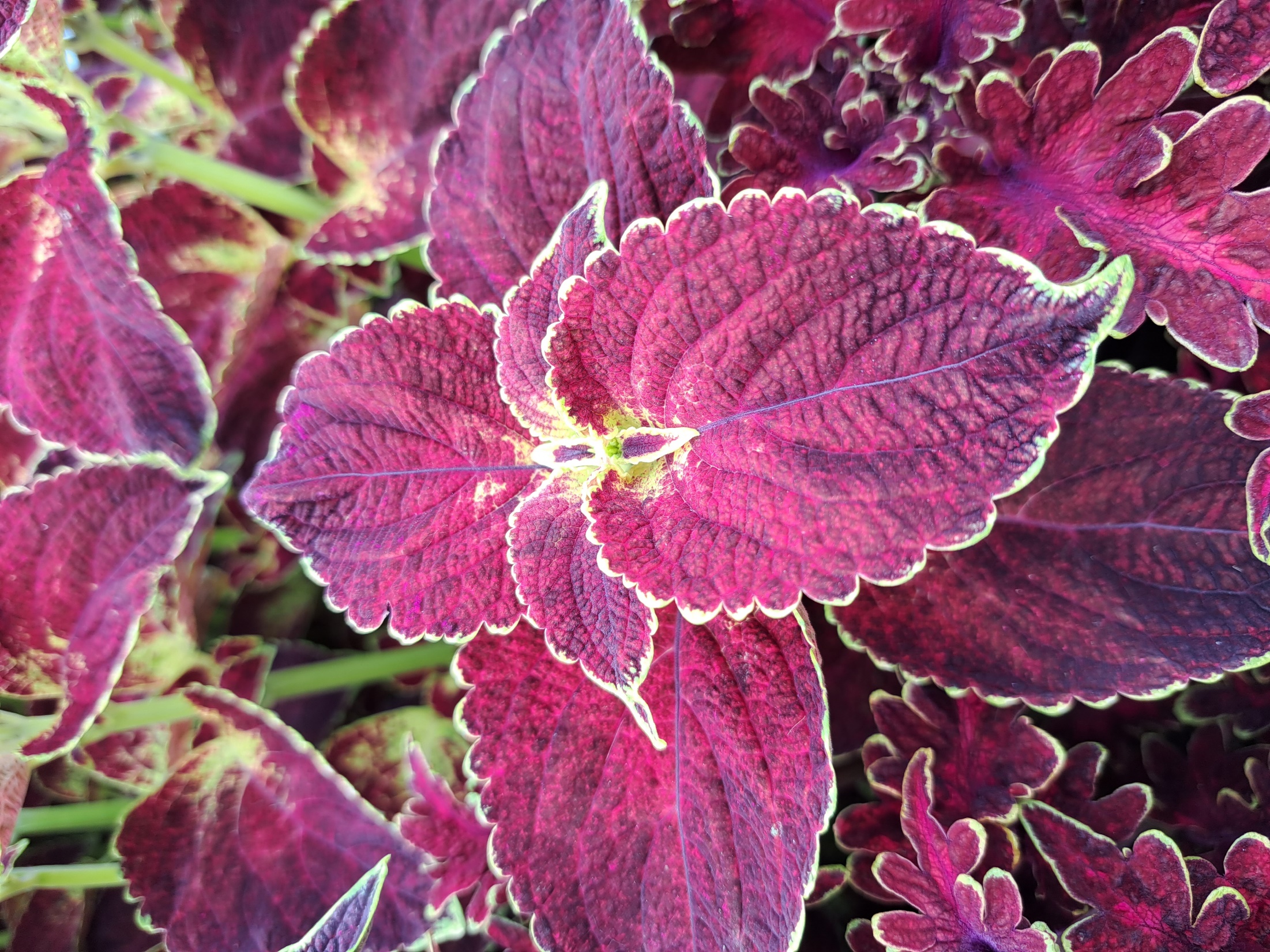 Coleus blumei Pochvatec šišákovitý
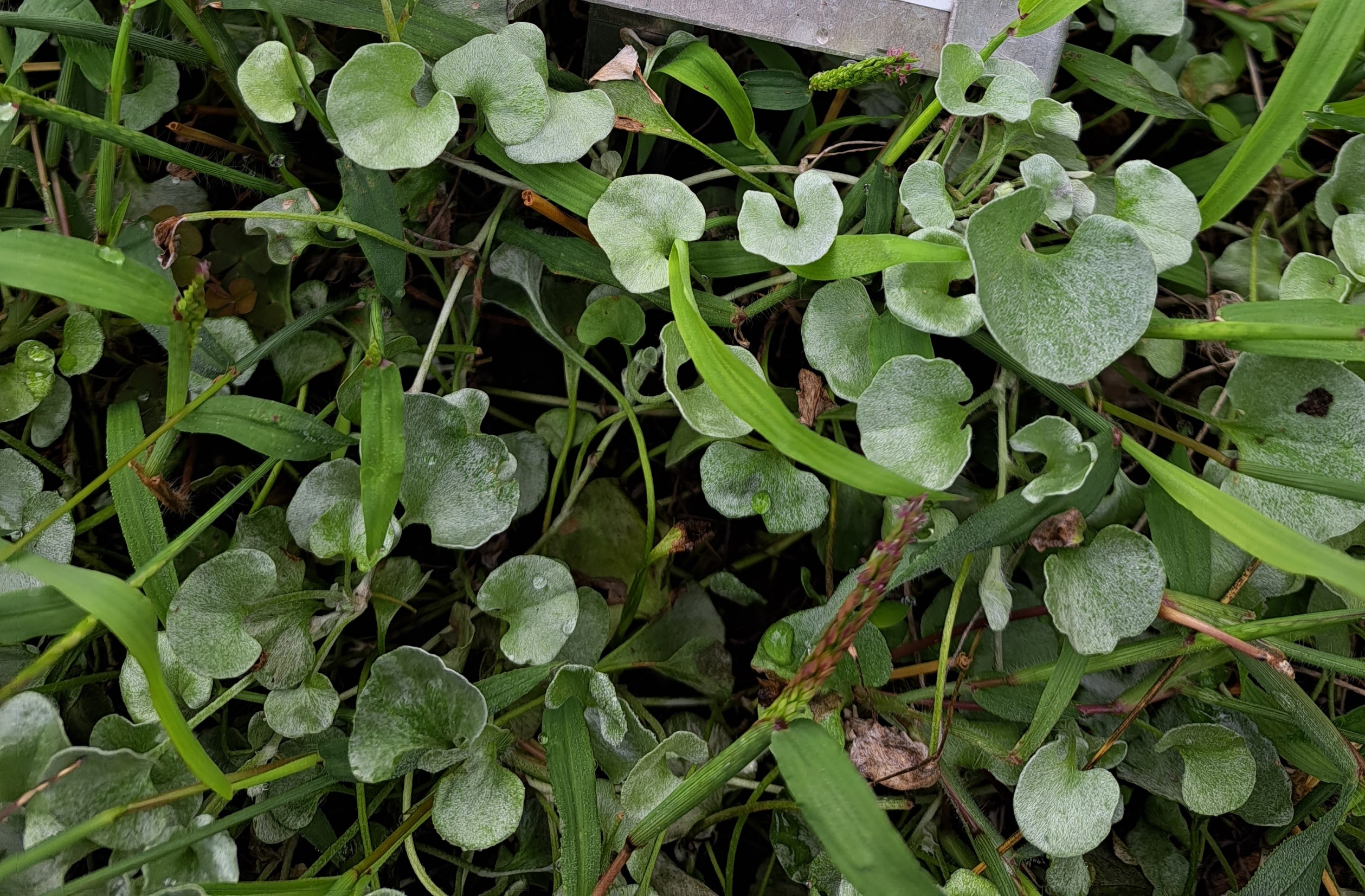 Dichondra argentea ’Silver falls’ Dichondra stříbrná
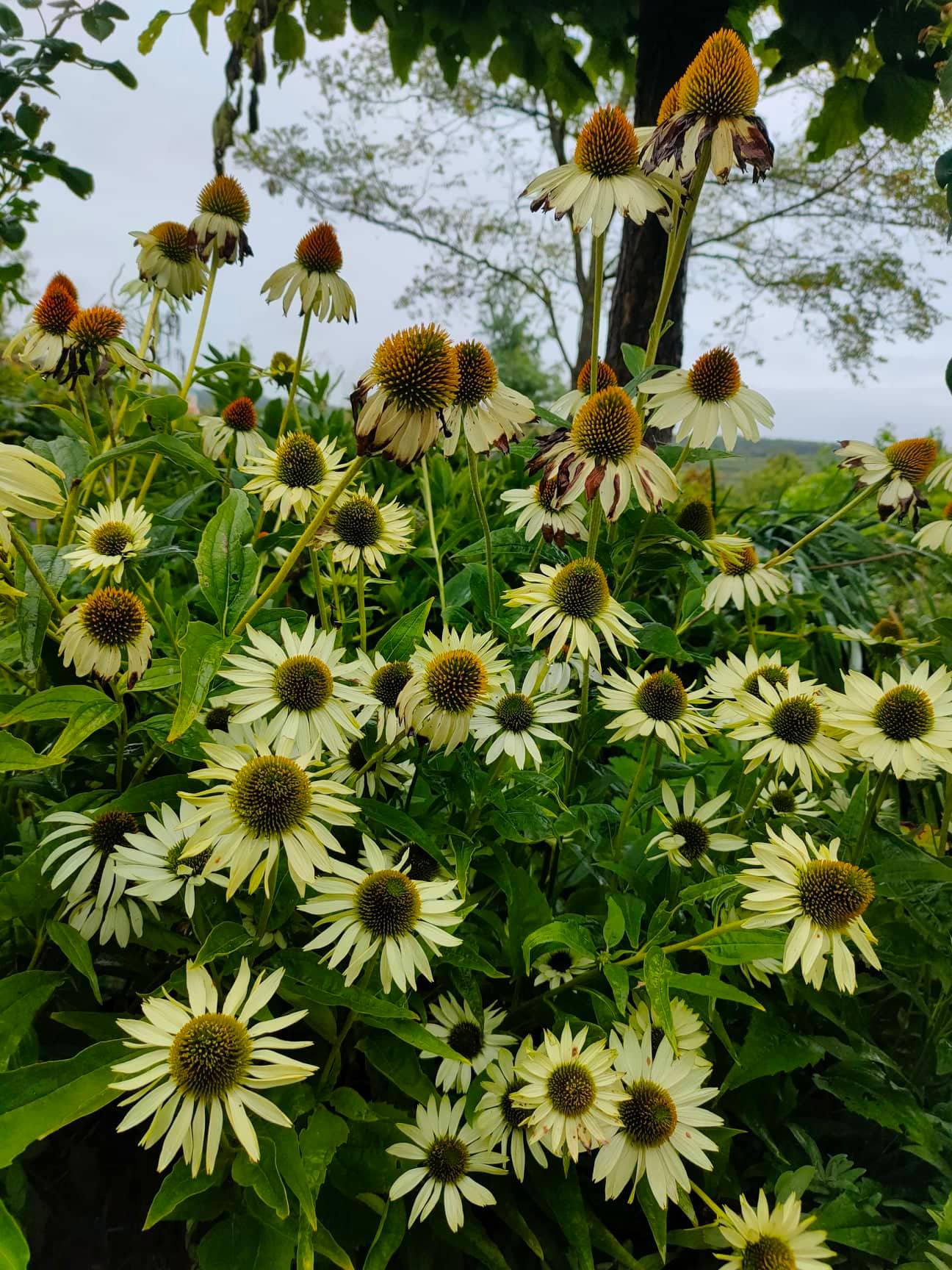 Echinacea purpurea ’Green Edge’ Třapatka nachová
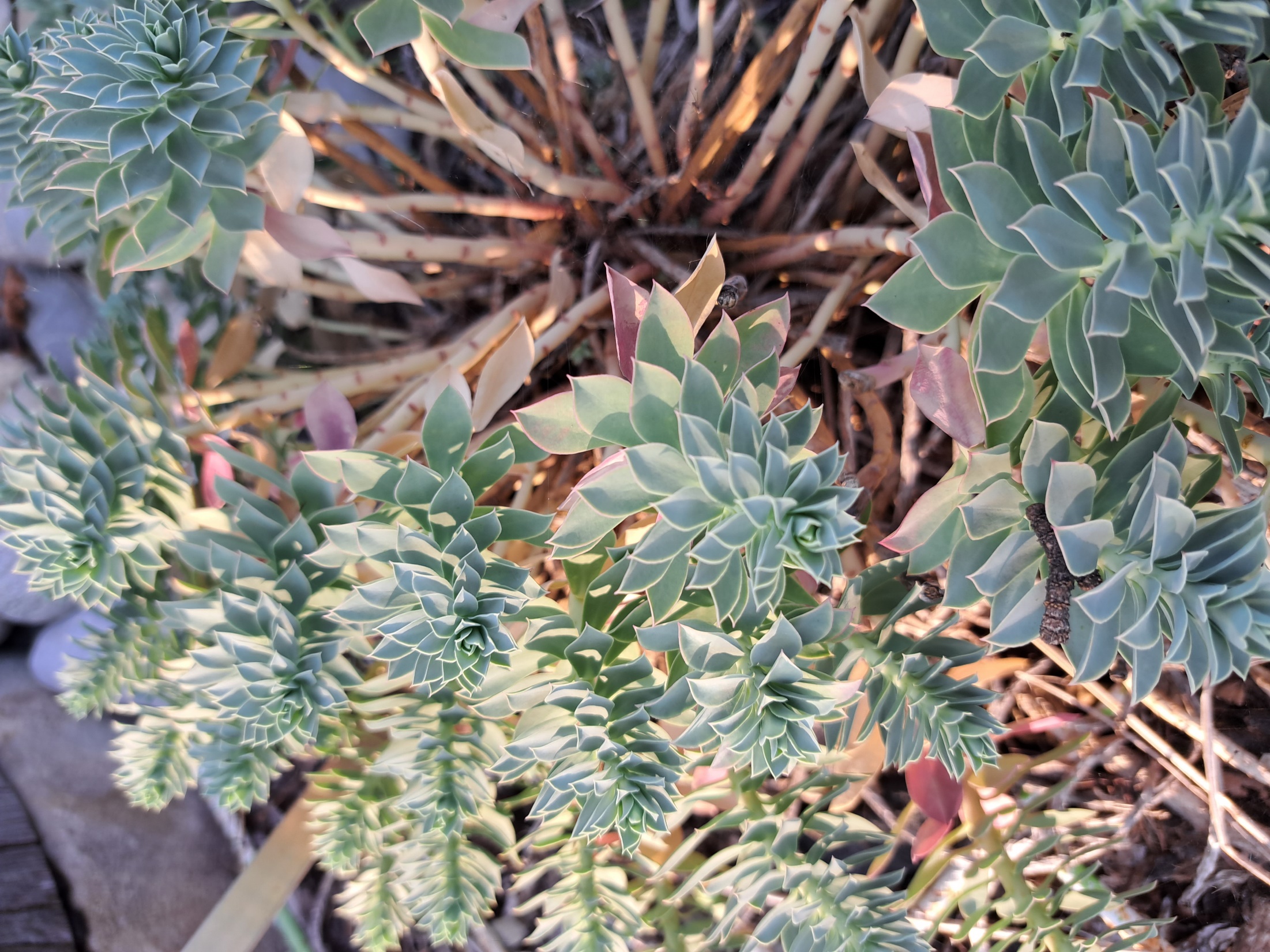 Euphorbia myrsinites Pryšec myrtovitý
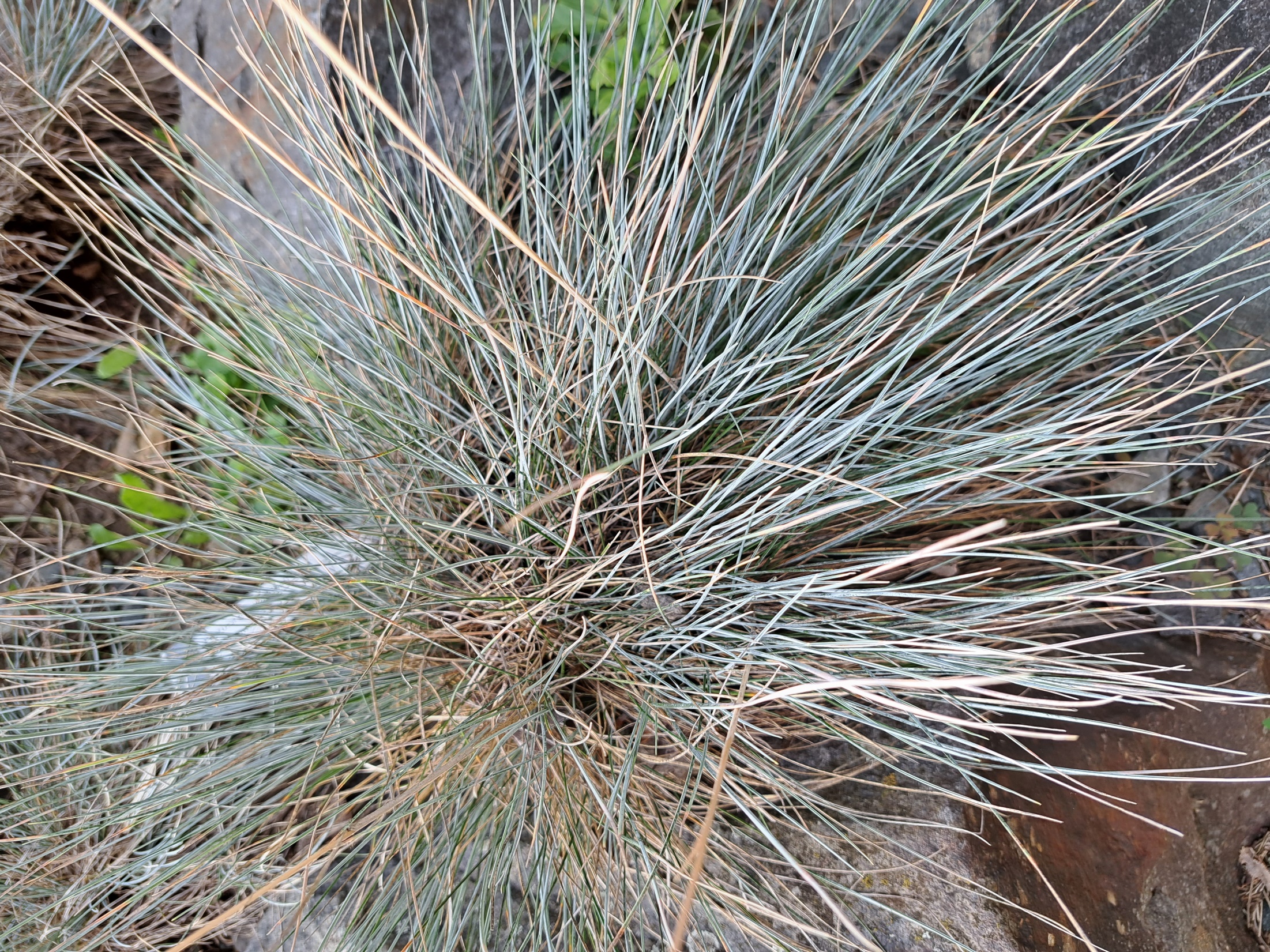 Festuca glauca ’Eljahl blue’ Kostřava stříbrná
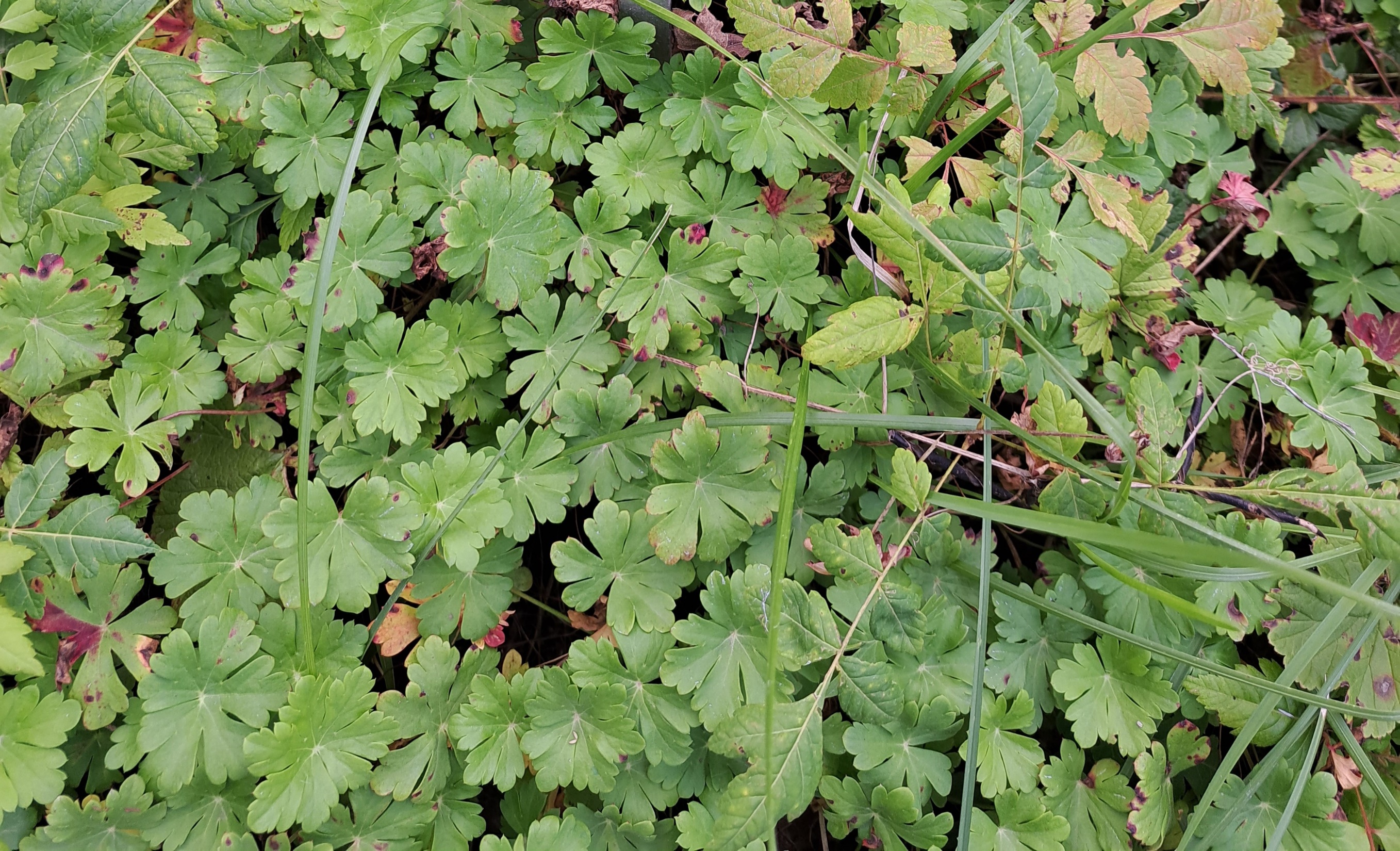 Geranium cantabrigiense Kakost kantabrijský
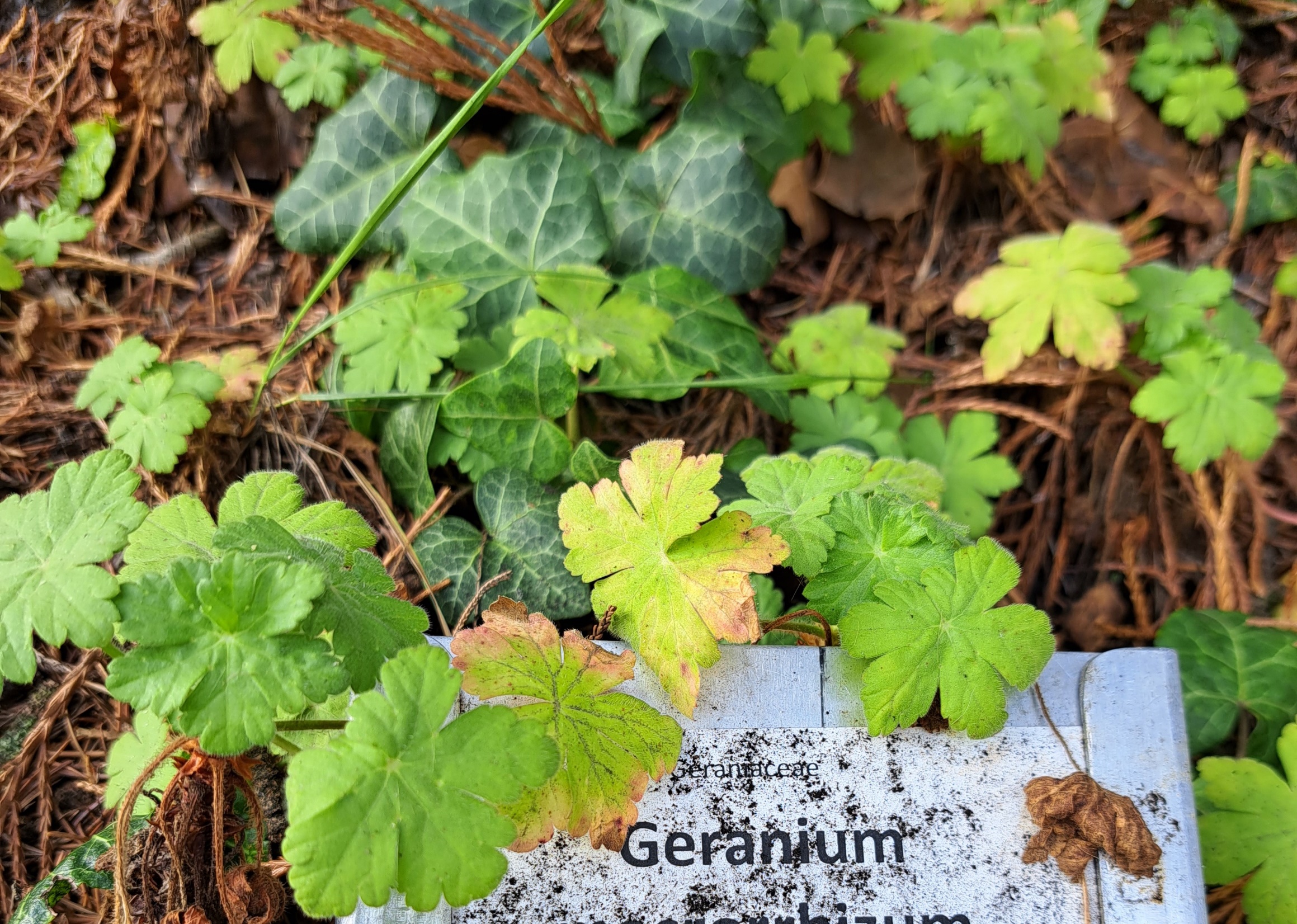 Geranium macrorhizum Kakost oddenkatý
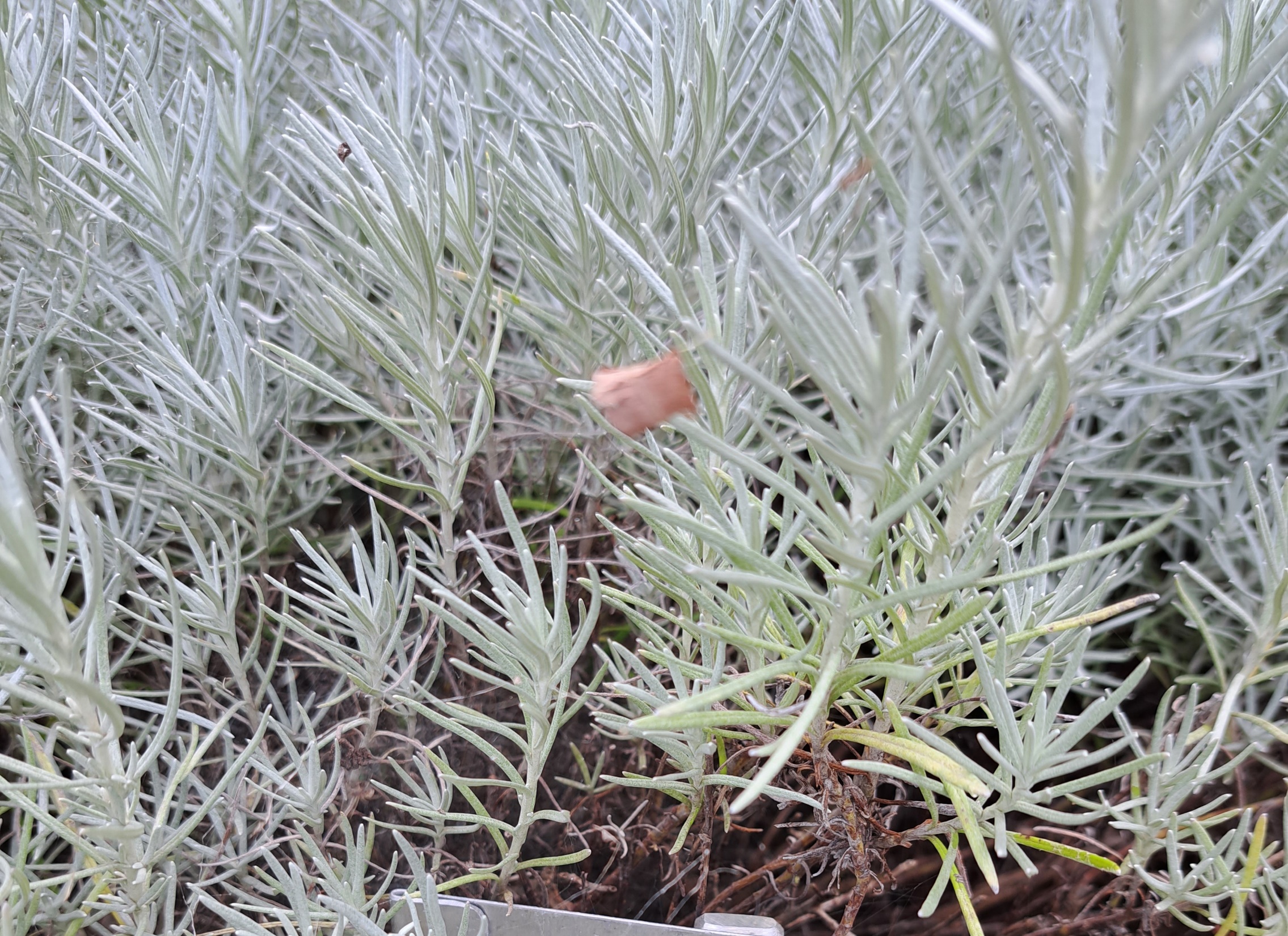 Helichrysum italicum Smil italský
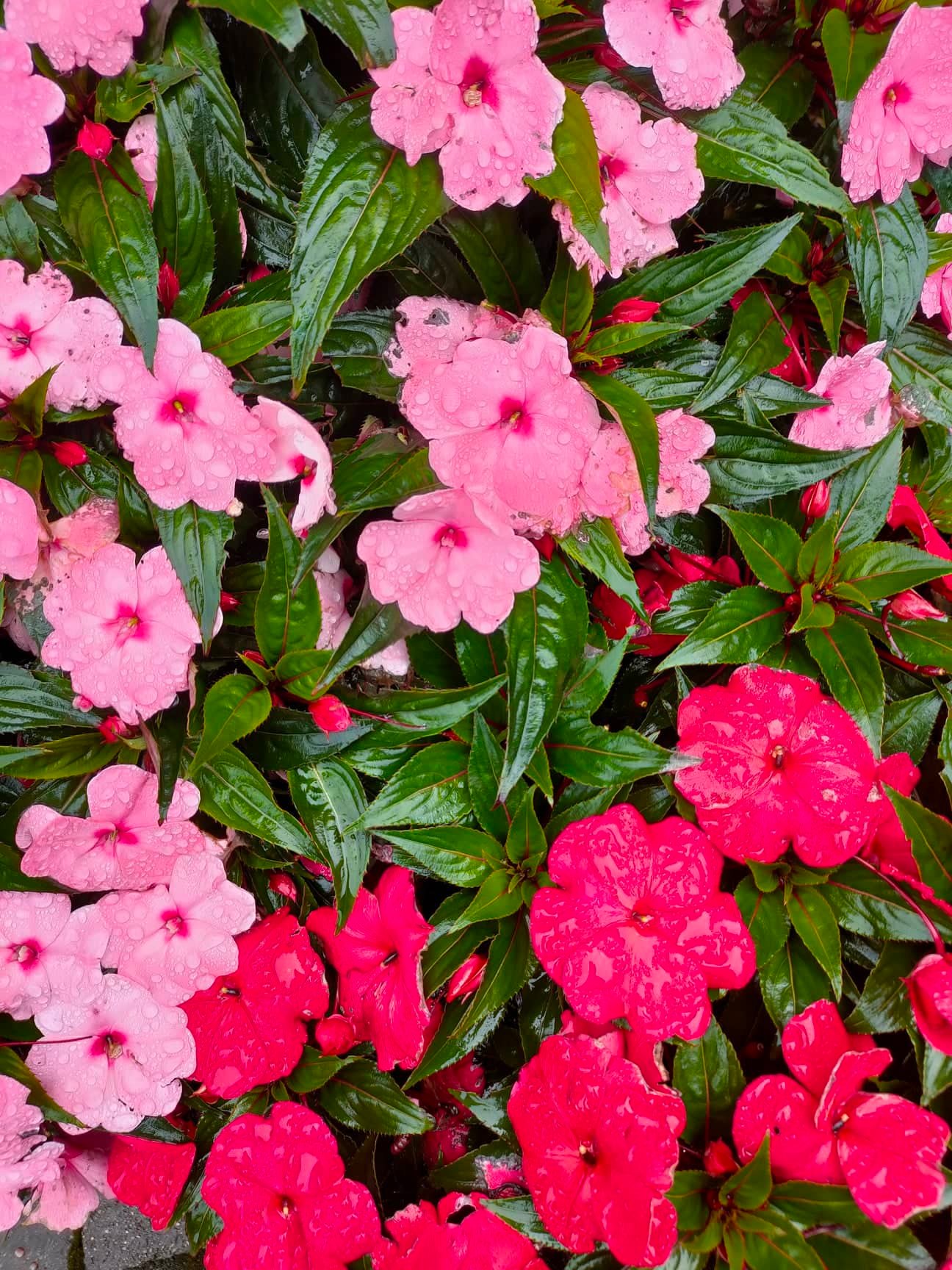 Impatiens hawkeri Netýkavka Hawkerova
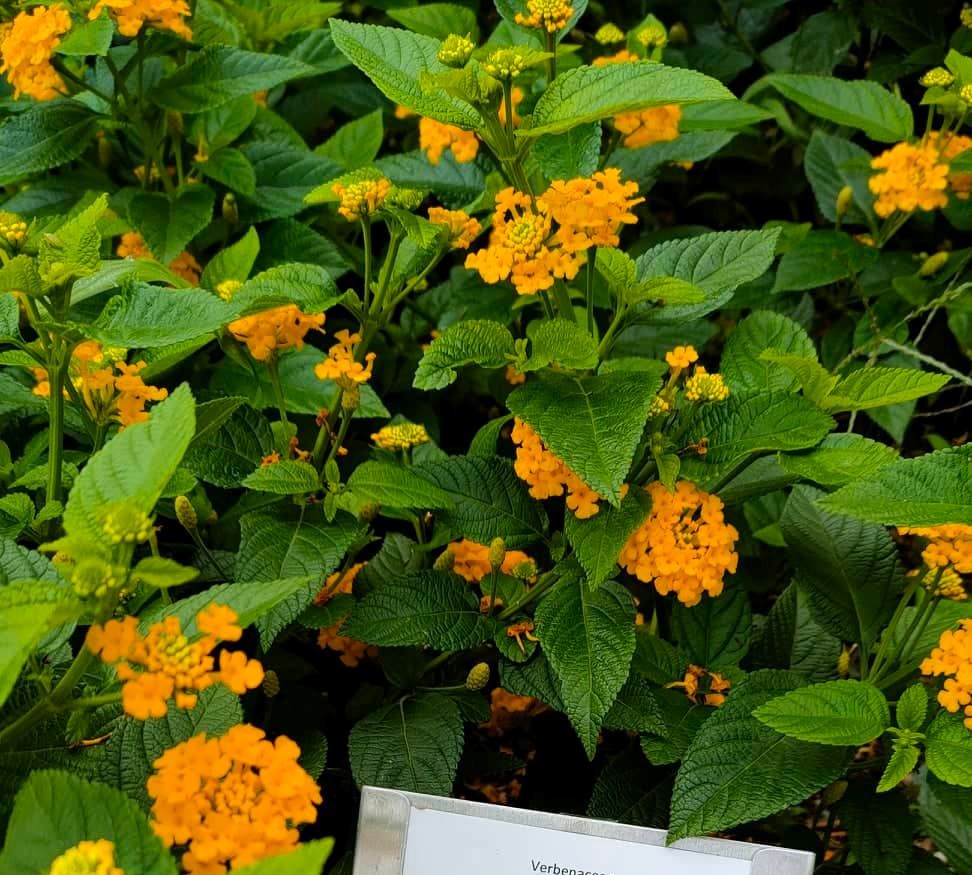 Lantana camara Libora měnivá
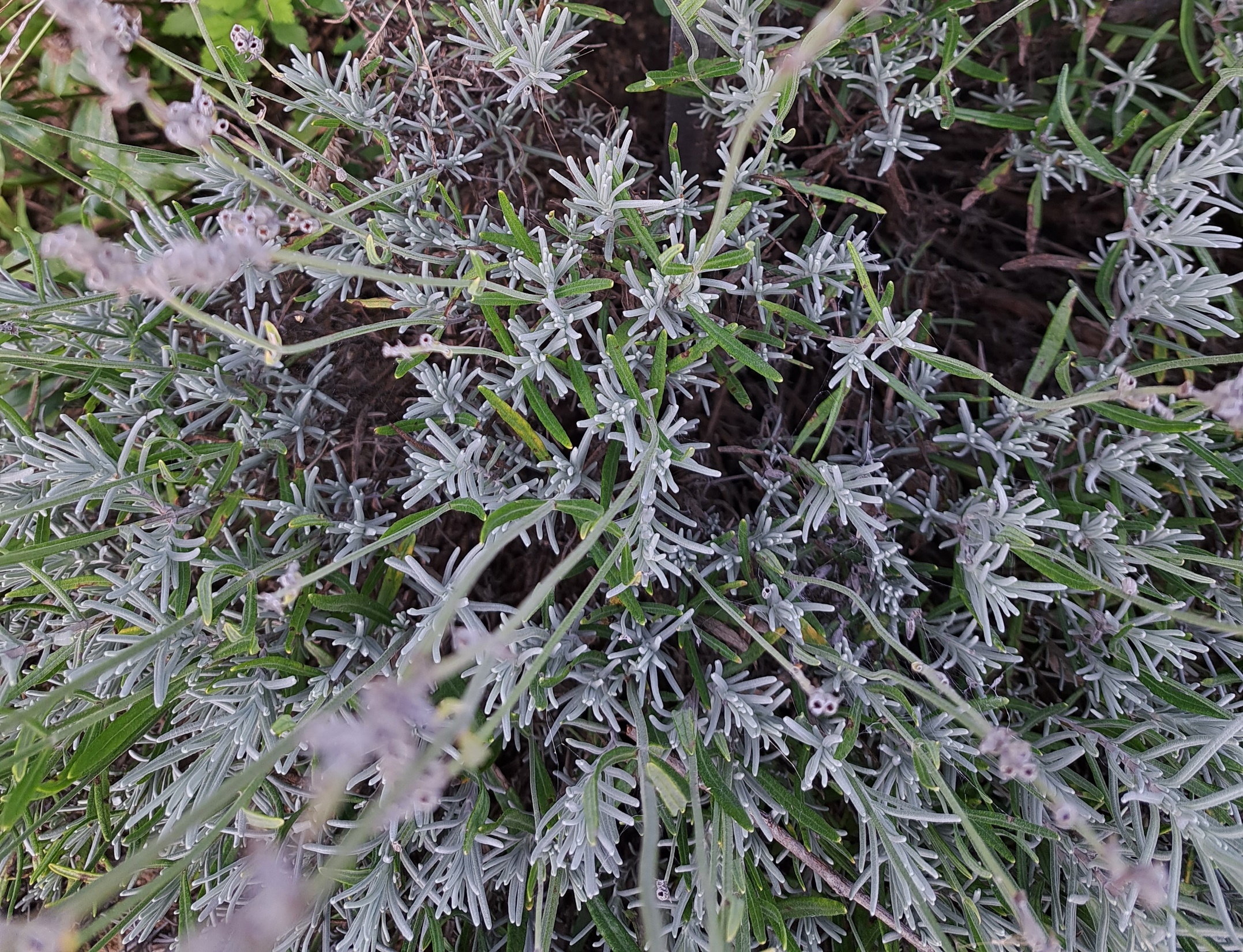 Lavandula angustifolia Levandule lékařská
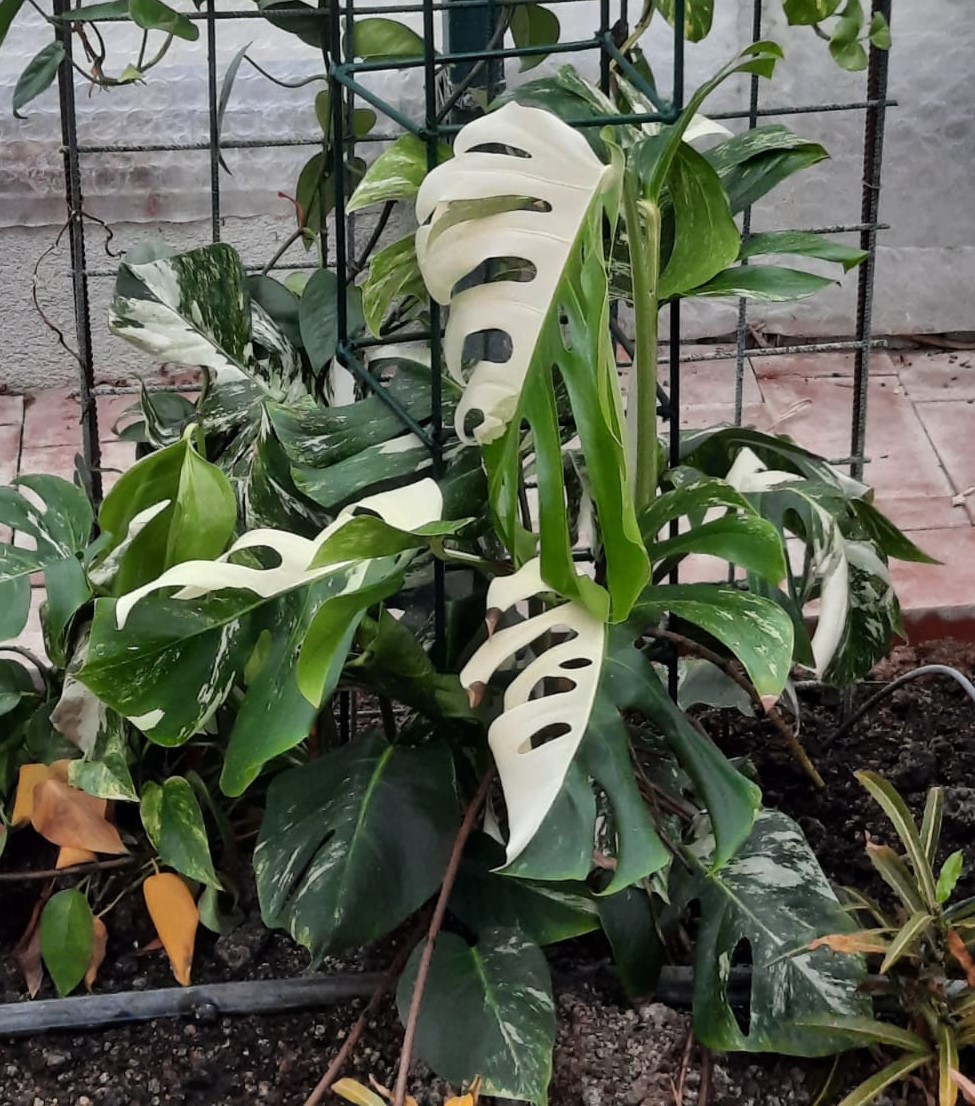 Monstera deliciosa ’Variegatum’ Monstera skvostná
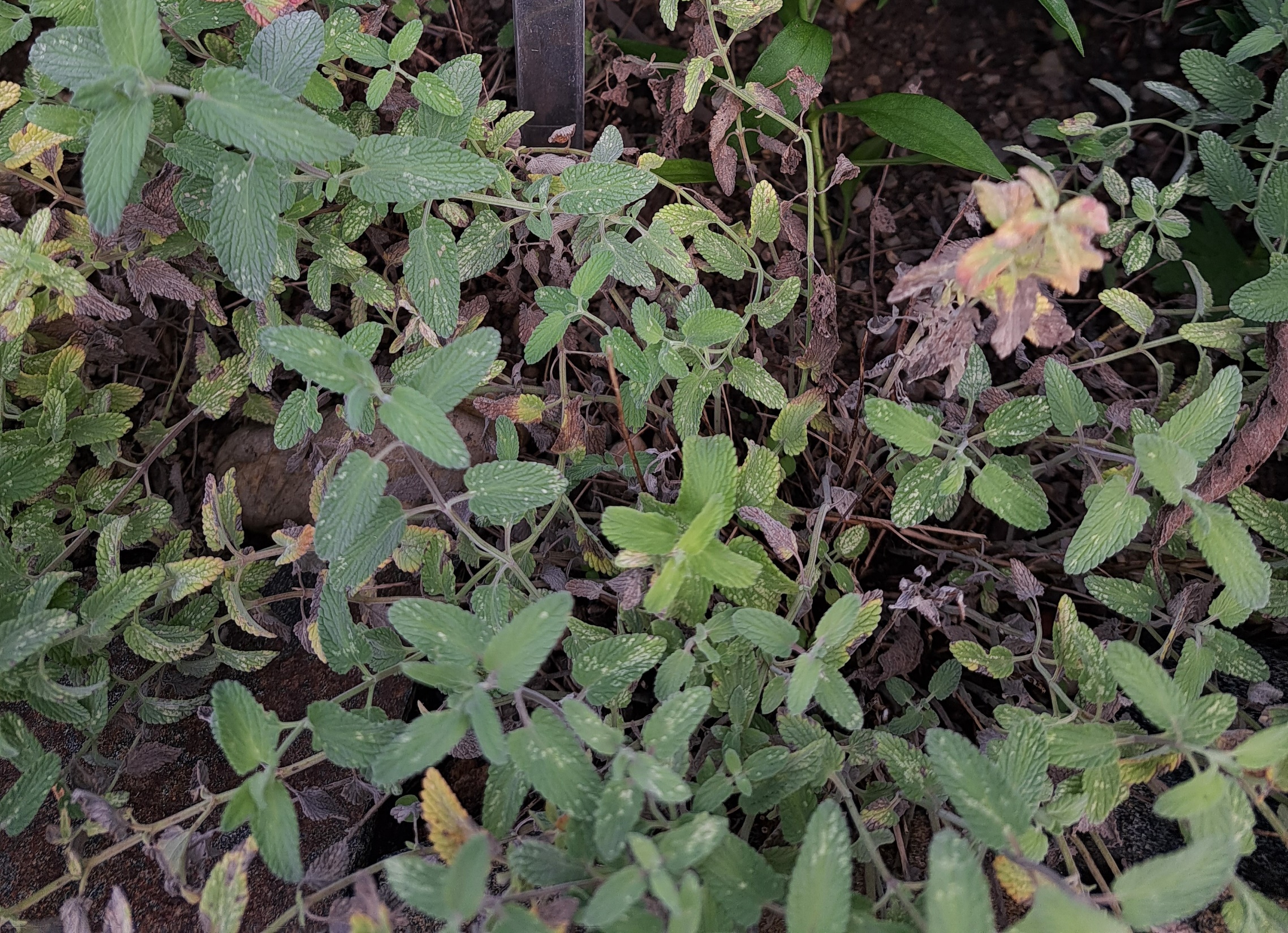 Nepeta × faassenii Šanta zkřížená
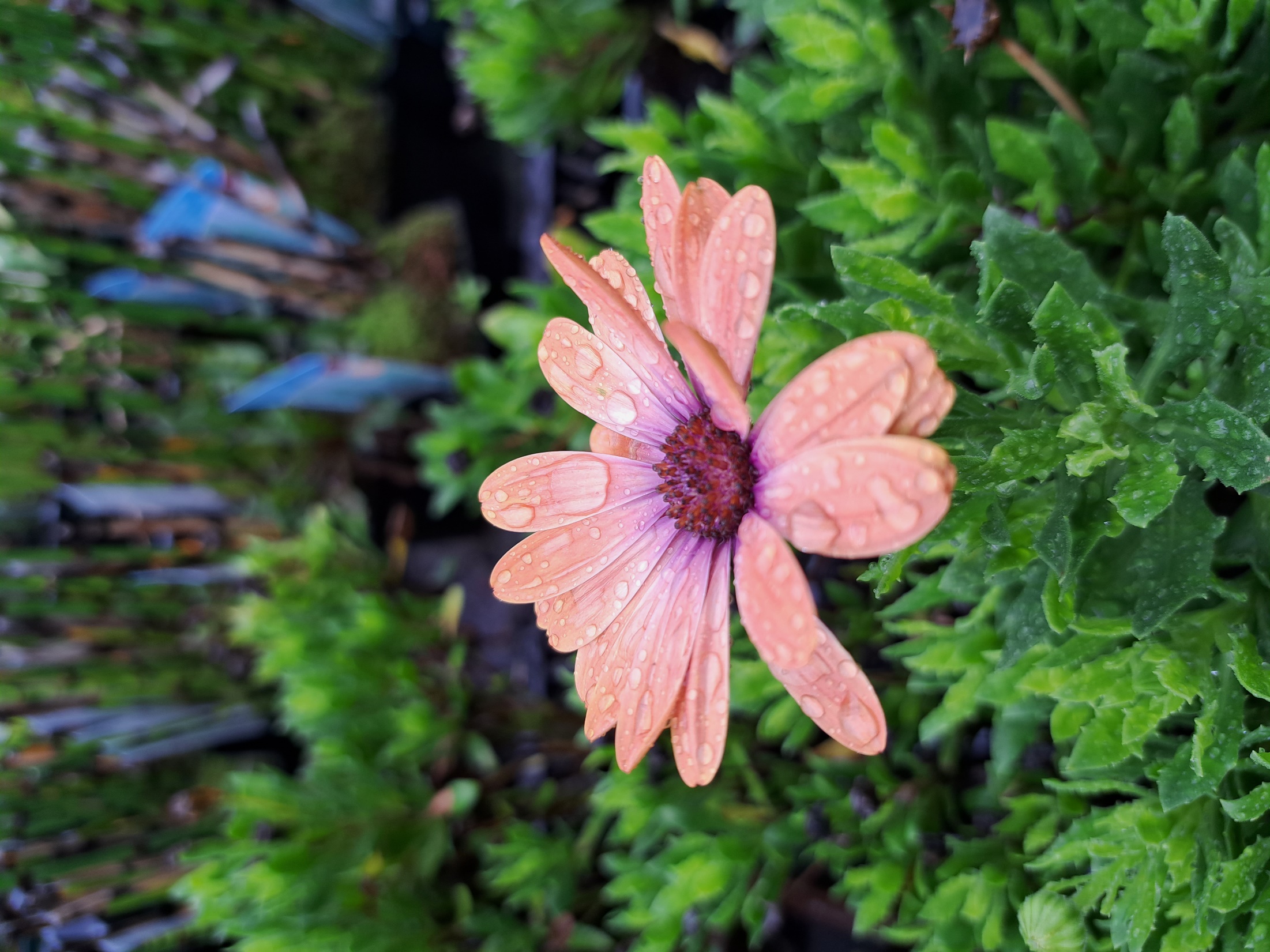 Osteospermum ecklonis Dvoutvárka
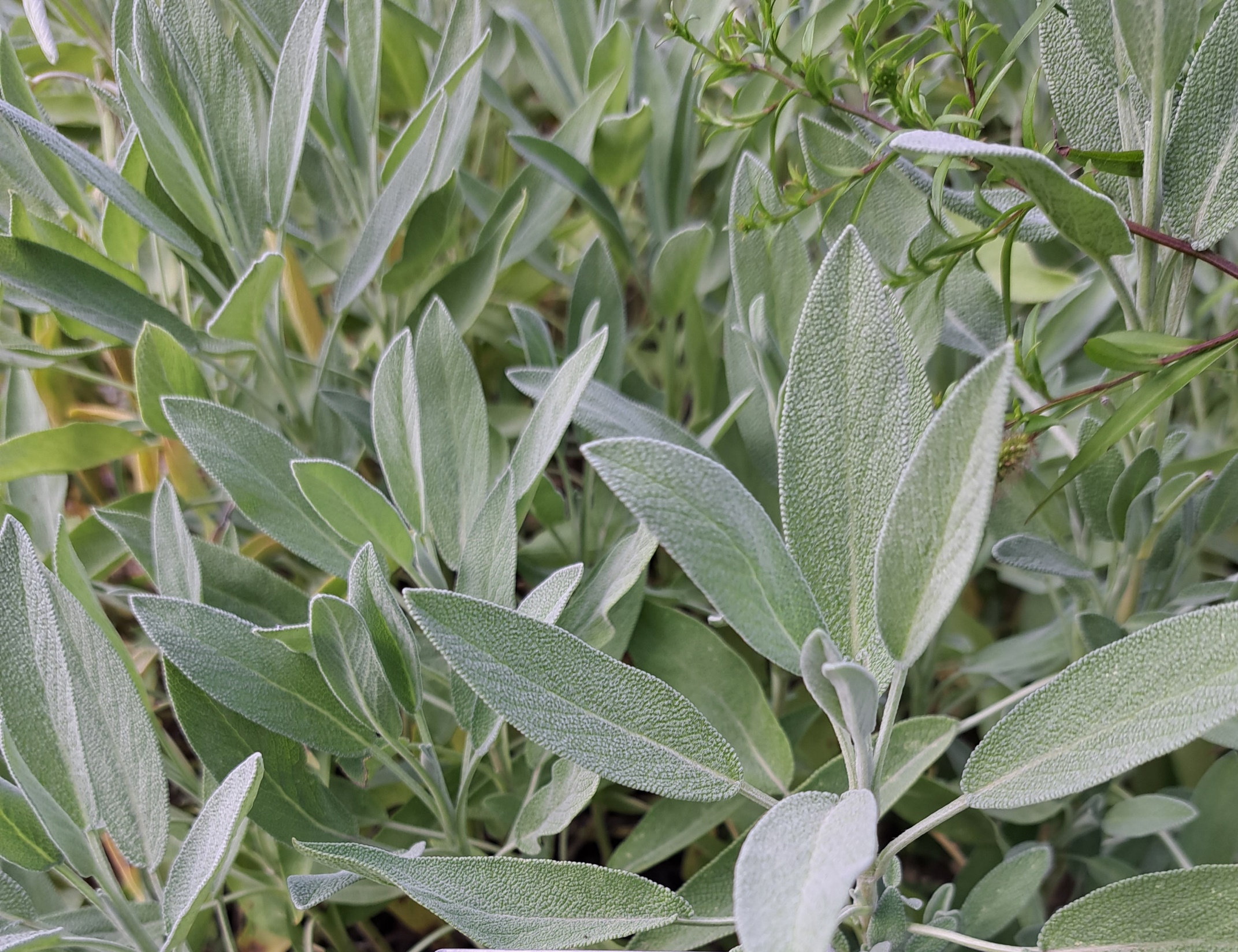 Salvia officinalis_common sage Šalvěj lékařská
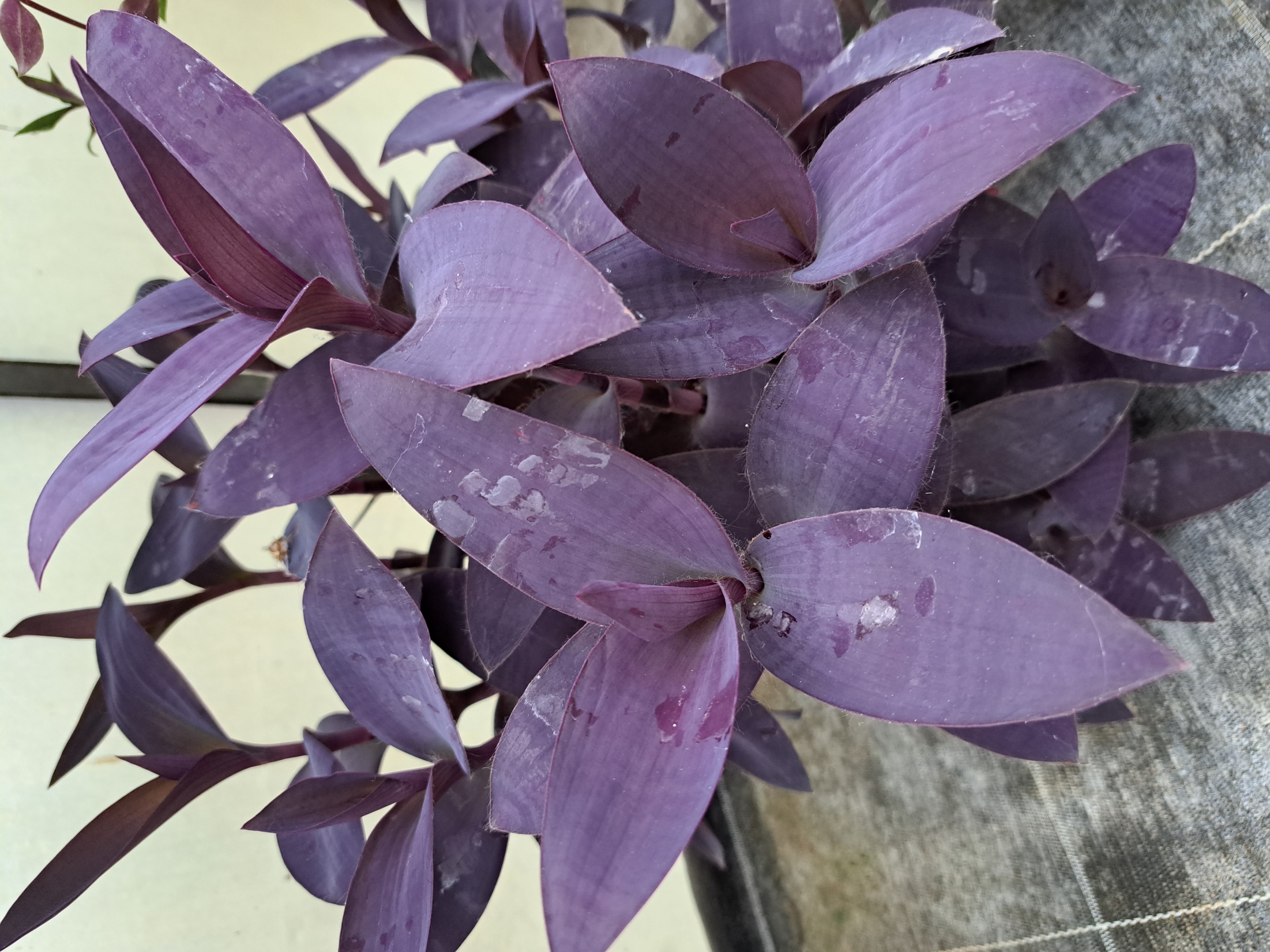 Tradescantia pallida Podeňka
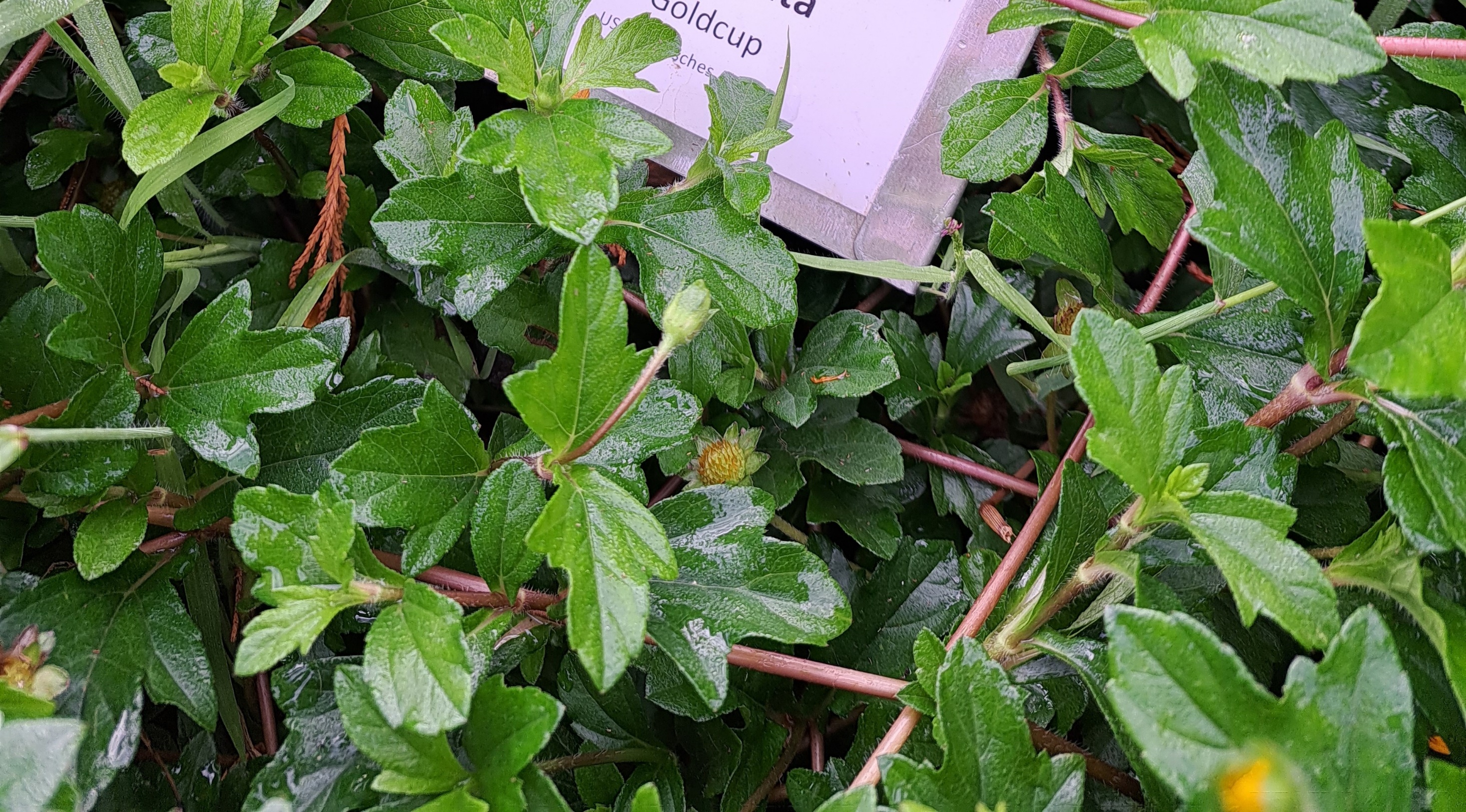 Wedelia trilobata Wedelie trojlaločná
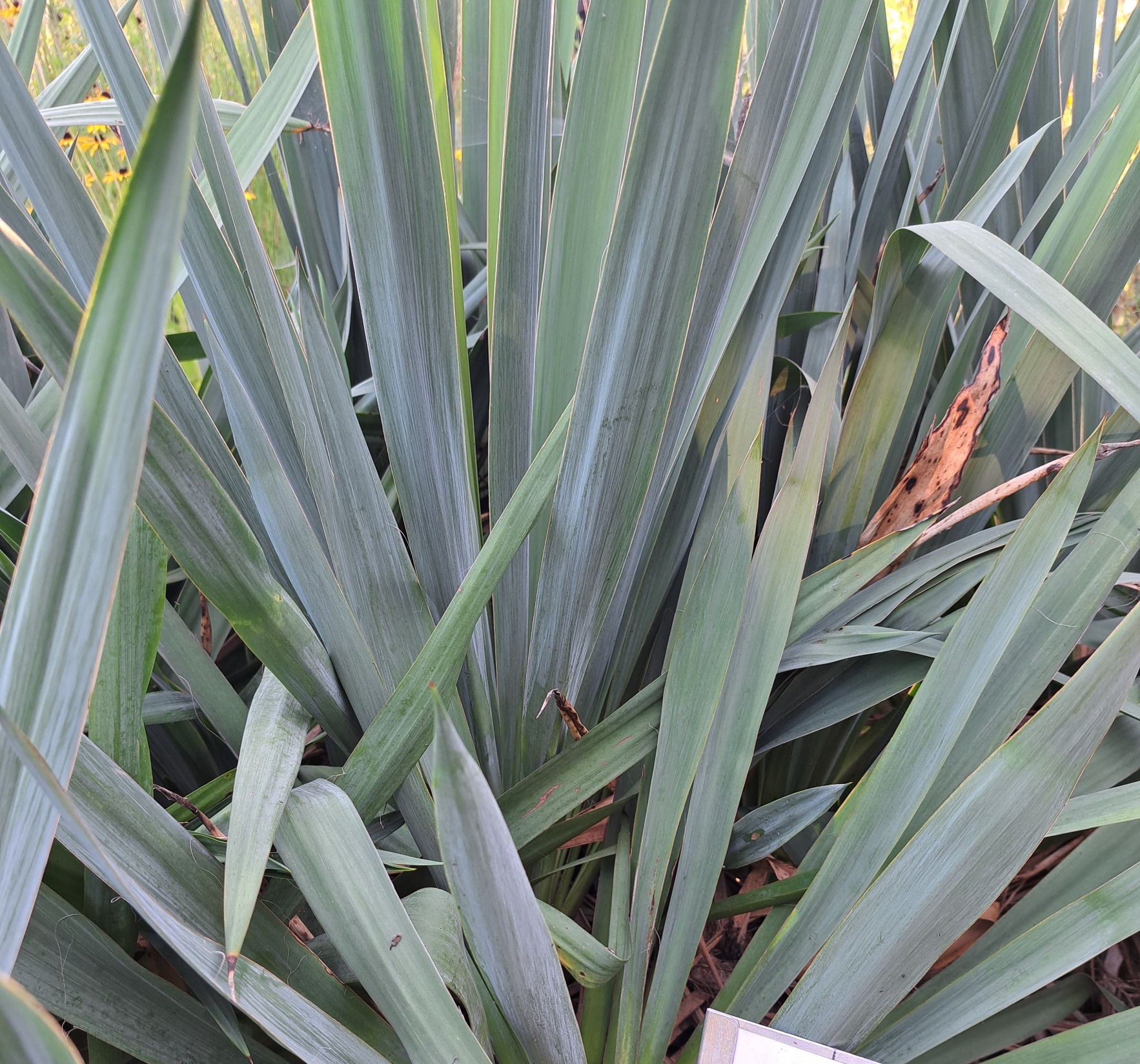 Yucca filamentosa Juka vláknitá
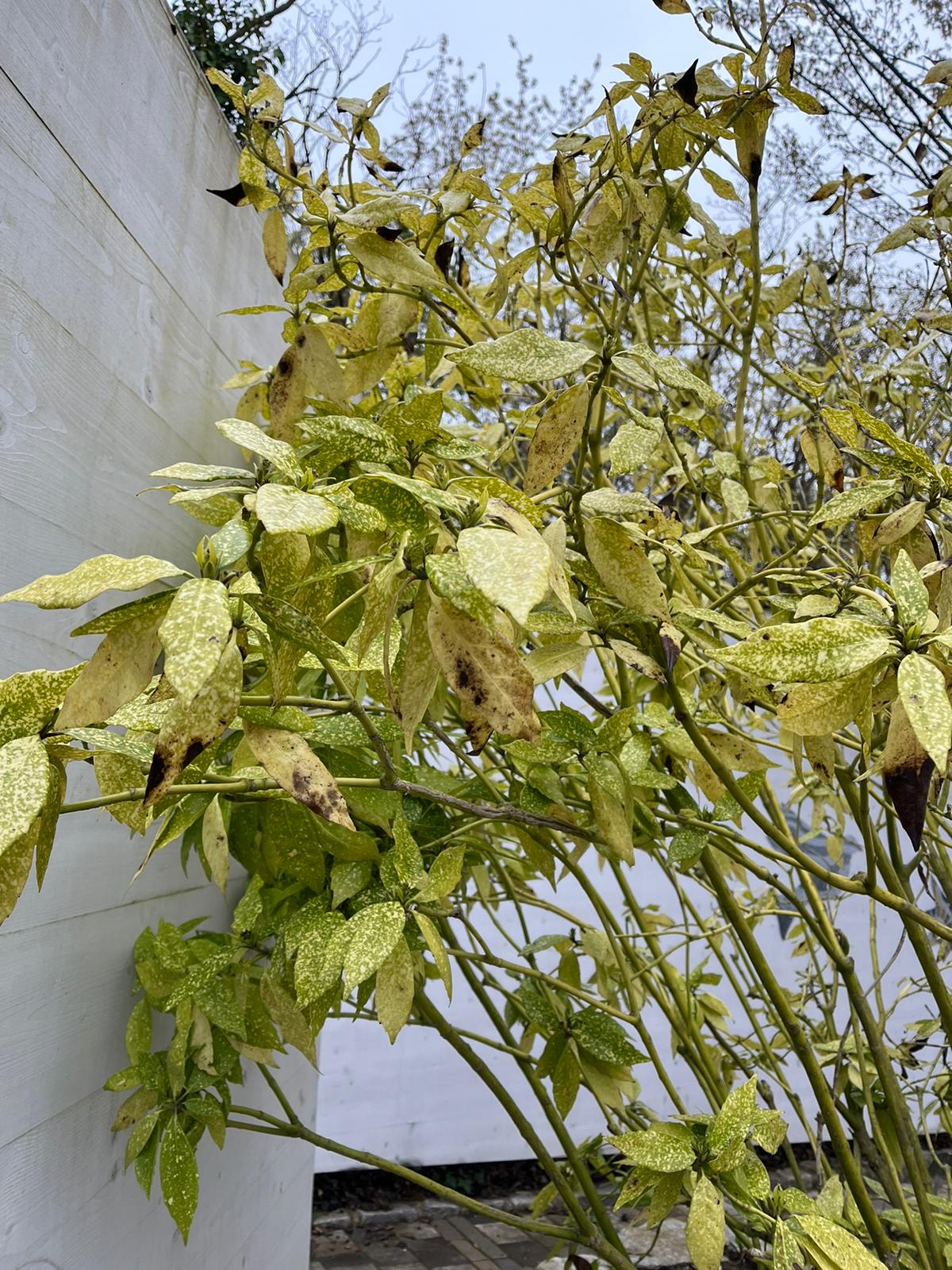 Aucuba japonica aukuba japonská
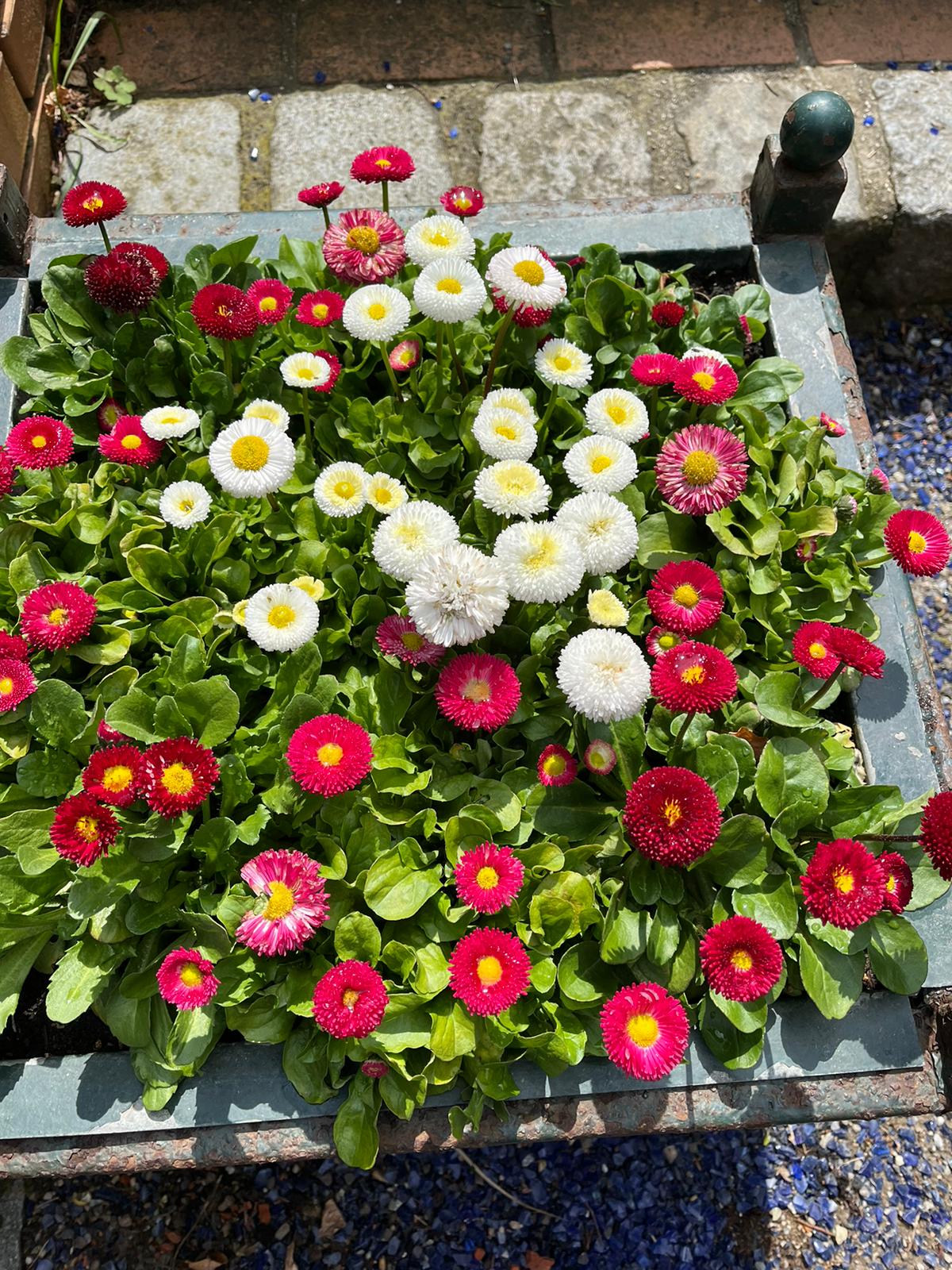 Bellis perenis sedmikráska chudobka
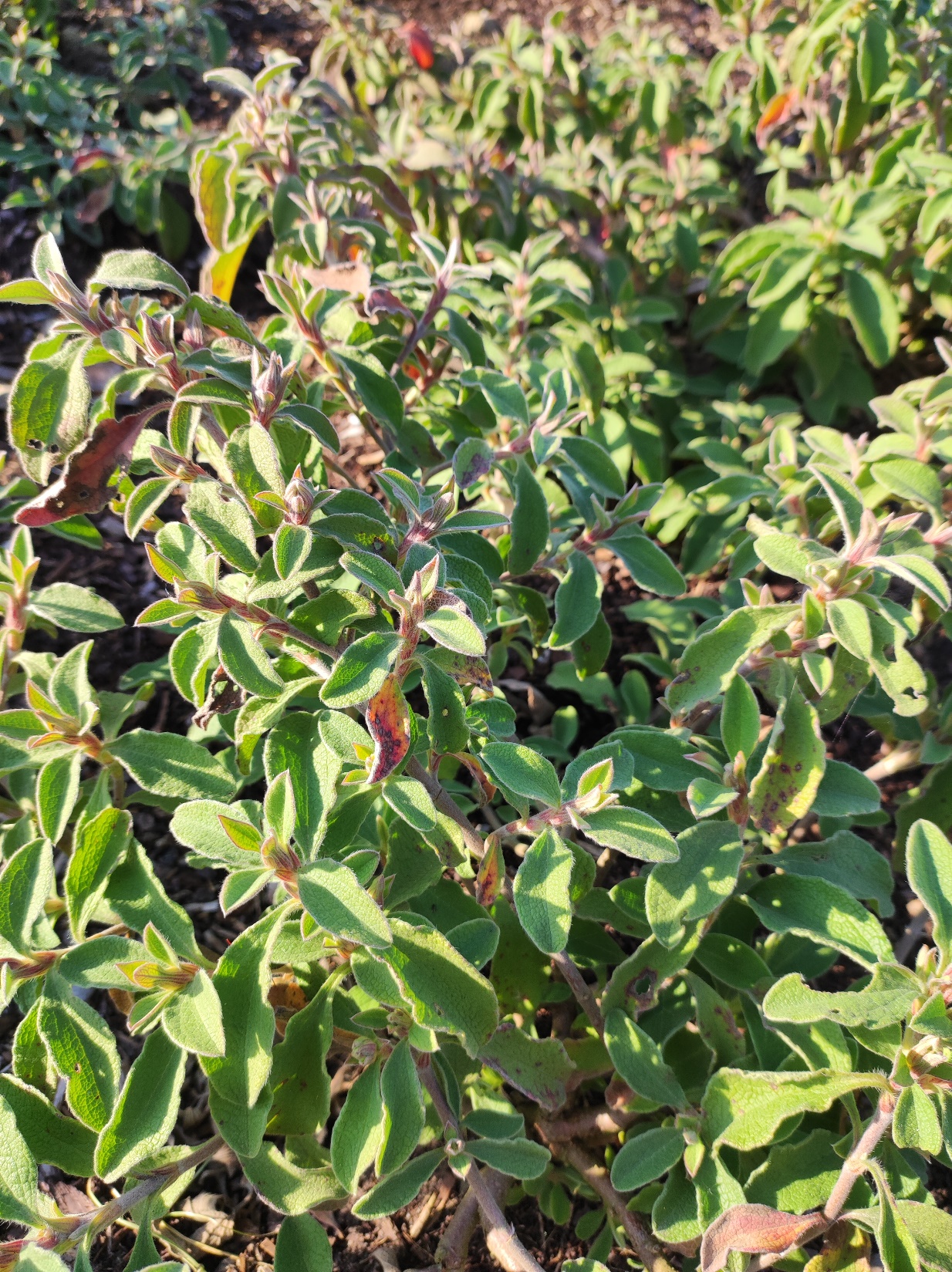 Cistus × lenis cist Grayswood pink
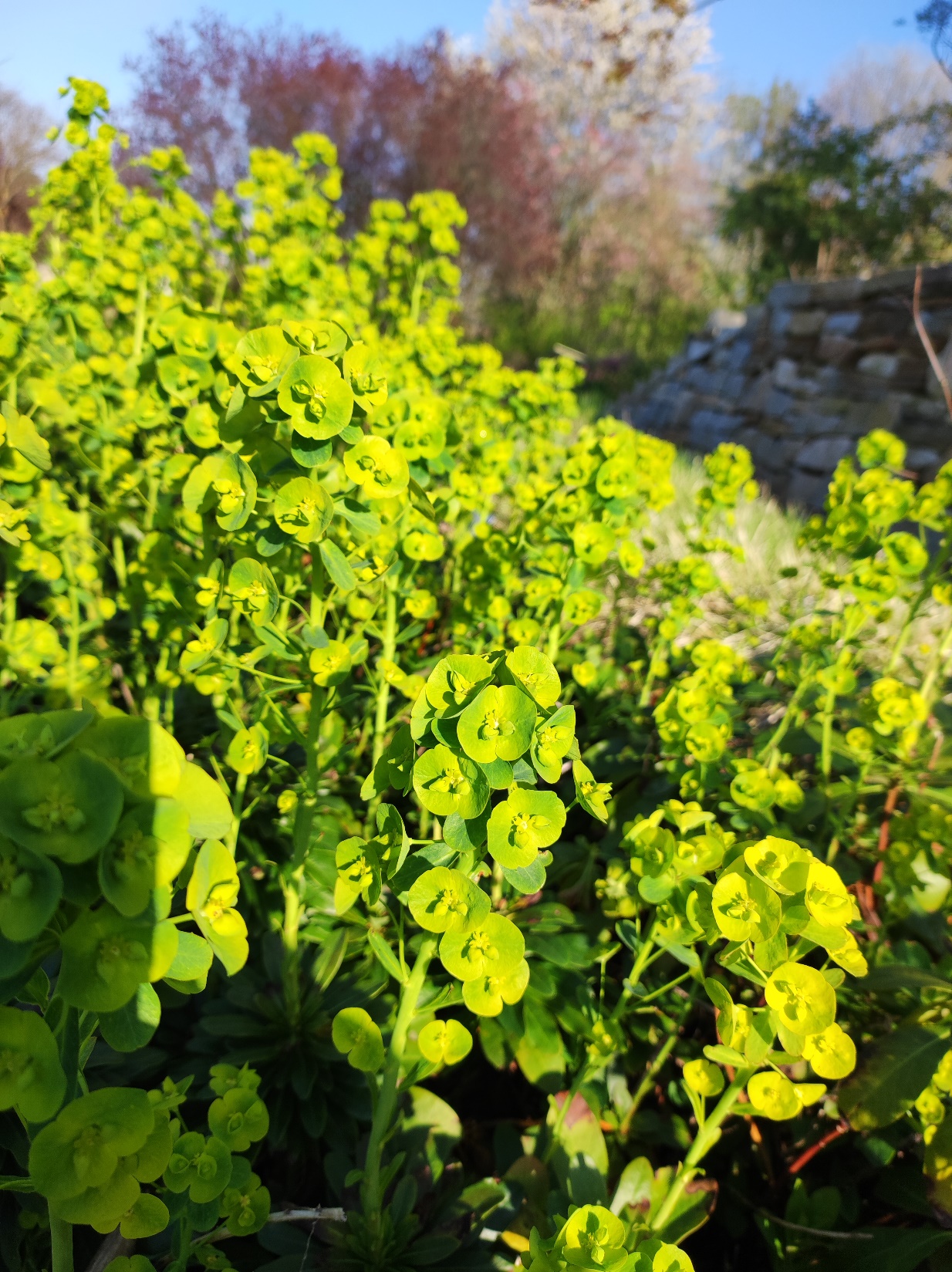 Euphorbia amygladoides ssp. robbiae pryšec mandloňovitý
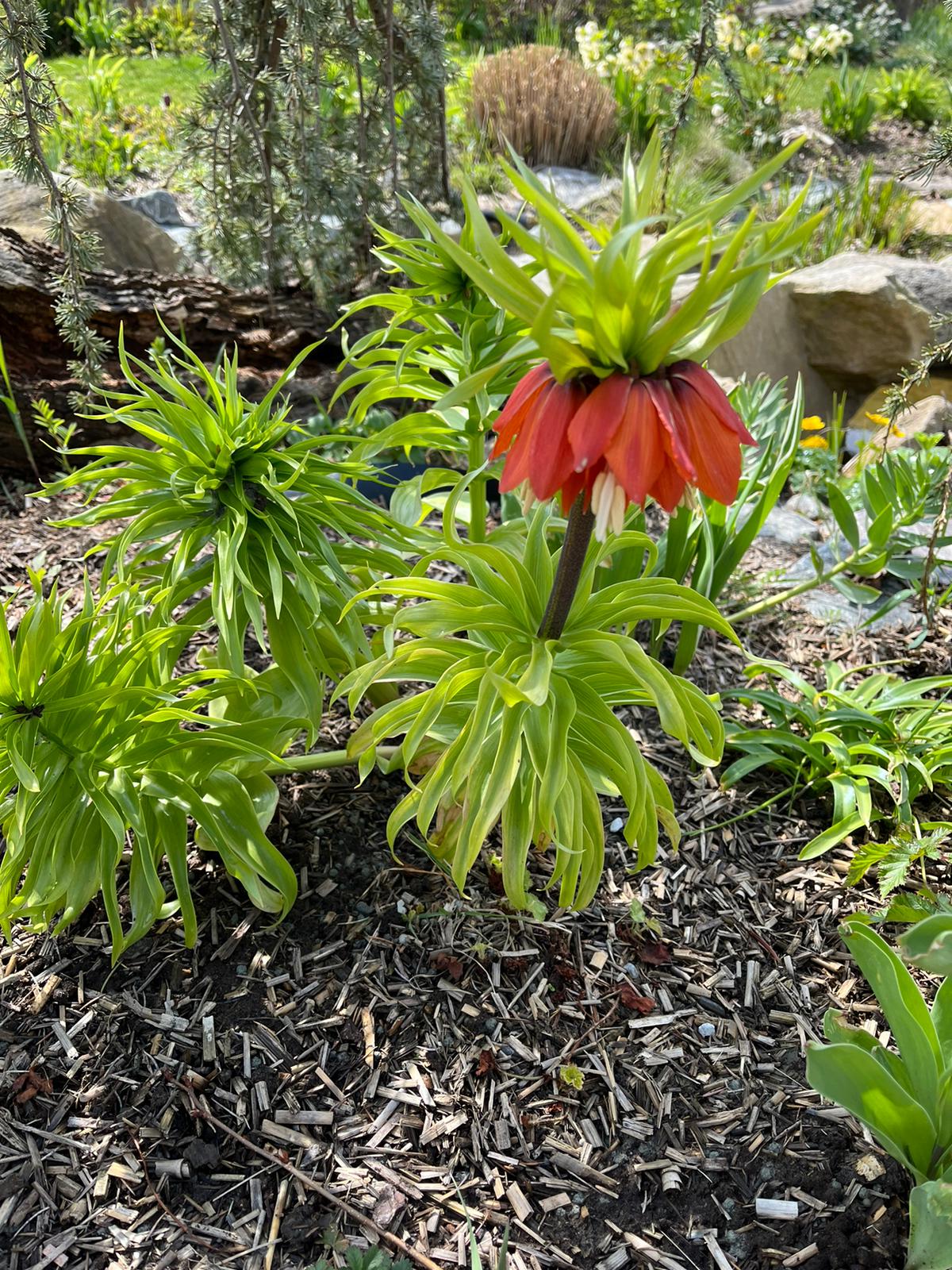 Fritillaria imperialis řebčík královský
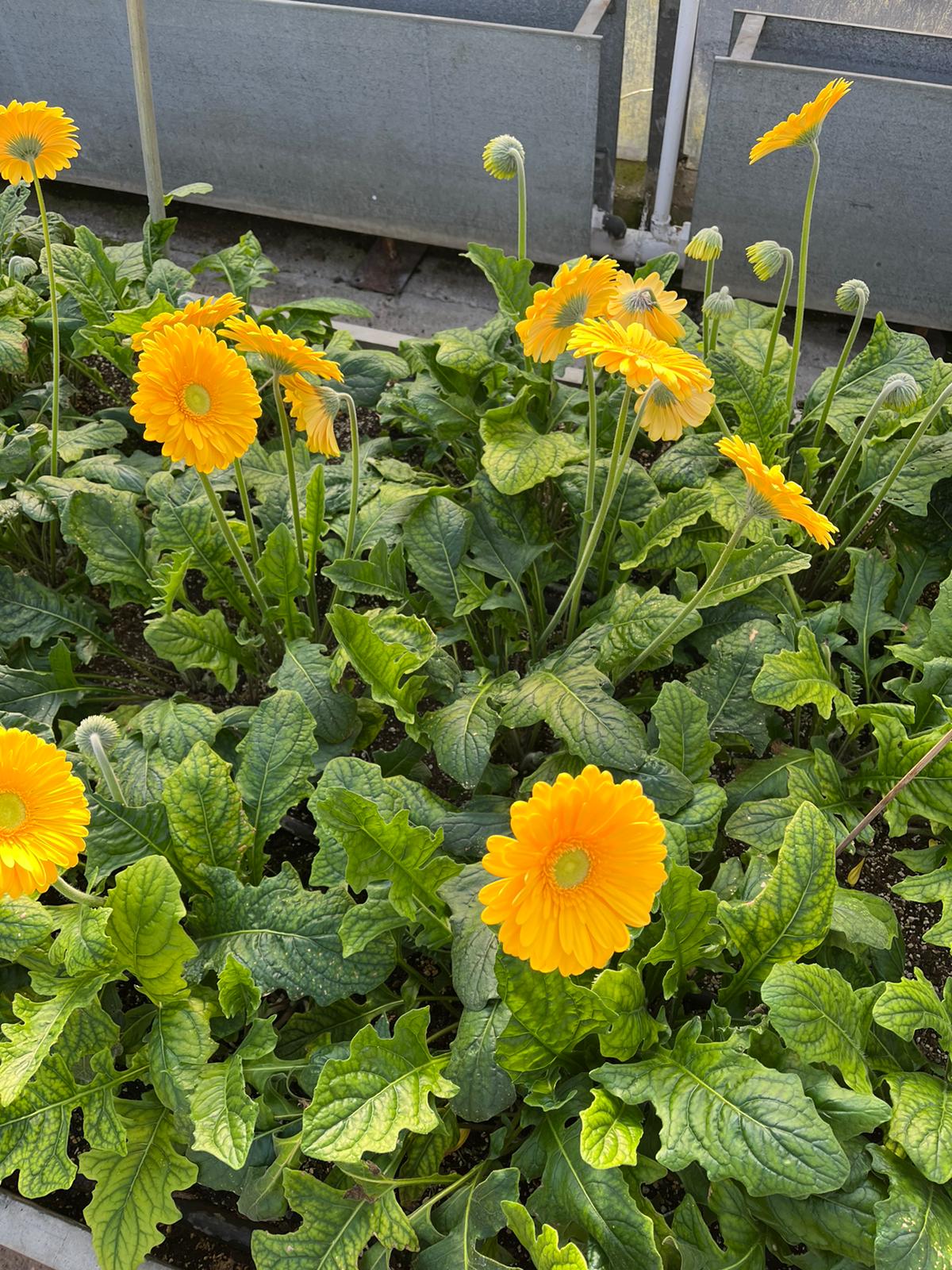 Gerbera jamesonii gerbera Jamesonova
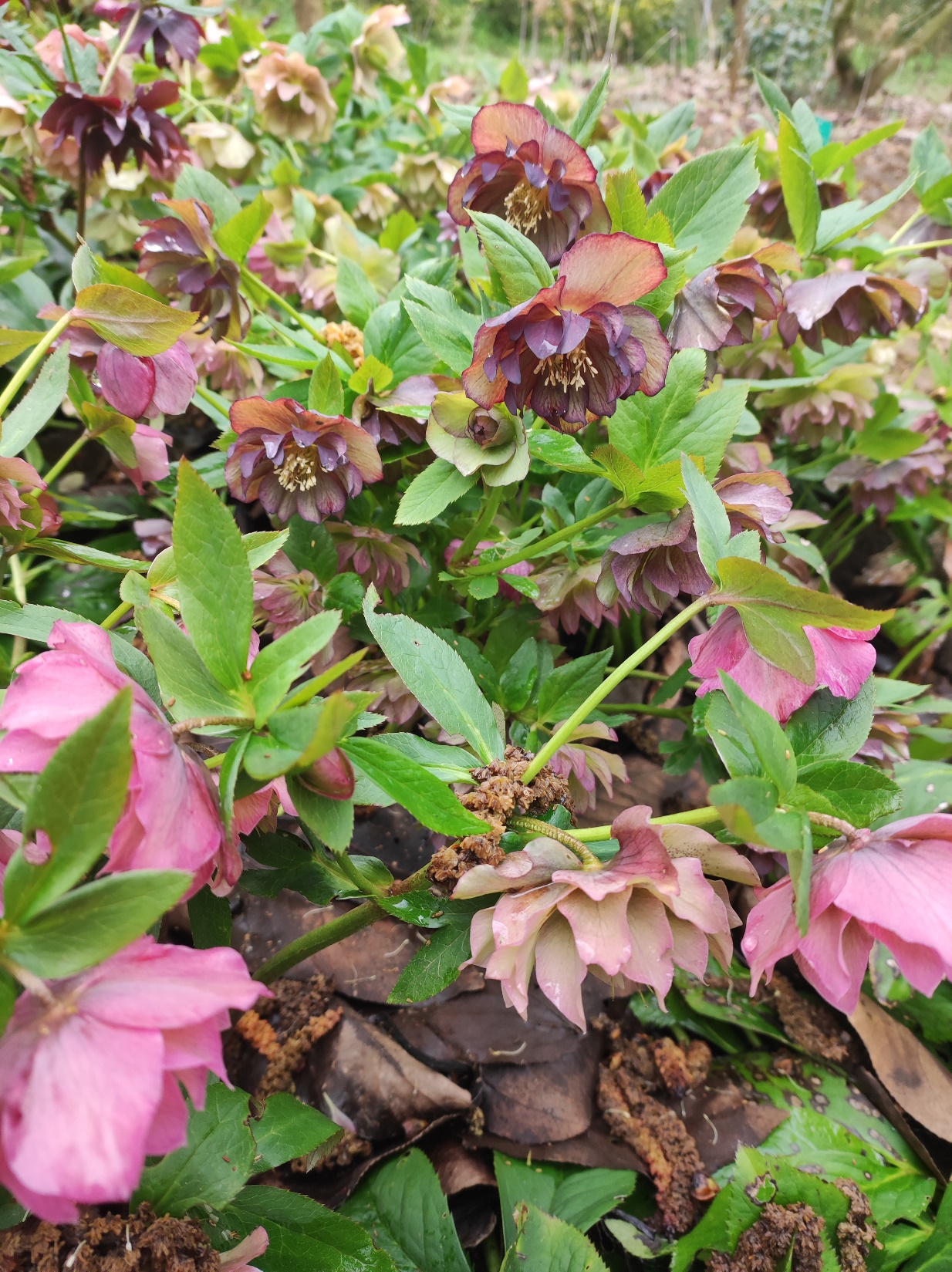 Helleborus orientale čemeřice východní
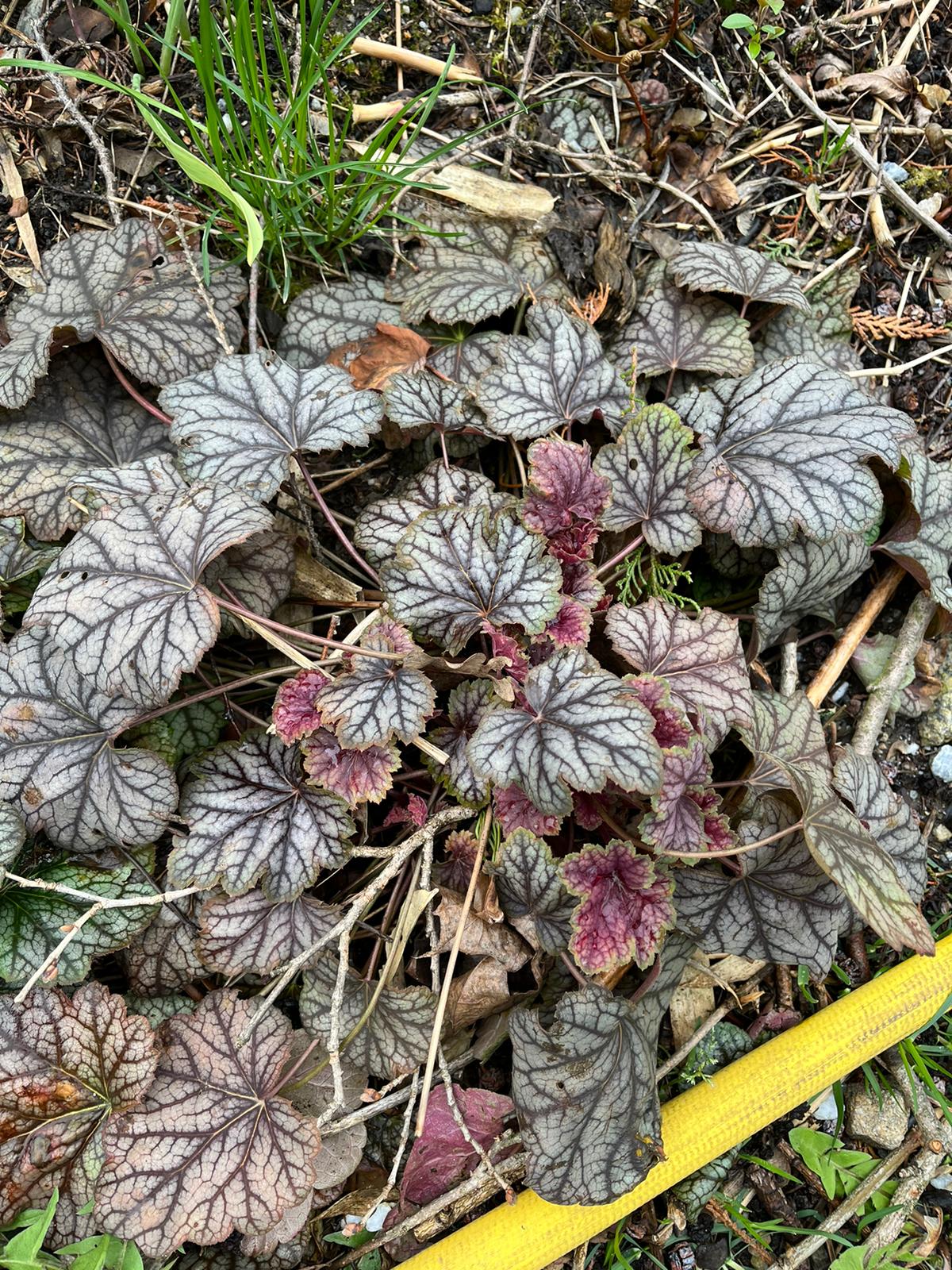 Heuchera americana dlužicha americká
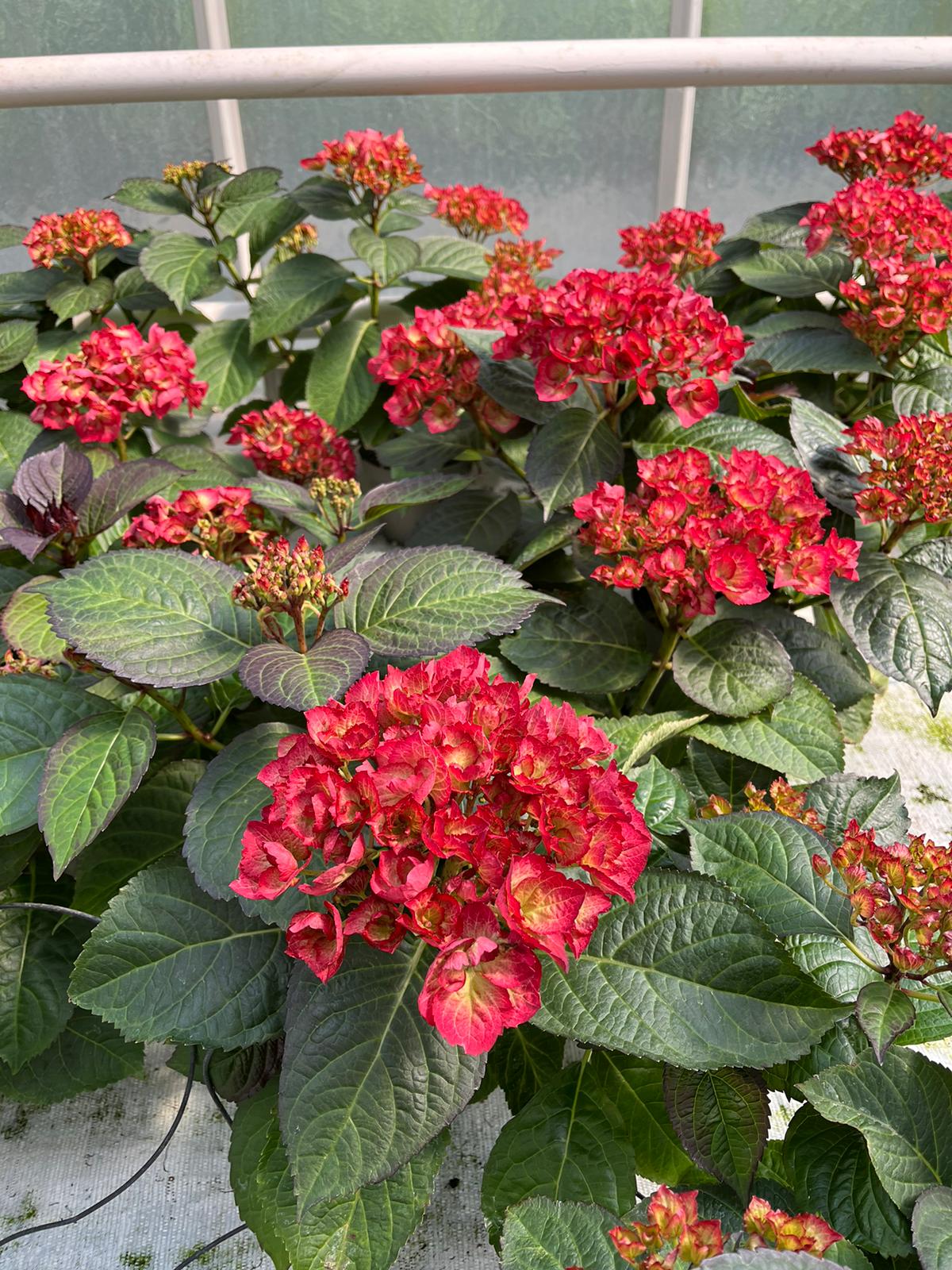 Hydrangea macrophylla hortenzie velkolistá
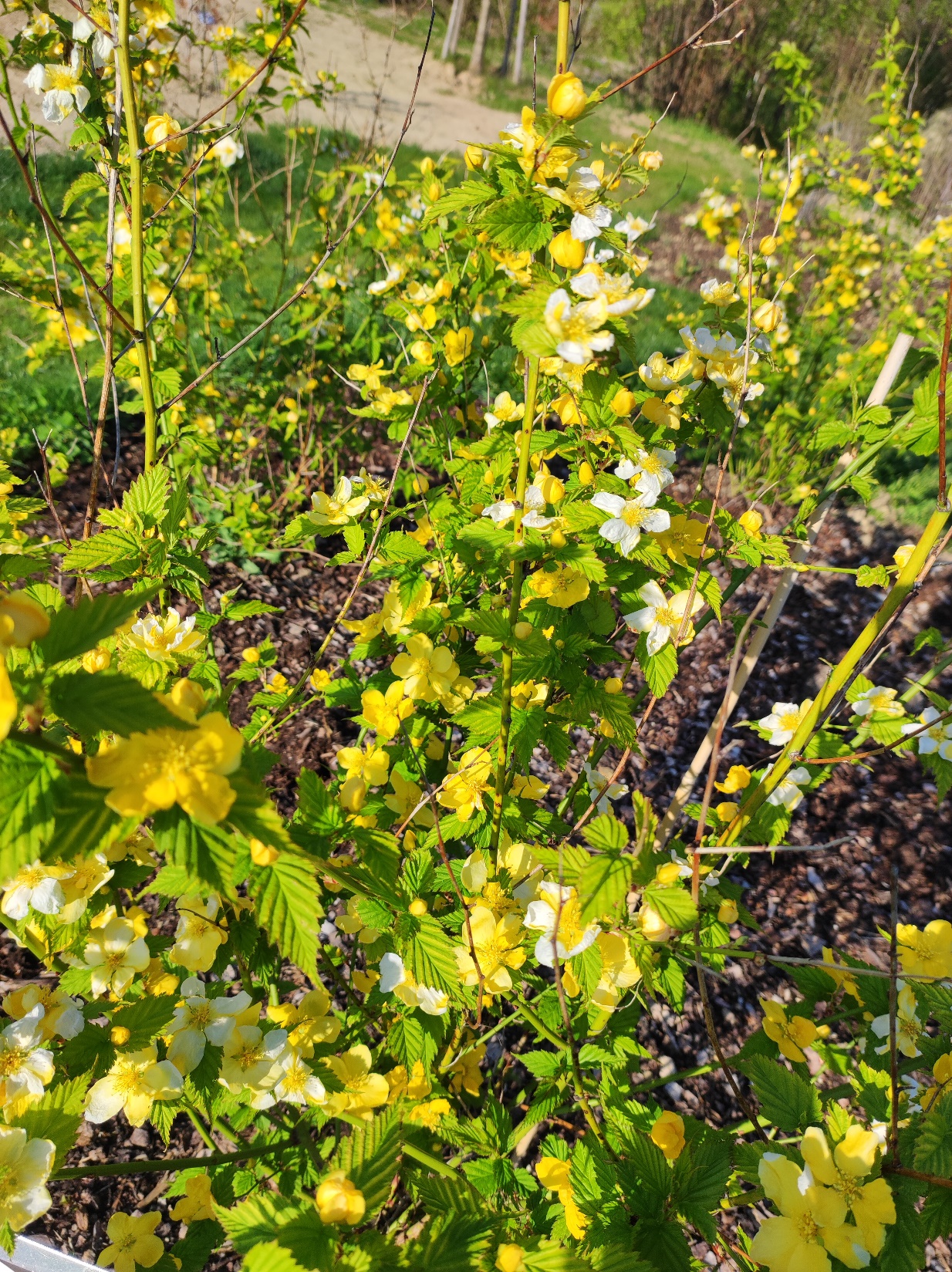 Kerria japonica zákula japonská
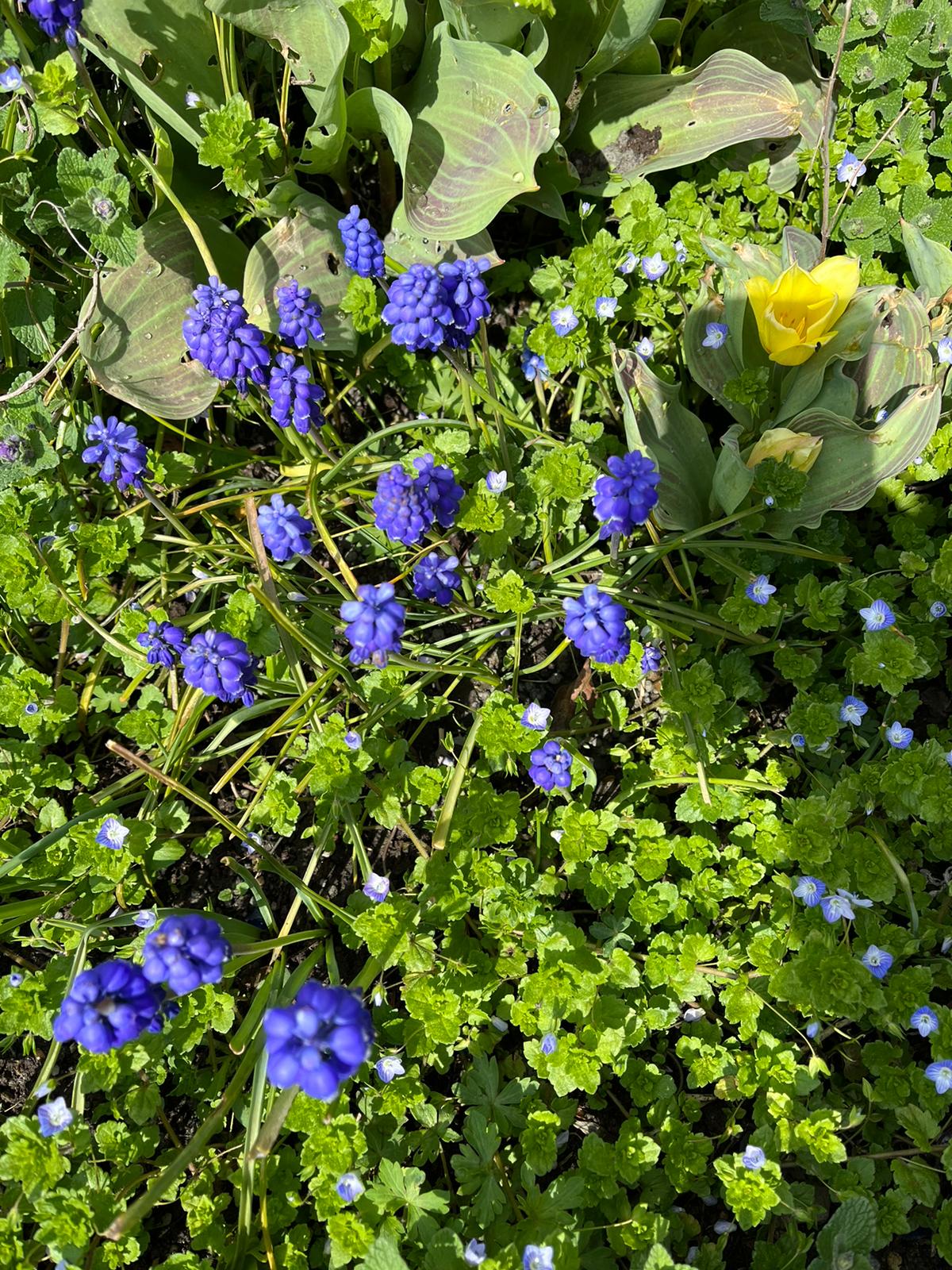 Muscari botryoides modřenec širolistý
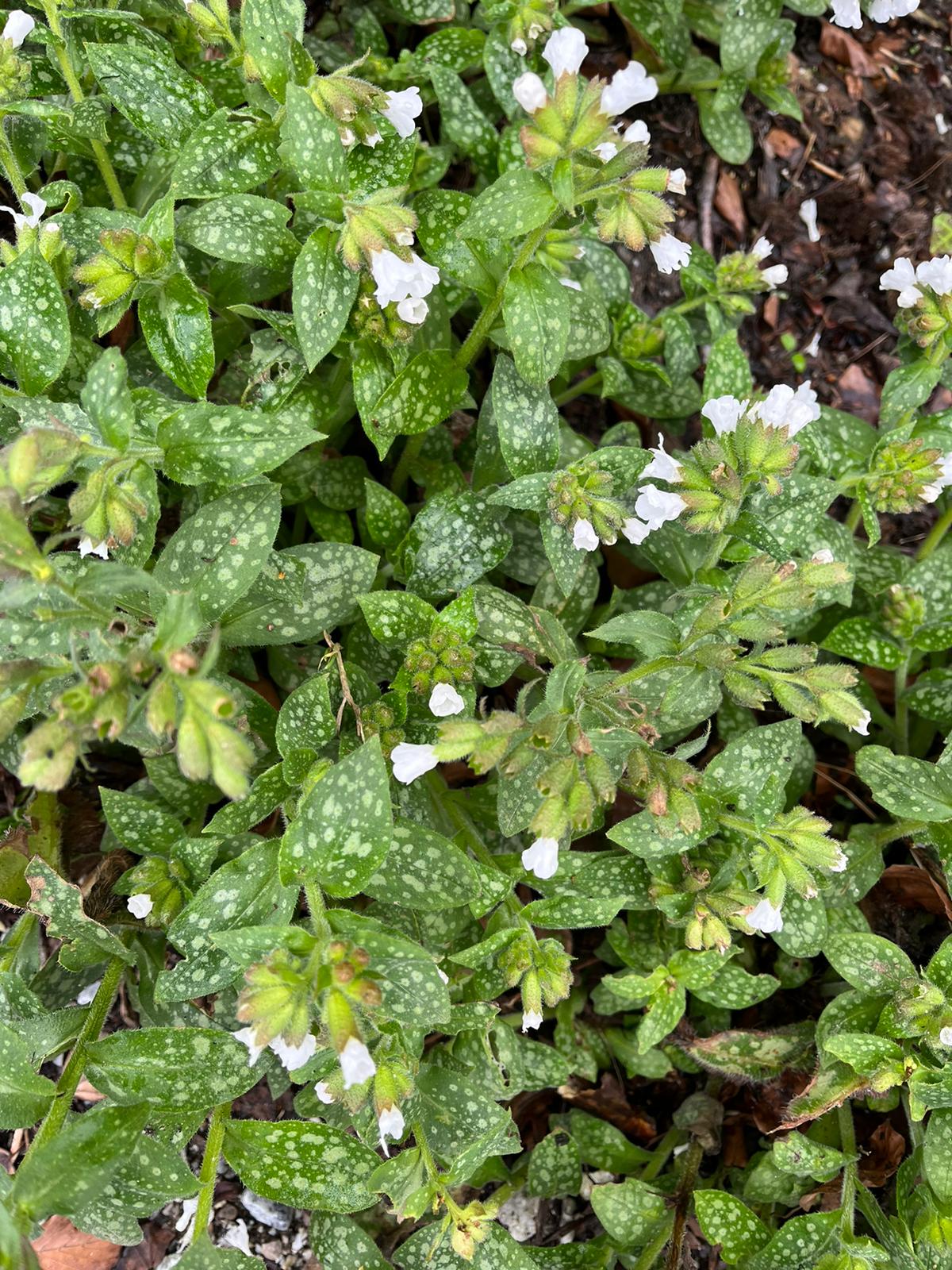 Pumonaria saccharta plicník skvrnitý
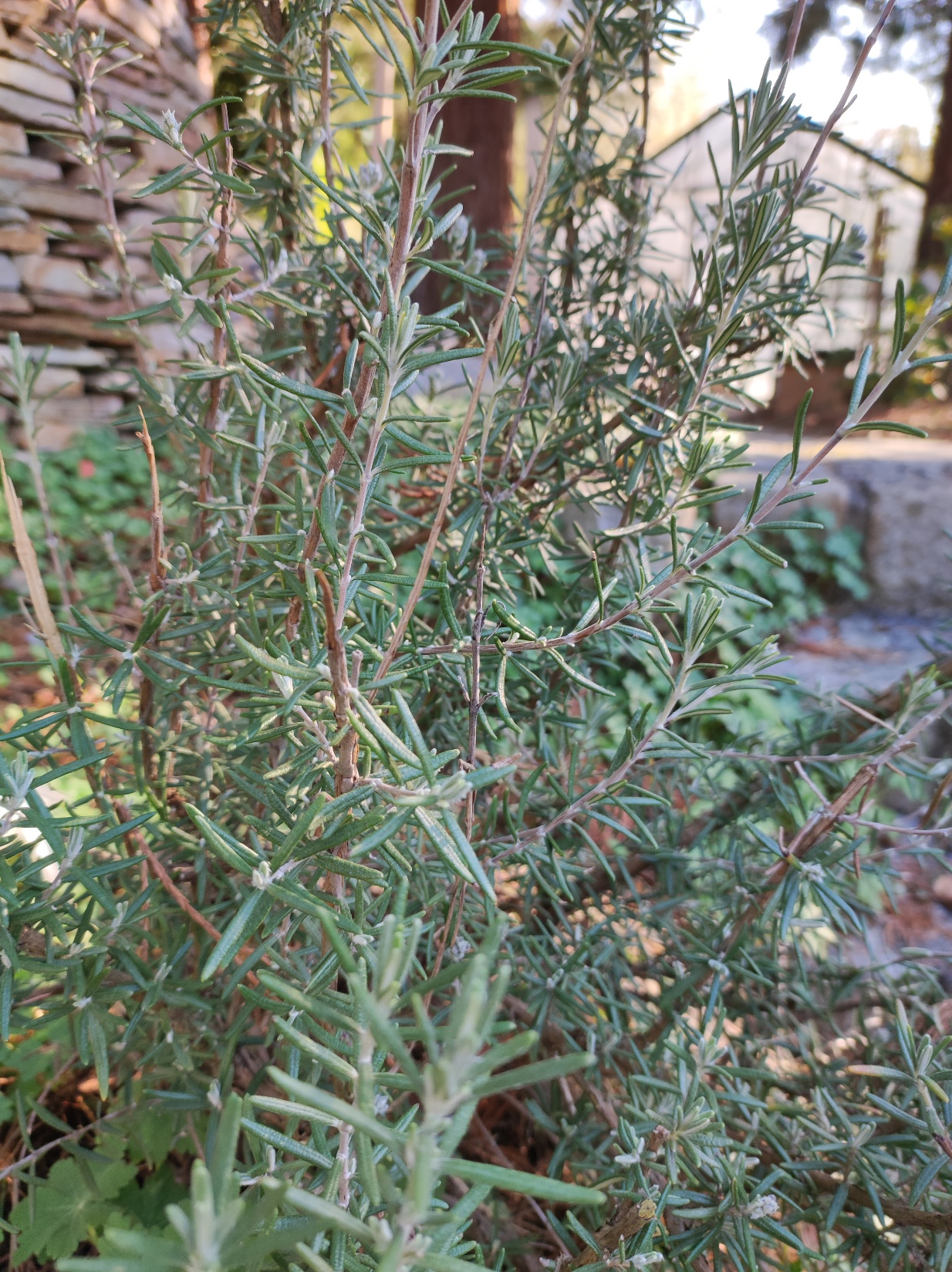 Rosmarinus officinalis rozmarýn lékařský
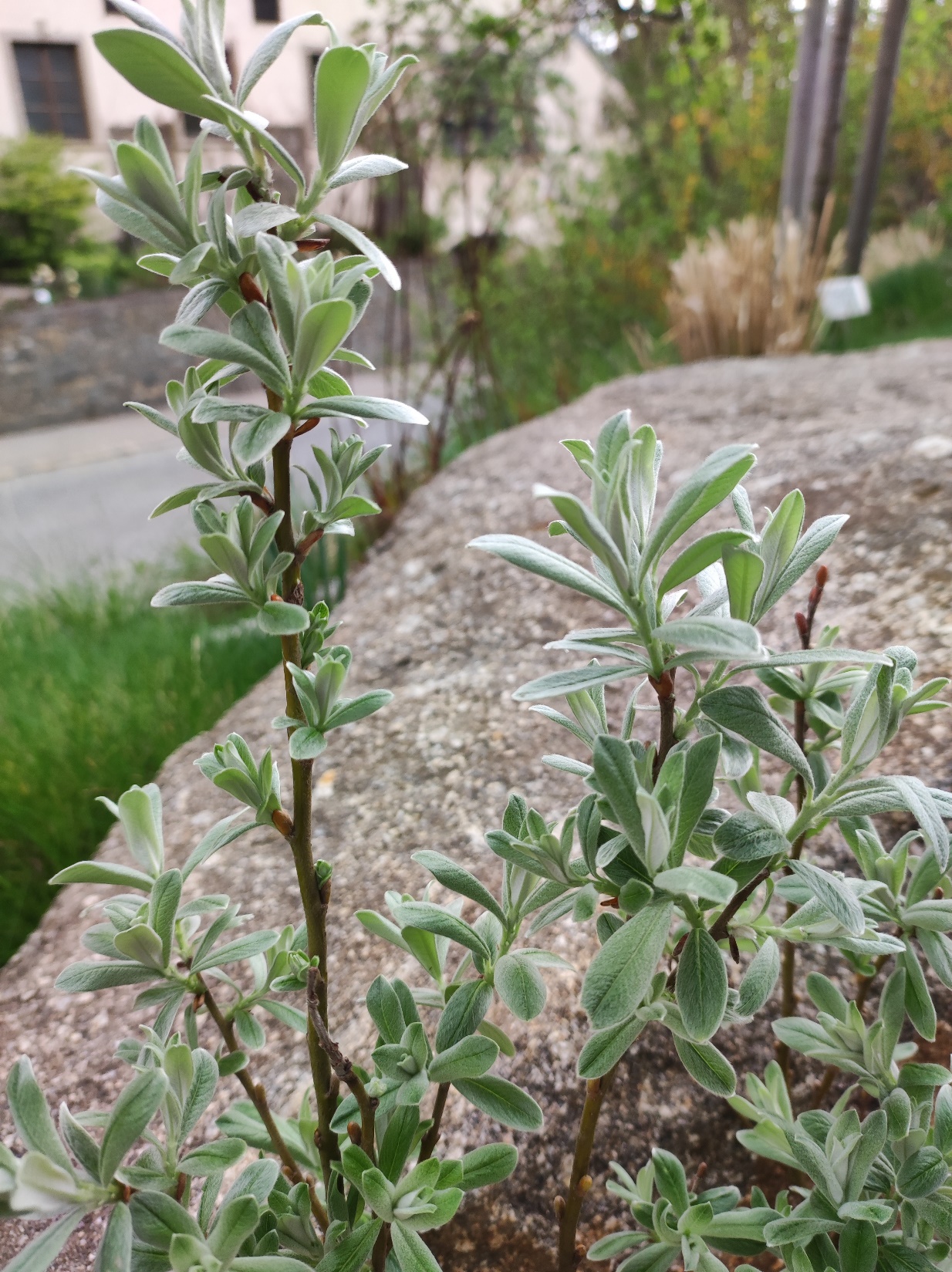 Salix helvetica vrba švýcarská
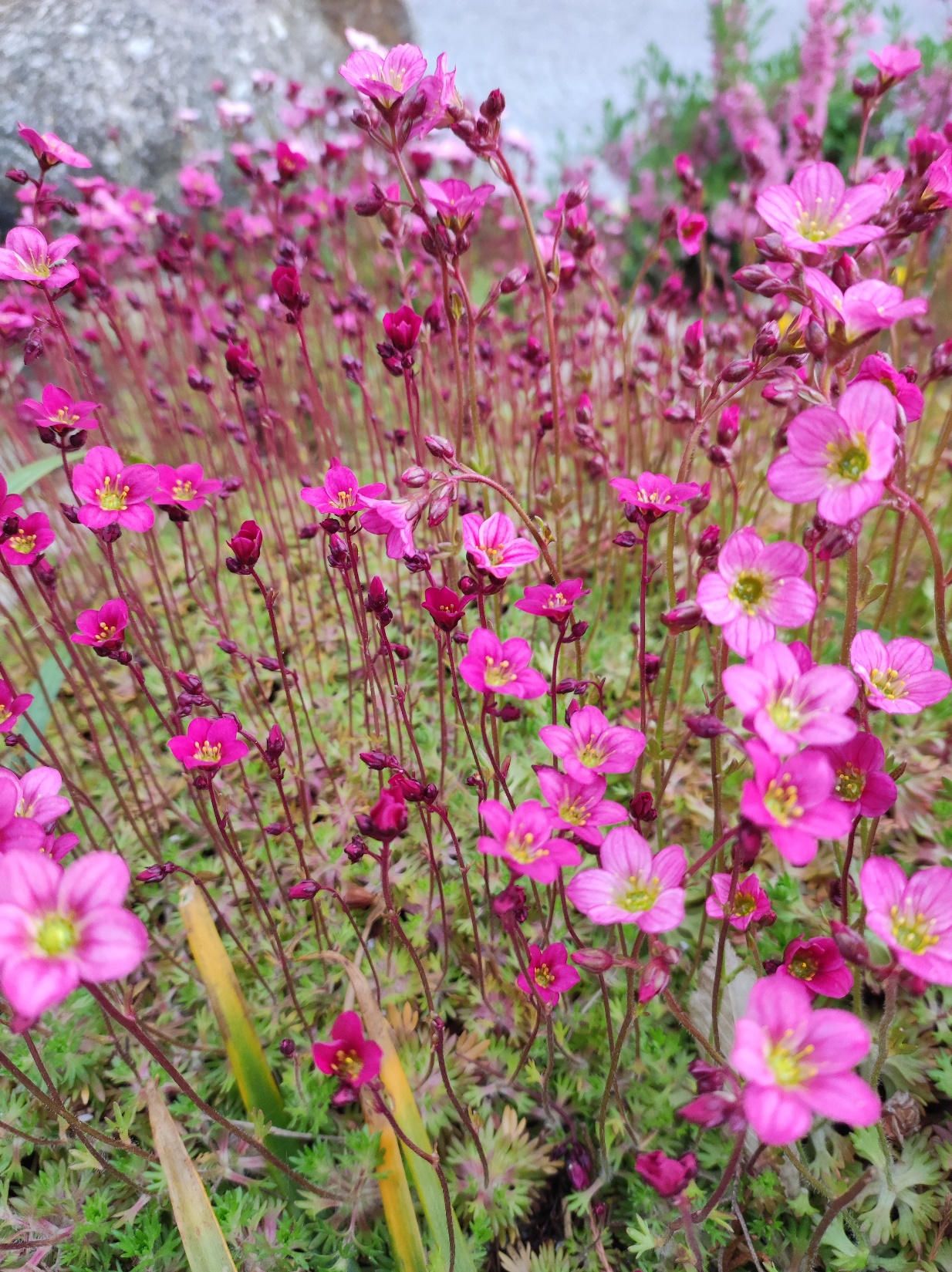 Saxifraga × arendsii lomikámen Ardensinův
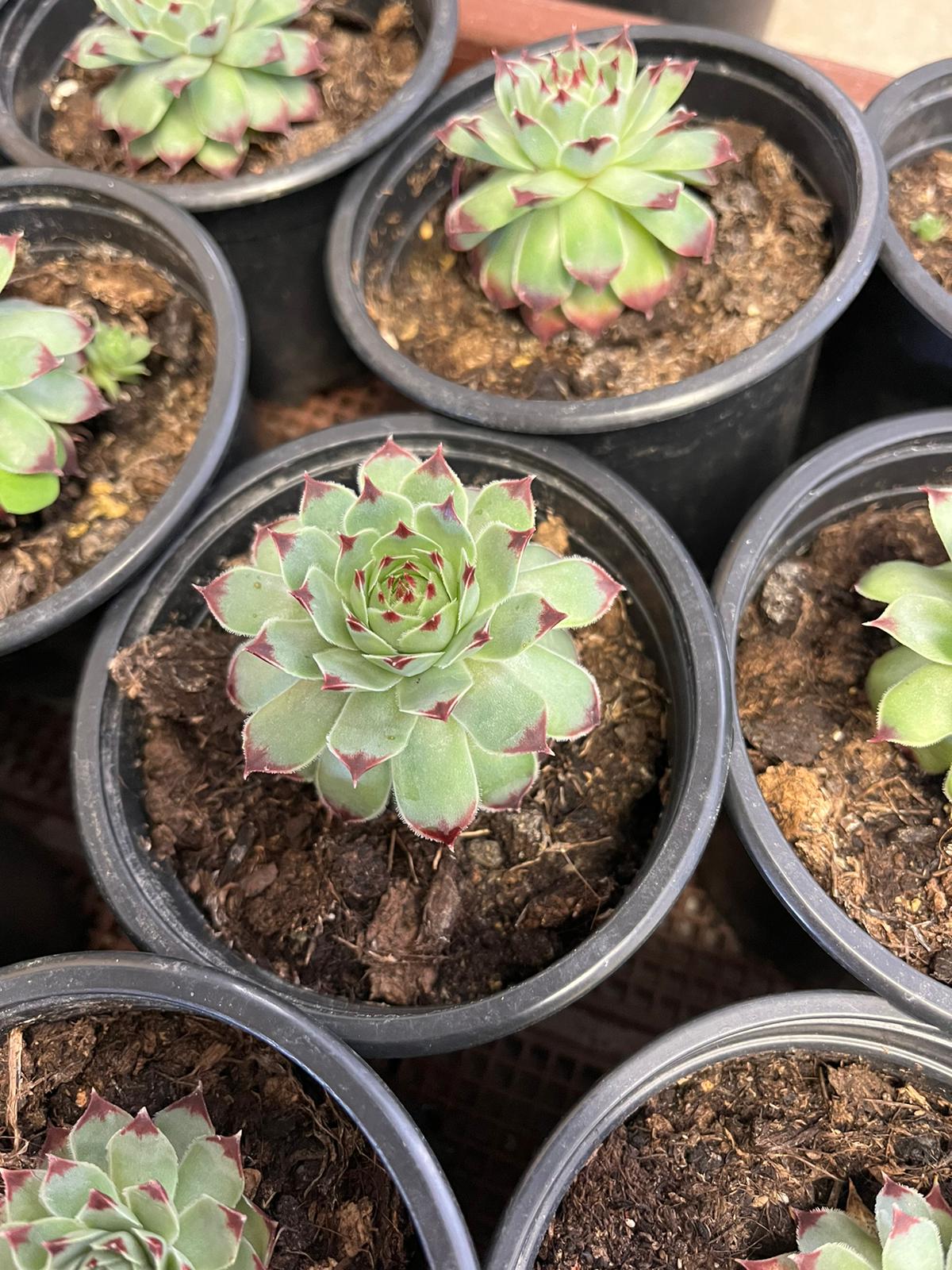 Sempervivens × hybridy - netřesk
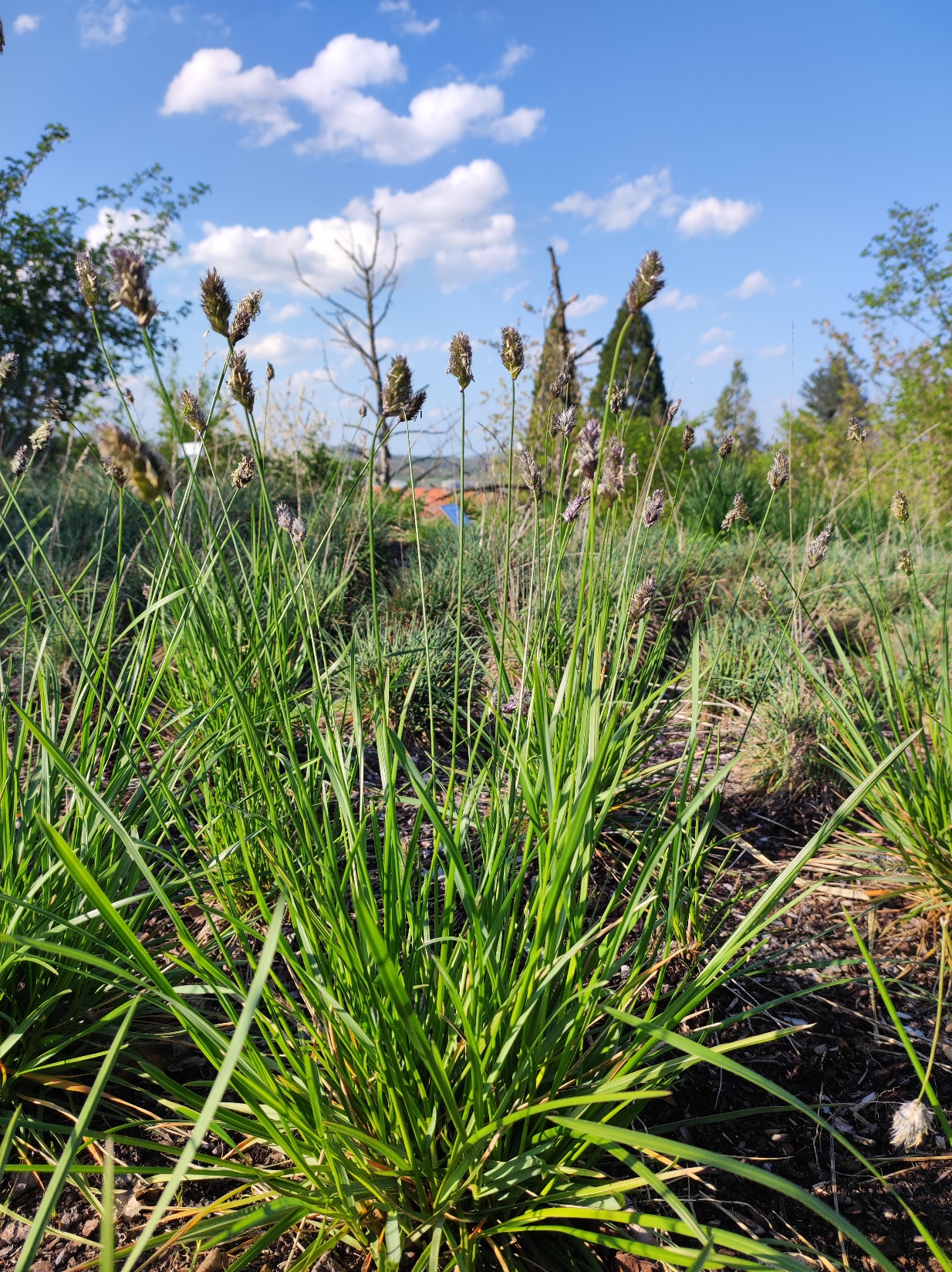 Sesleria heufleriana pěchava Heuflerova
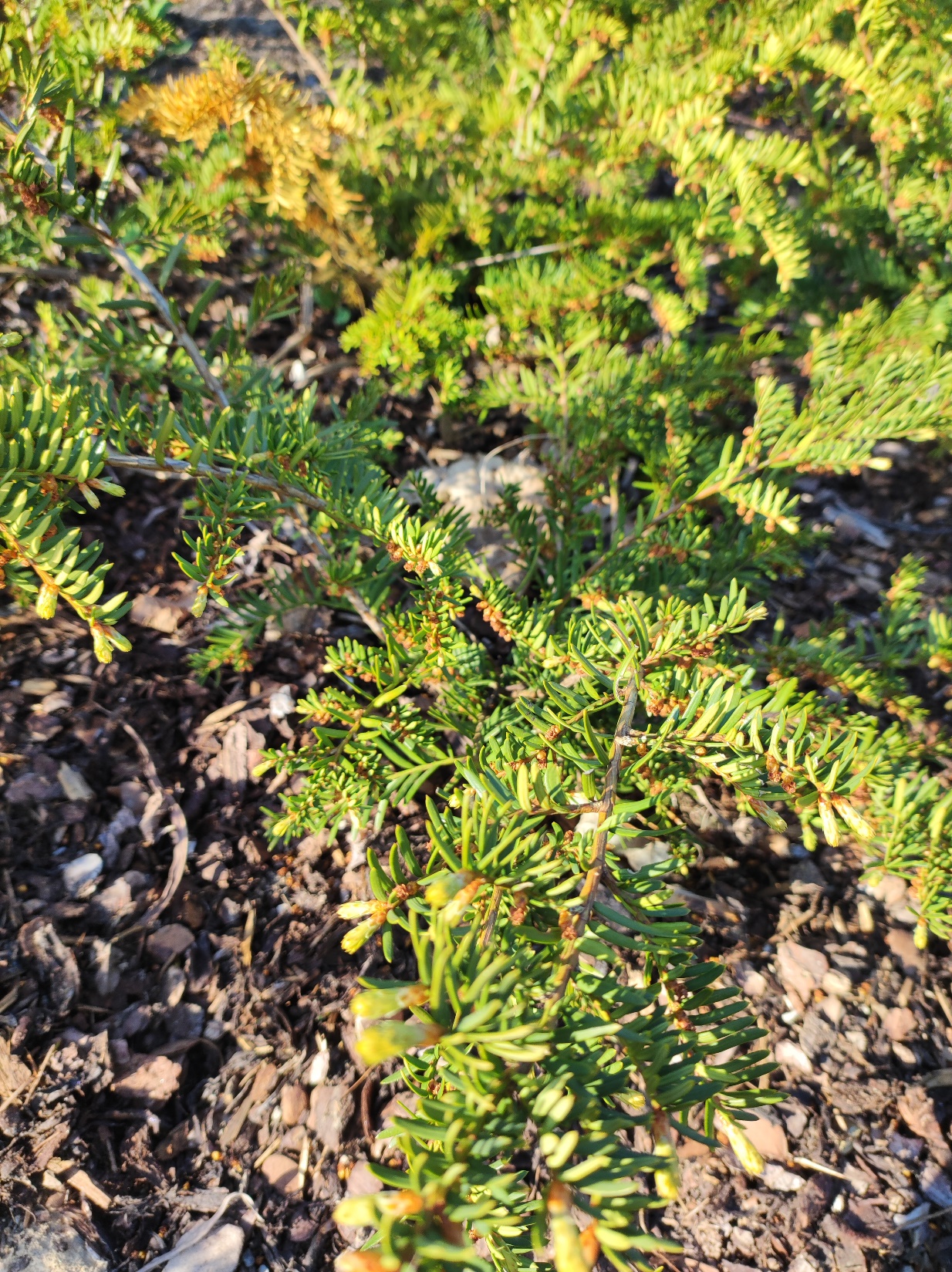 Taxus baccata tis červený
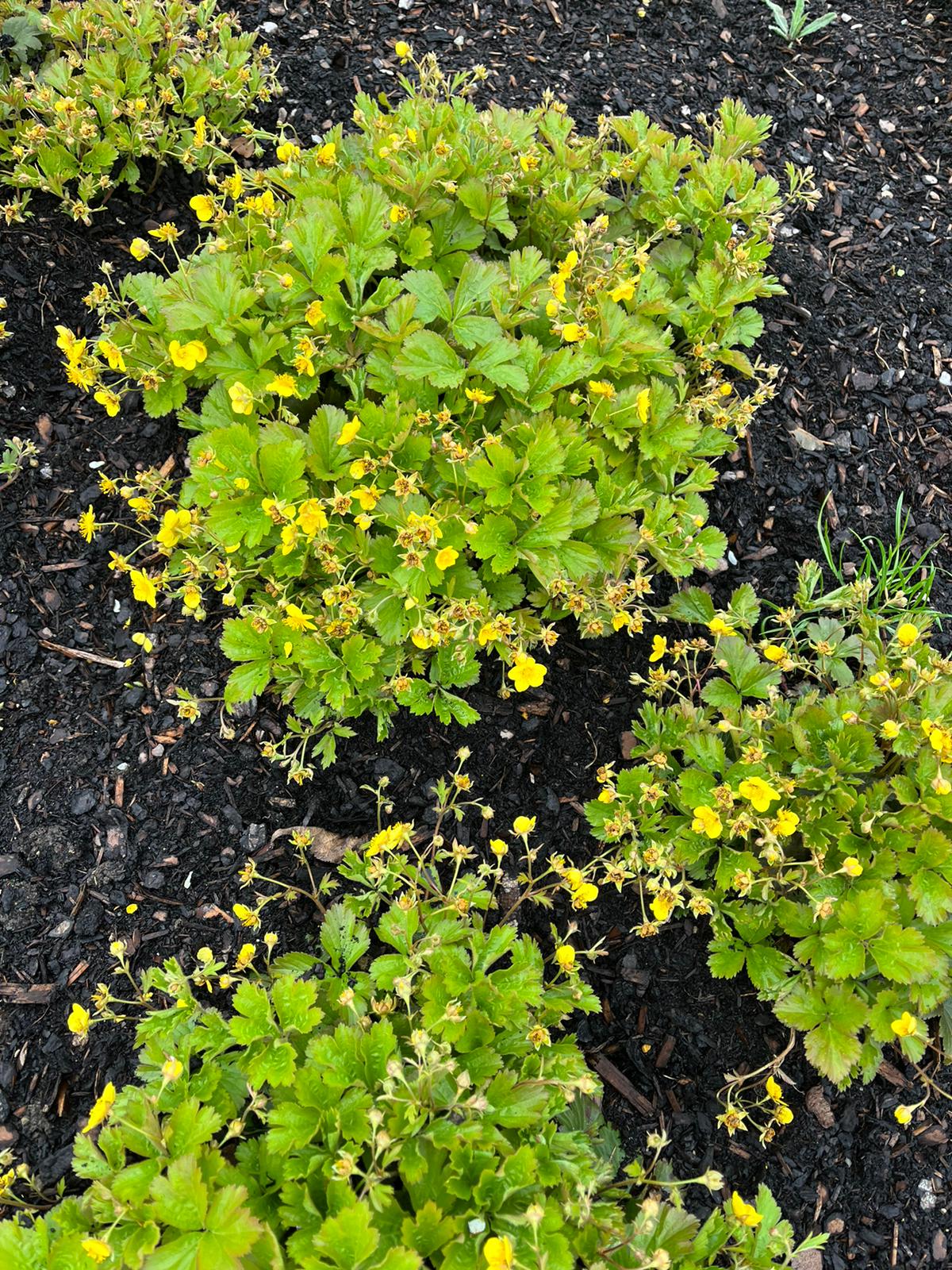 Waldsteinia ternata mochnička trojčetná